BASICS OF PACEMAKER
Dr.Aju Ajay
Topics
History of Pacemaker
Components of Pacemaker System
Ohms law
Resistance/Impedence
Threshold 
Output Pulse
Pacemaker Sensing
History
1930s --> Hyman’s “artificial pacemaker” -hand cranked current directed to RA intercostal space. 
Walton Lillehei –(1957)had performed over 300 open-heart operations on young adults and children with congenital defects.
  Earl Bakken, battery-powered device 
Modified it and named the company he founded MEDTRONIC
1960, Rune and Senning of Stockholm -->first fully implantable pacemaker in Arne Larsson. 
Arne Larsson ultimately went on to undergo over 20 pacemaker replacements
Implantable Pacemaker Circuit
Pulse Generator
Battery
Circuitry
Connectors
Leads/Wires
Cathode(-electrode)
Anode(+electyrode)
Body tissue
The Pulse Generator
Common battery compositions
Lithium Iodide
Lithium Vanadium Oxide with carbon monofluride
Starting battery voltage will vary depending on composition
Pacemaker Battery
Longeivity of battery depends on output and resistance
Usually 6-12 yrs
Pacemaker Battery
Most LiI battery have BOL-2.8V

RRT/ERI-2.6V(recomended replacement time/elective replacement indicator)

EOL/EOS-2.5V(end of life/end of service)

As battery depletes its internal resistance goes up,BOL-100 ohm,
   EOL->5000 ohms
Battery Properties
Reliability
Hermeticity
Low self discharge
High volumetric energy density
Battery Life=Capacity/Current    	                             	Drain
eg.
=25Ah/25microampere
=80,000 hrs
=9.3 yrs
LEADS
Insulated wires

Deliver electric impulses from  PG to heart

Sense cardiac depolarisation
Unipolar Pacing System
Bipolar Pacing System
Transvenous leads
Passive fixation (tined)
Tines lodge in the trabeculae of thr apex or the pectinate of the appendage which are fibrous meshwork

Active fixation (screw in)
Helix/screw extends into the endocardial tissue
Allows for lead positioning anywhere in heart chamber.
Passive And Active lead Fixations
Lead Insulators
Silicon insulations
inert 
biocompatible
biostable
Polyurethane insulations 
biocompatible
high tear strength
low friction co efficient 
smaller lead diameter
Polarisation Phenomenon
Polarization
After an output pulse positive charges gather near the electrode
Represents 30-40% of the total pacing impedence 
Ists directly proportional to Pulse duration  and inversly to functional electrode size
Characteristics of an electrical circuit
Voltage
Impedence
Current
Resistance v/s Impedence
Opposition to current flow in a circuit-Resistance
Measured in ohms (Ω)
Function detrmined by conductor electrode tissue interface
Resistance is used for simple circuits (constant V & I)
Impedence for complex circuits  (varying V & I)
Impedence in Insulation Failure
Lead fracture
Summary of Impedence
Normal lead impedence-300-1500 ohm

Lead fracture->2000

Insulation failure-<200
THRESHOLD
The minimum electrical stimulus needed to consistently capture the heart outside of hearts own refractory period
2 components
Amplitude-Voltage
Pulse width-Time
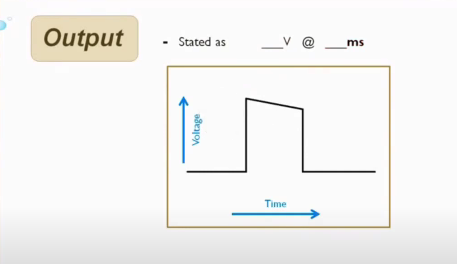 Factors that affect threshold are
Characteristics of electrode
Pacemaker circuit integrity
Insulation break
Wire fracture
Pacemaker placement within heart
Drugs
Electrolytes
Lead Maturation
Steroid Eluting Electrode
Reduces the inflammation
No acute stimulation threshold peaking 
Maintain low chronic threshold
Energy
Sensing of intrinsic beat
Ability to see when an intrinsic depolarisation occurs 
EGM recorded between anode and cathode 
Cardiac waveform within the heart 
2 characteristics of EGM 
Signal amplitude and slew rate
Slew rate
Change in voltage wrt change in time 
Longer the signal takes to move from peak to peak 
Lower the slew rate 
Flatter the signal 

Higher slew rate translates to better sensing
Definition
The ability of a pacemaker to sense an intrinsic electrical signal (mV)
When programming sensitivity 
Raising the sensitivity number makes the pacemaker less sensitive !
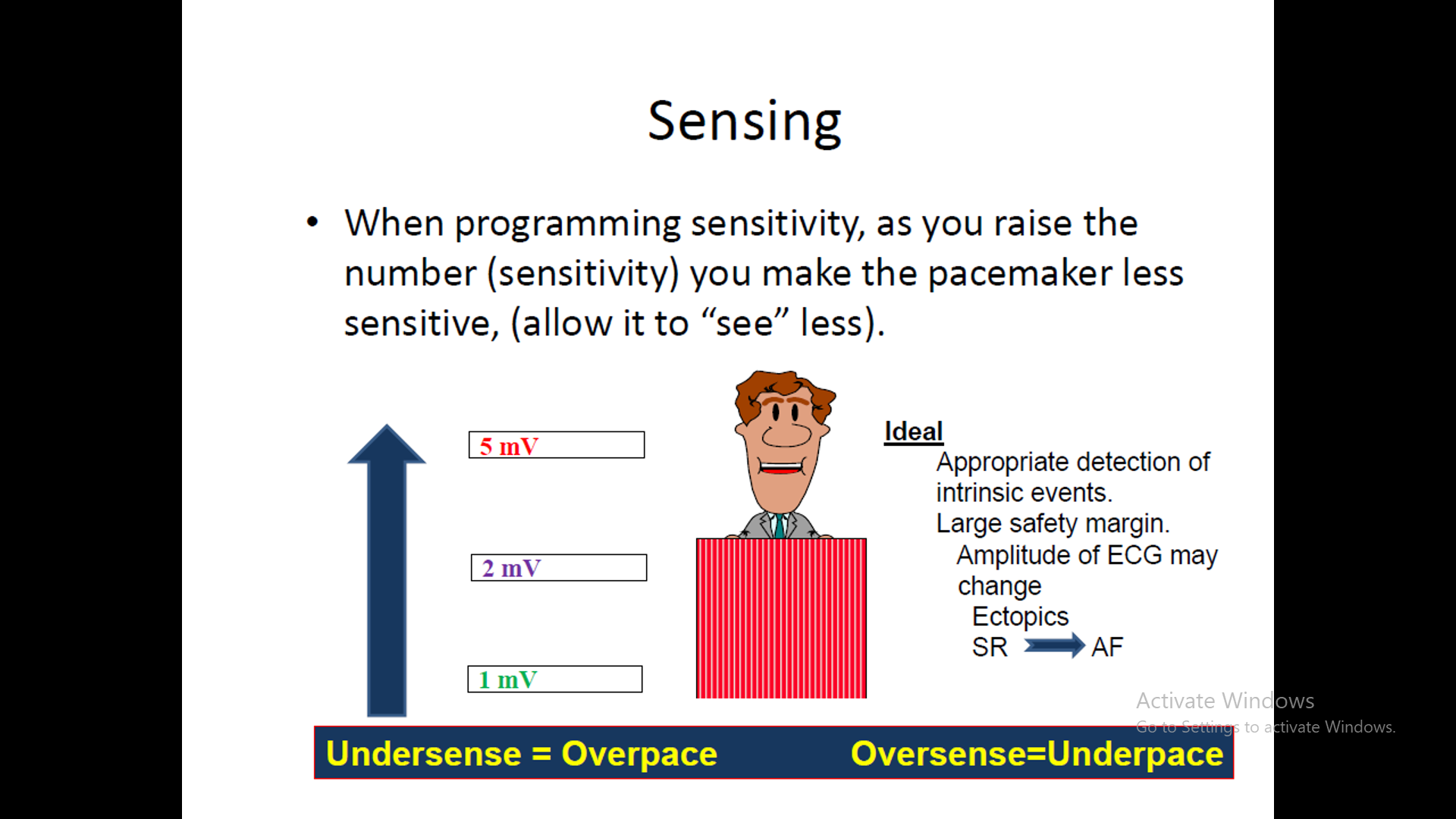 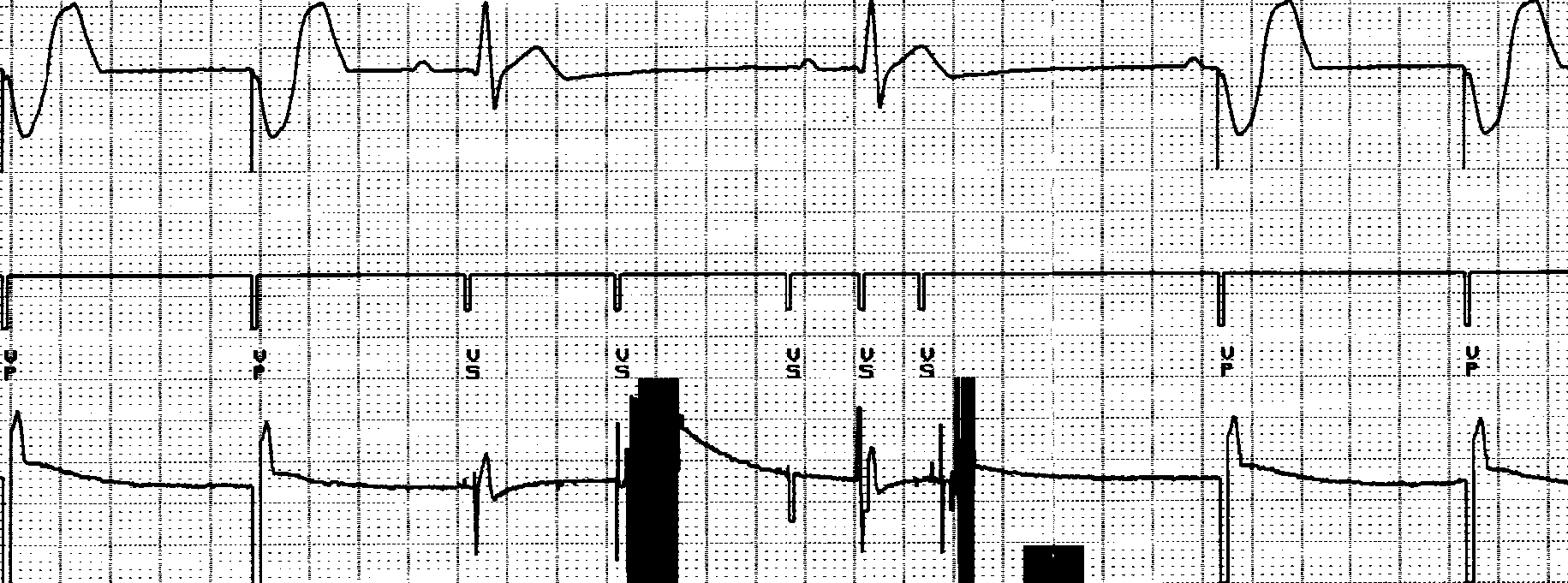 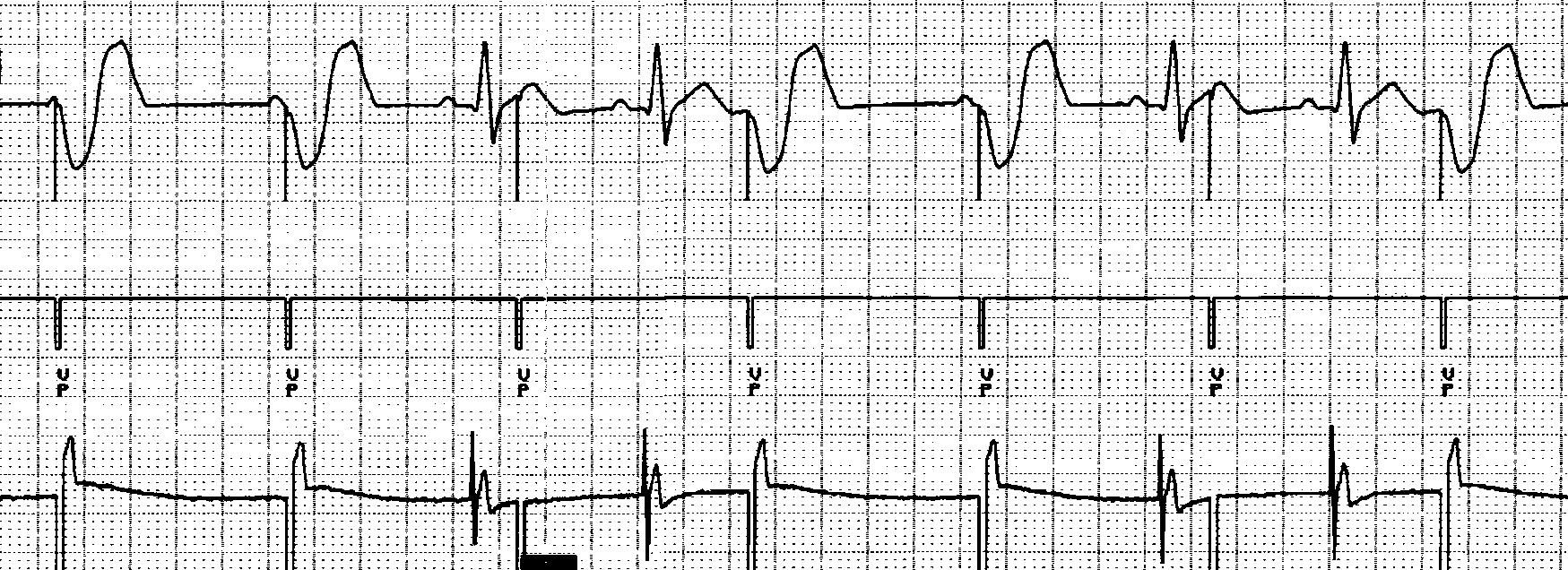 PACEMAKER NOMENCLATURE AND MODES
History
1987
NAPSE- North American Society of Pacing And Electrophysiology (HRS)
BPEG   - British Pacing and Electrophysiology  Group

NBG code NAPSE/BPEG GENERIC CODE
Code combinations
SINGLE CHAMBER MODES
VOO
VVI
AOO
AAI
DOUBLE  CHAMBER MODES
DDD
VDD
DDI
DOO
SINGLE CHAMBER MODES
VOO
VVI
AOO
AAI
VOO(asynchronous pacing)	                     VVI
FUSION
V-PACNG IN VENTRICLES
O-SENSING IS OFF
O-RESPONSE TO SENSING IS OFF
V-PACNG IN VENTRICLES
V-SENSING IN VENTRICLES
I- INHIBIT
AOO				        	          AAI
A-PACNG IN ATRIUM
A-SENSING IN ATRIUM
I-INHIBIT
A-PACNG IN ATRIUM
O-SENSING IS OFF
O-RESPONSE TO SENSING IS OFF
DUAL CHAMBER MODES
TRACKING MODES
DDD
VDD
NON TRACKING MODES
DDI
DOO
DDD tracking mode
LRL=60bpm & AV delay=200ms
As
Ap
Ap
Vs
Ap
Vp
Vp
Vp
Vs
4 DISTINCT PACING PATTERNS
AsVs
AsVp( p wave tracking)
ApVs
ApVs
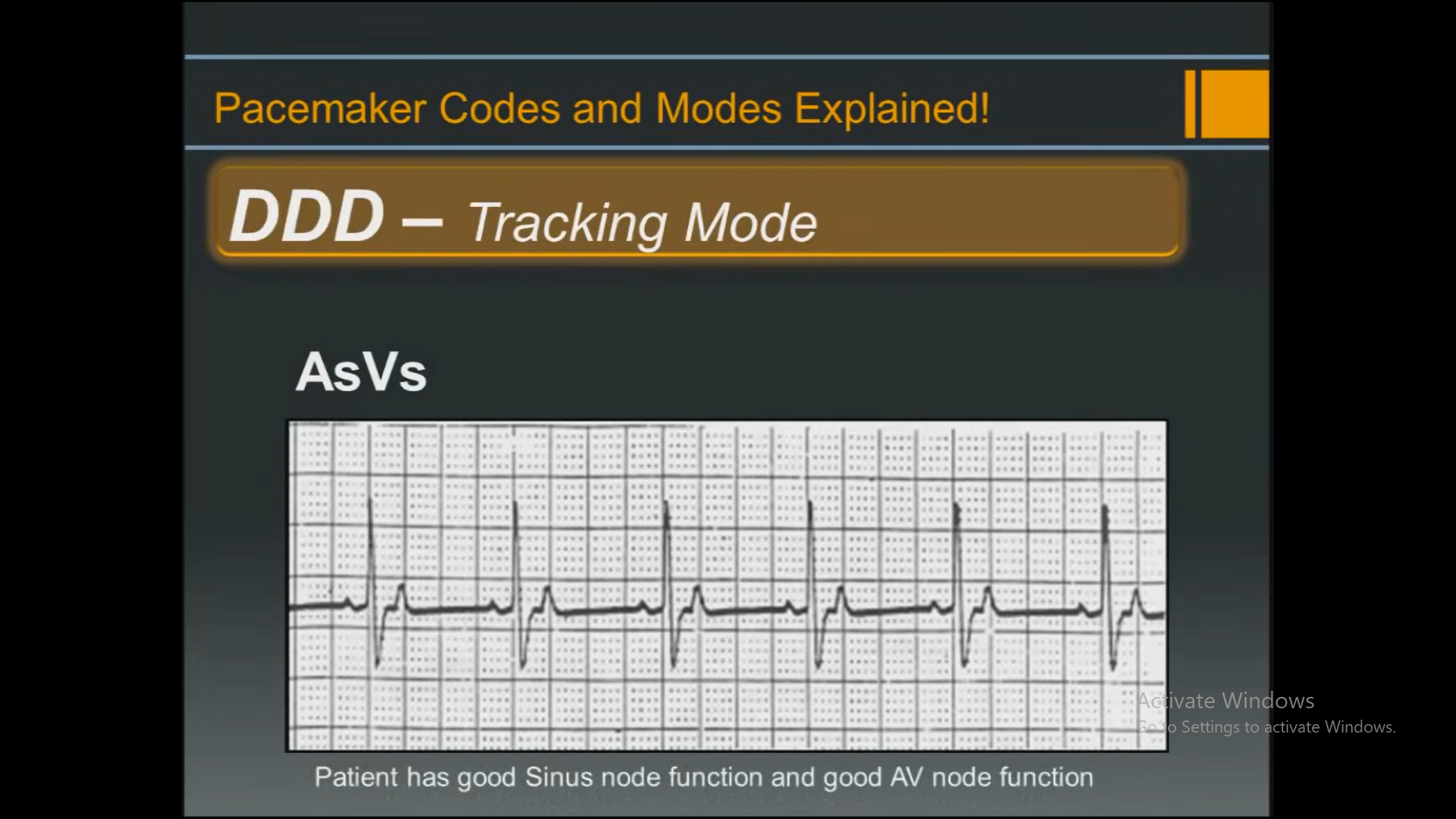 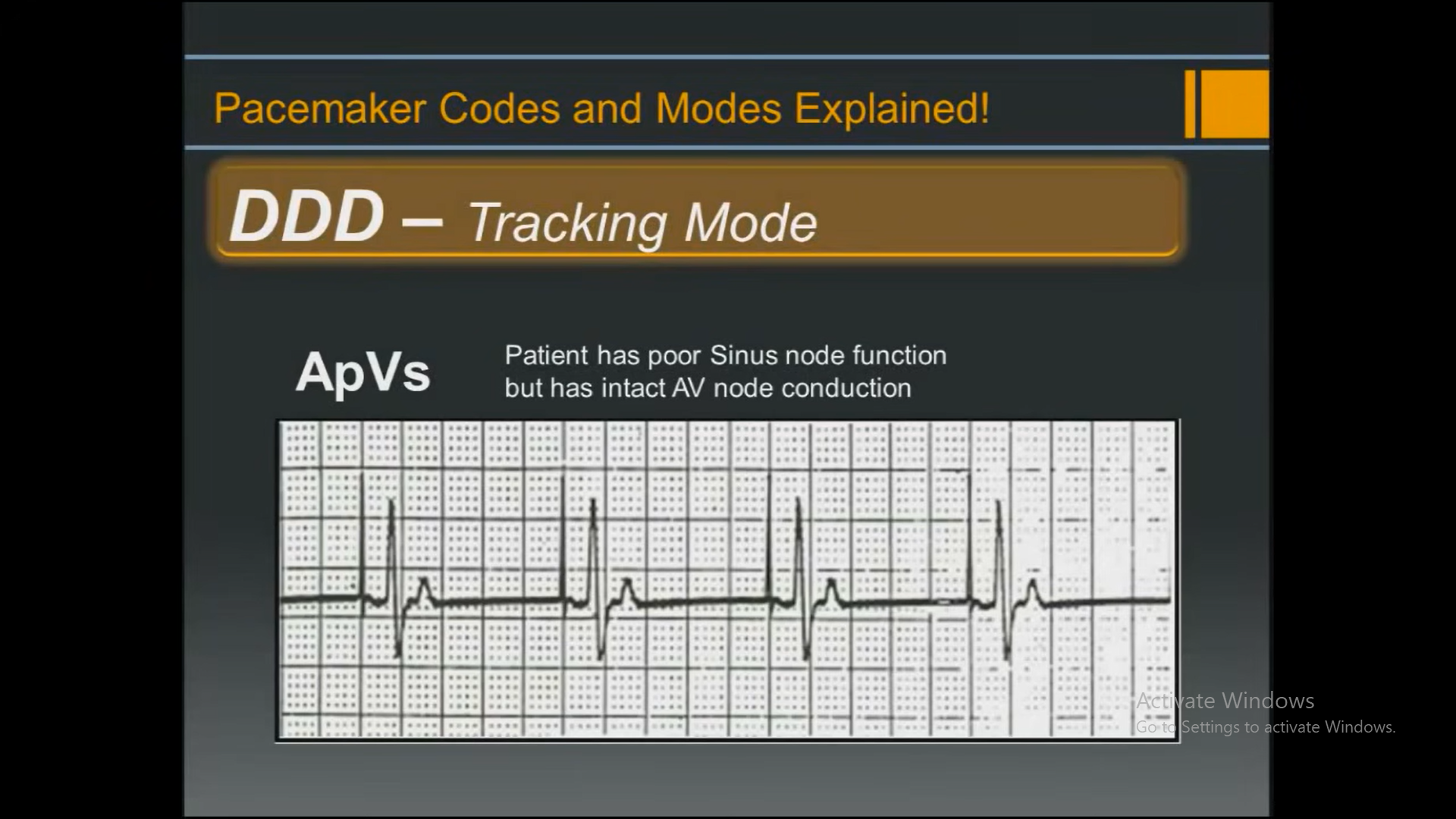 ApVs
AsVs
AsVp
ApVp
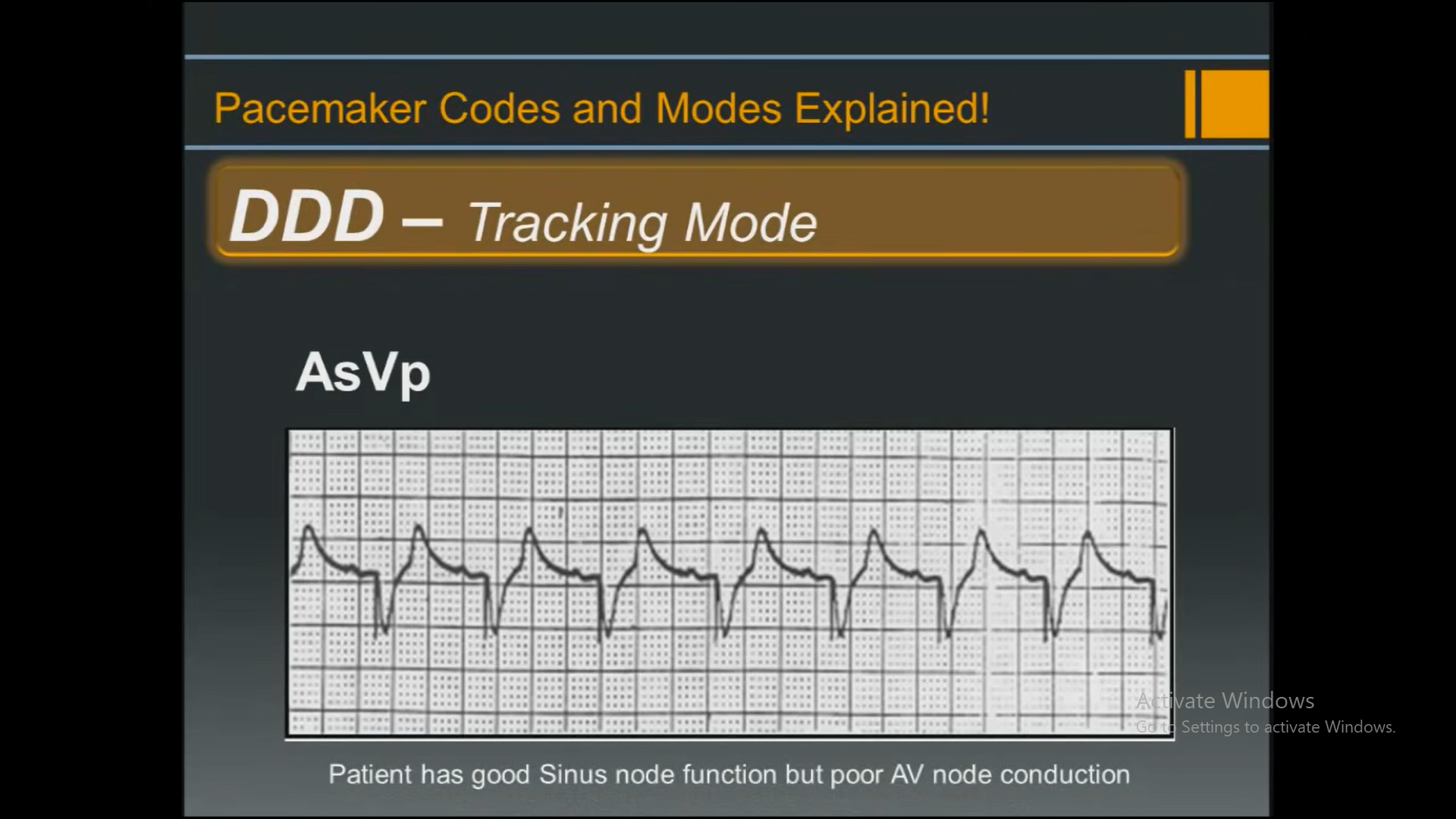 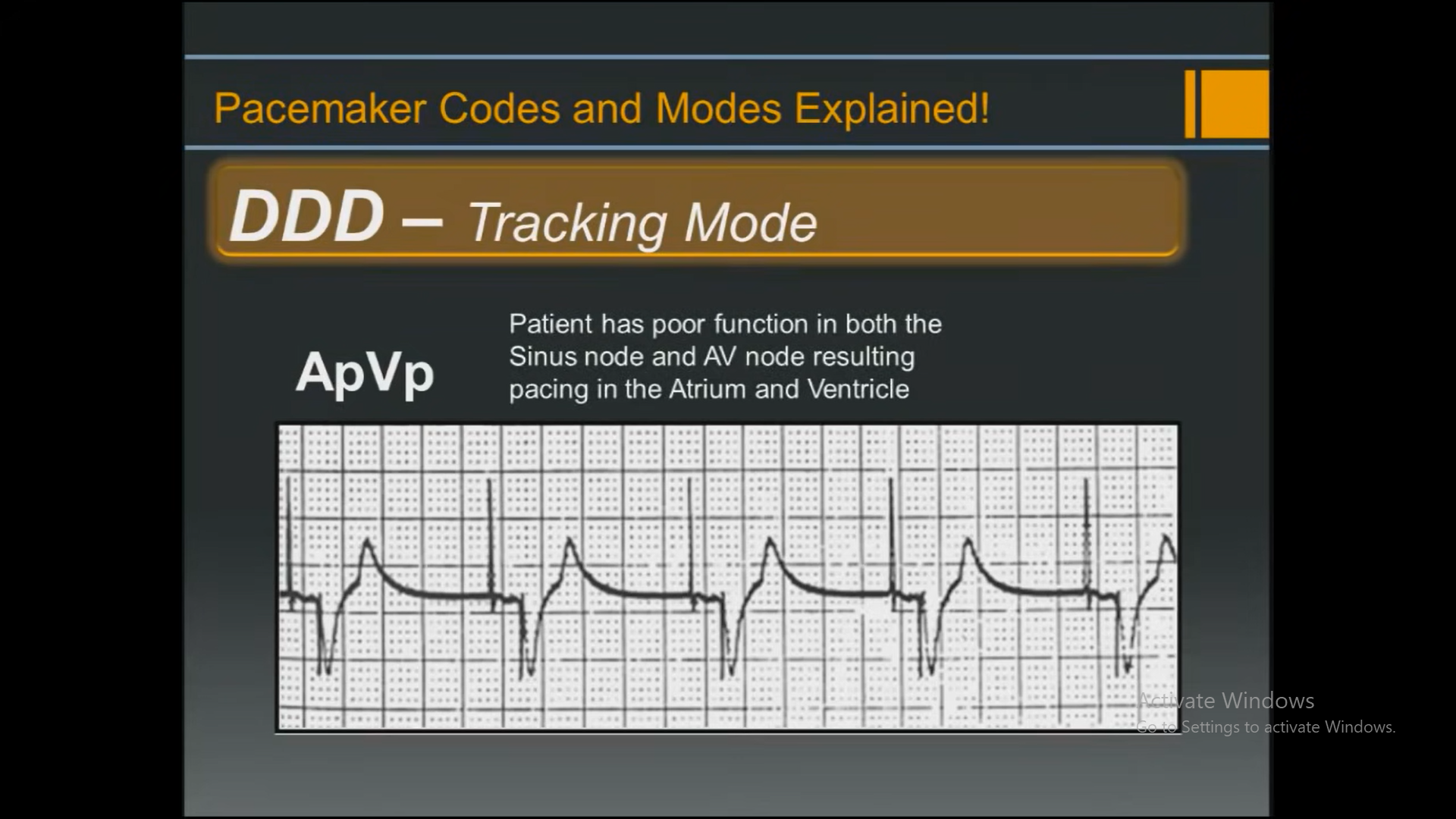 VDD Tracking mode
200ms
↑
V -PACING IN VENTRICLE
D -SENSING IN V & A
D -INHIBIT AND TRIGGER
VDD mode
Pace and inhibit in the ventricle 
Sense in A &V 
MAINTAIN AV SYNCHRONY 

Only in patents with good sinus node function 
Used in situation where there is high pacing threshold in Atrium 
Major downfall- if at any time the Atria rate falls below the pacemaker’s LRL loss of AV synchrony
DDI non-tracking mode
D-PACING IN A & V
D- SENSING IN A & V 
I-RESPONSE TO THAT SENSE WILL EITHER PACE OR INHIBIT
AAI AND VVI OPERATING AT THE SAME TIME BUT INDEPENDENT OF EACH OTHER
DOO -NON TRACKING MODE
Uses 
Magnet mode 
When trouble shooting 
Surgery
RATE RESPONSE
Chronotropic incompetence 
Uses sensors 
Accelerometer
Minute ventilation
MSR
Maximum sensor rate 
DDDR,VVIR…
Used when pacemaker is pacing in response to the sensors
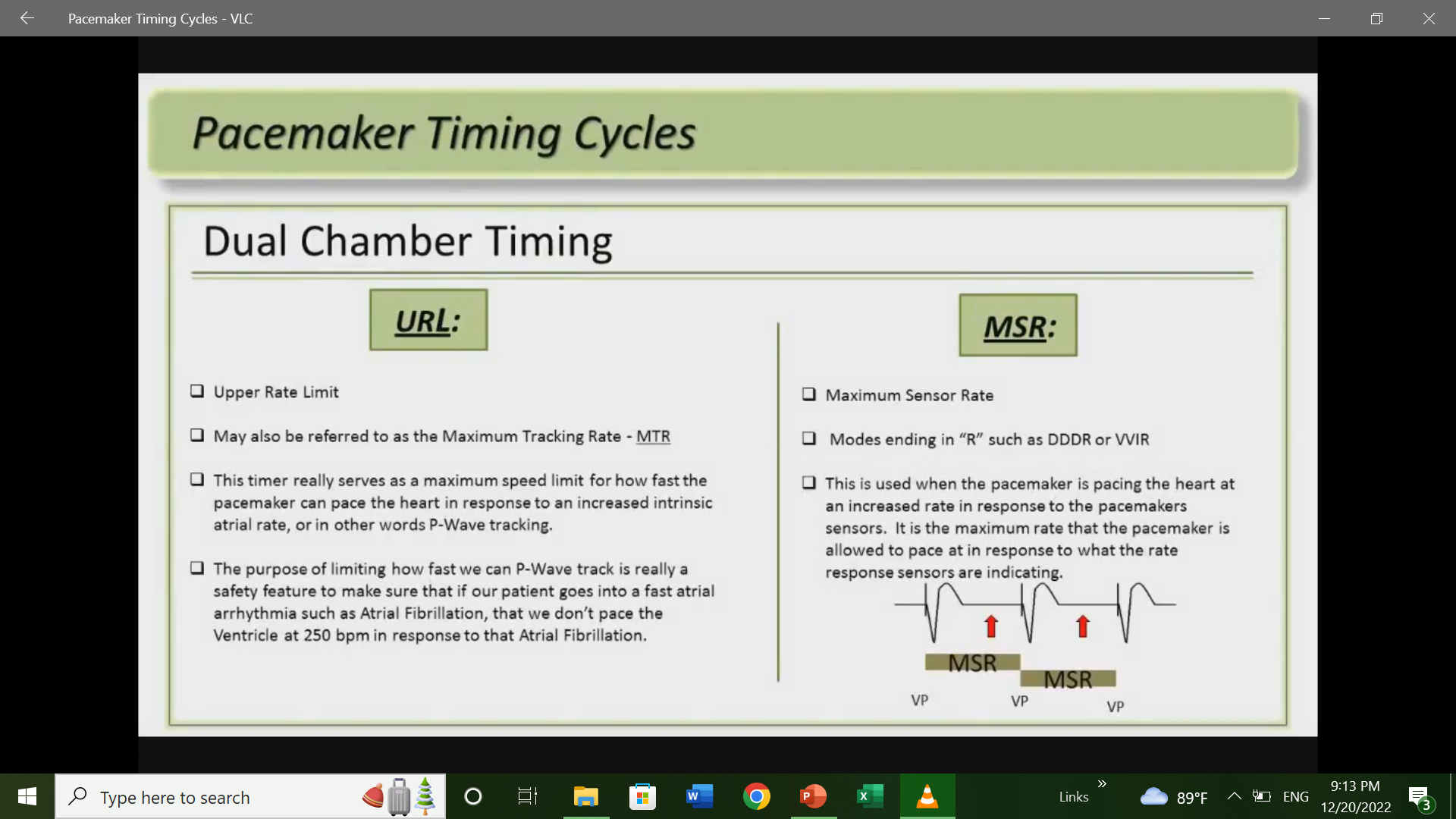 Pacemaker timing cycles
PACING AND SENSING 
Single chamber timings 
LRL-base rate
Restarts with each paced and sensed beat
 1min=60s =60,000ms

2 timers are always on in SCP
LRL
REFREACTORY PERIOD-SENSE THE EVENT BUT DOES NOT RESPOND
Refractory Periods ARP     -Atrial Refractory Period(AAI mode)PVARP- Post Ventricular Atrial Refractory Period VRP     - Ventricular Refractory Period
Escape beat
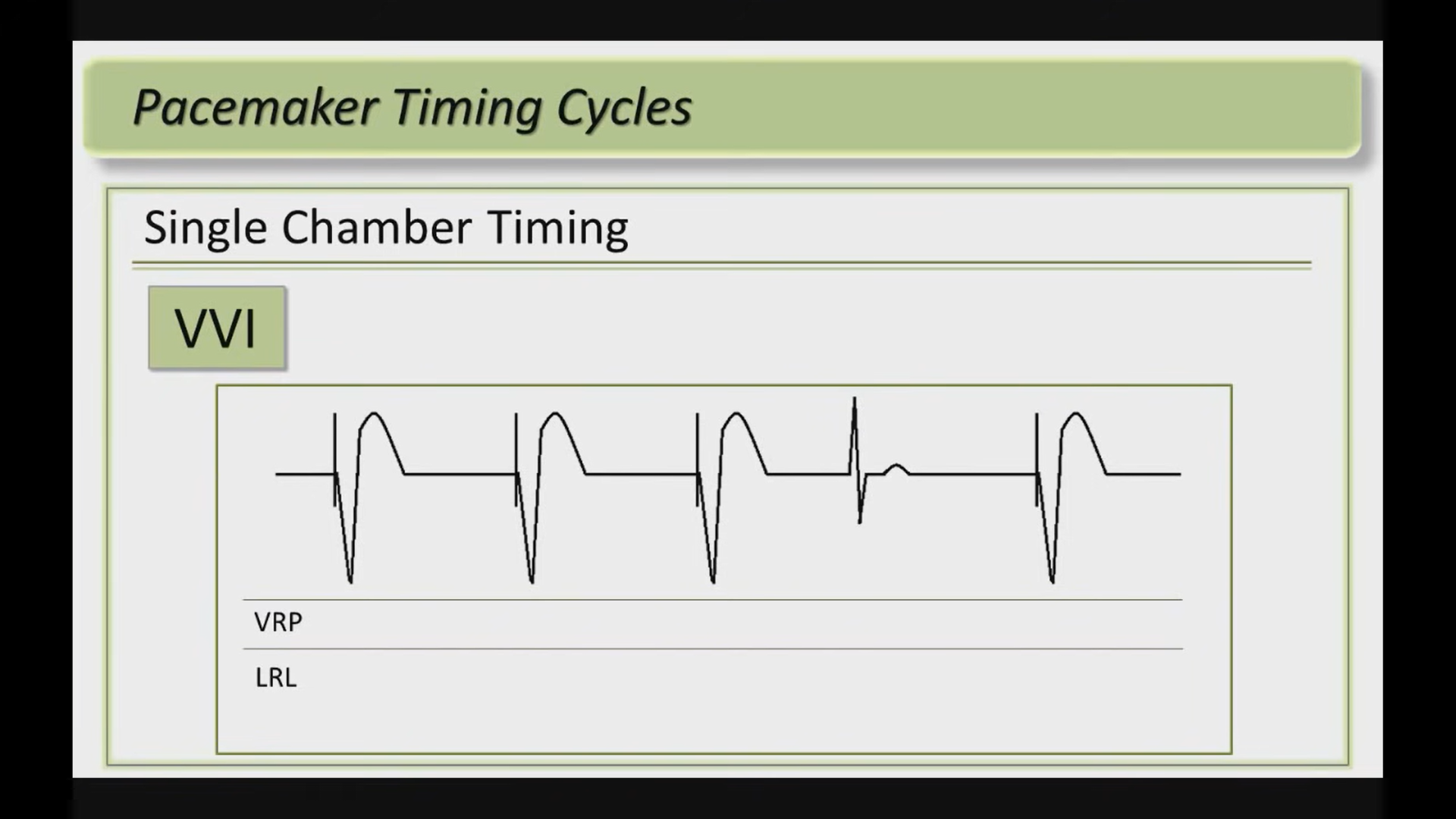 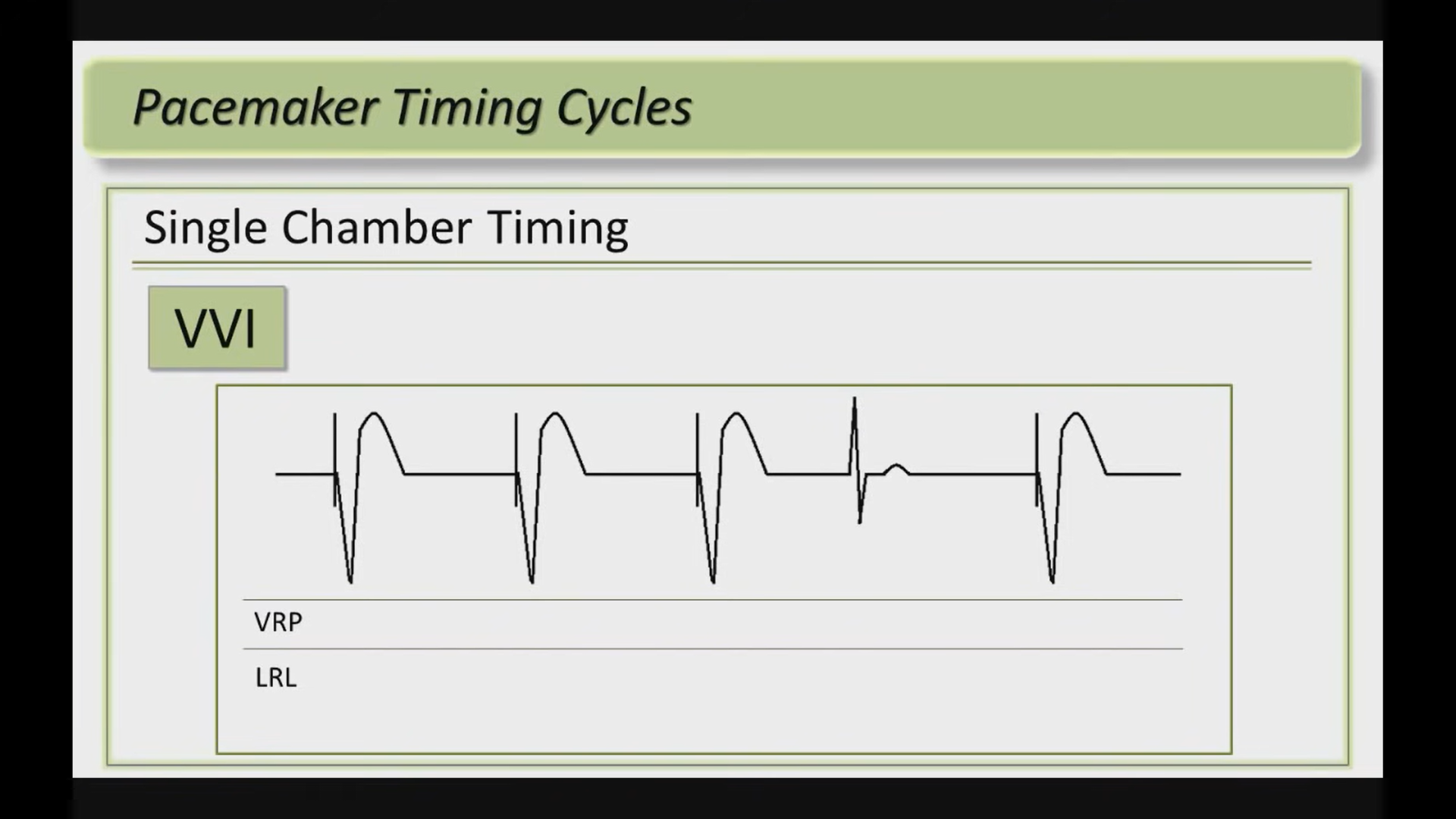 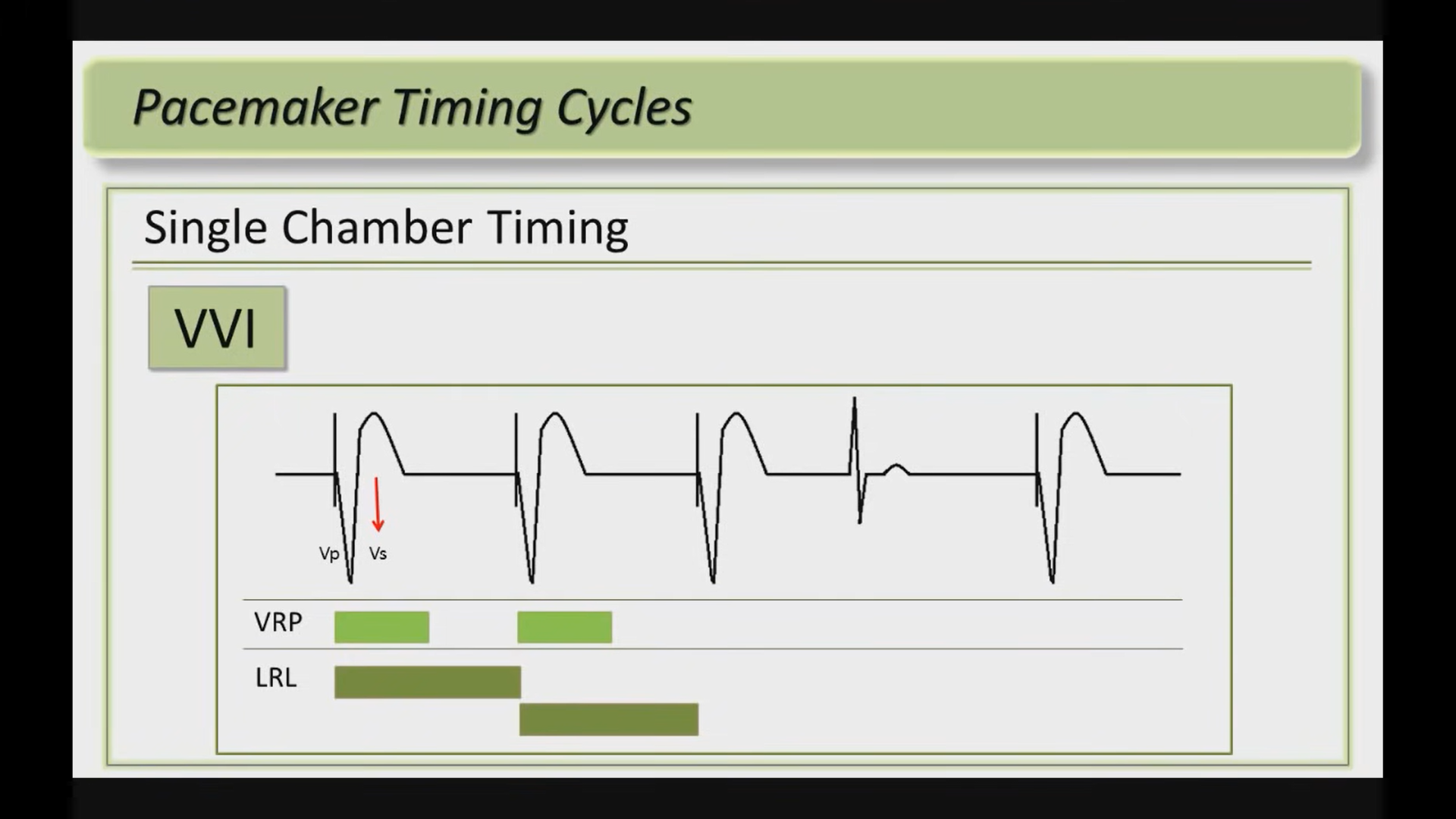 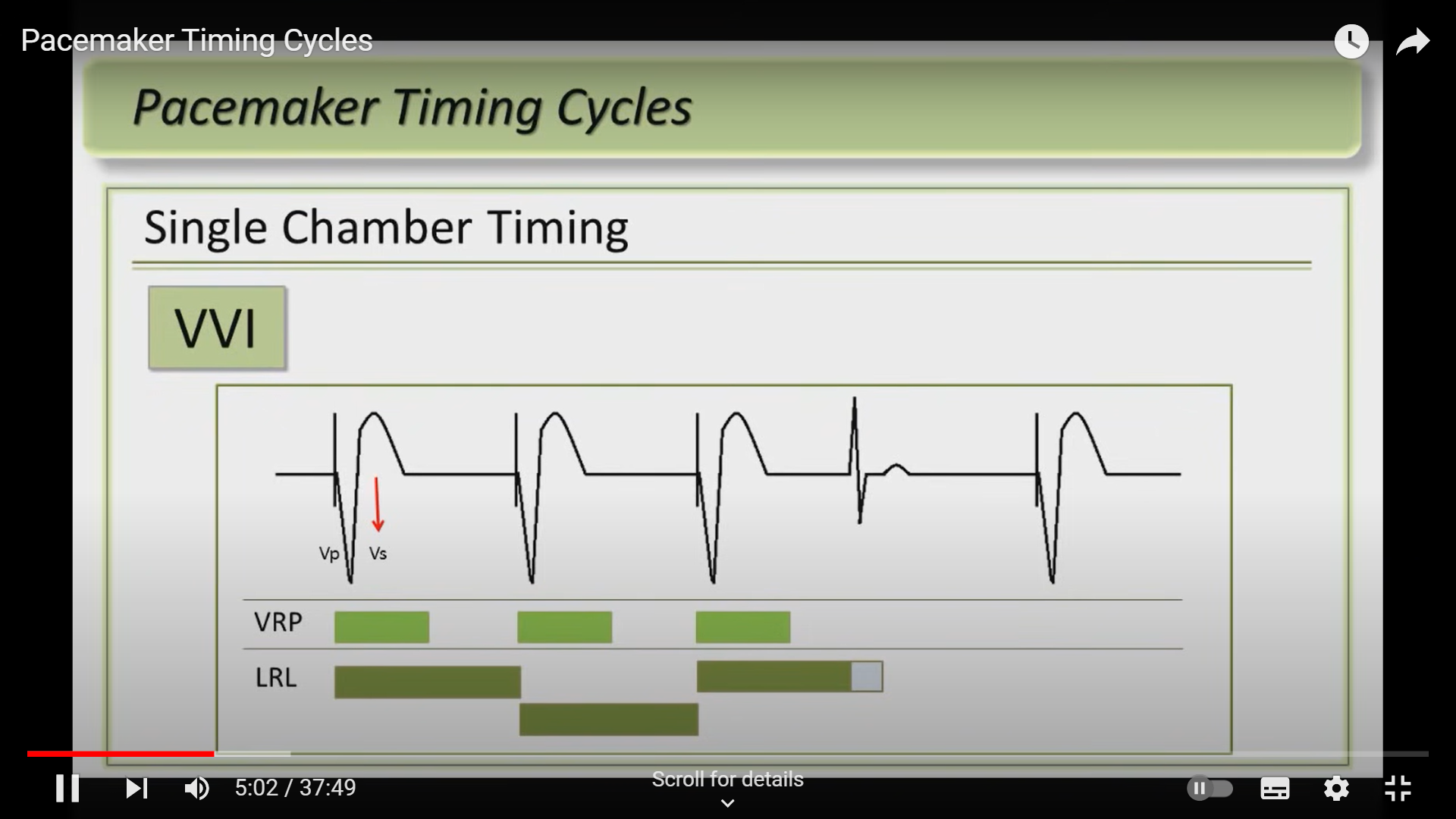 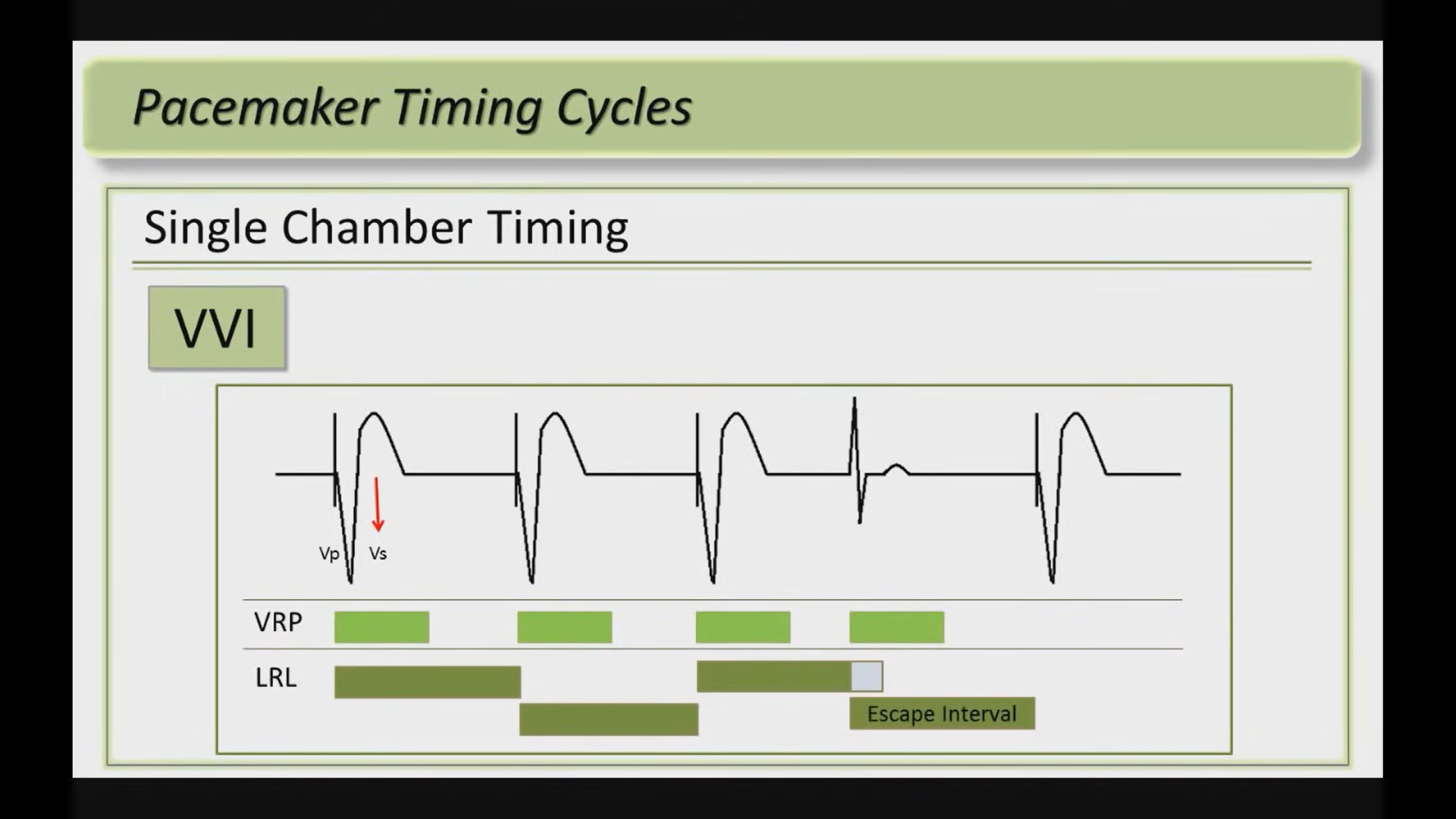 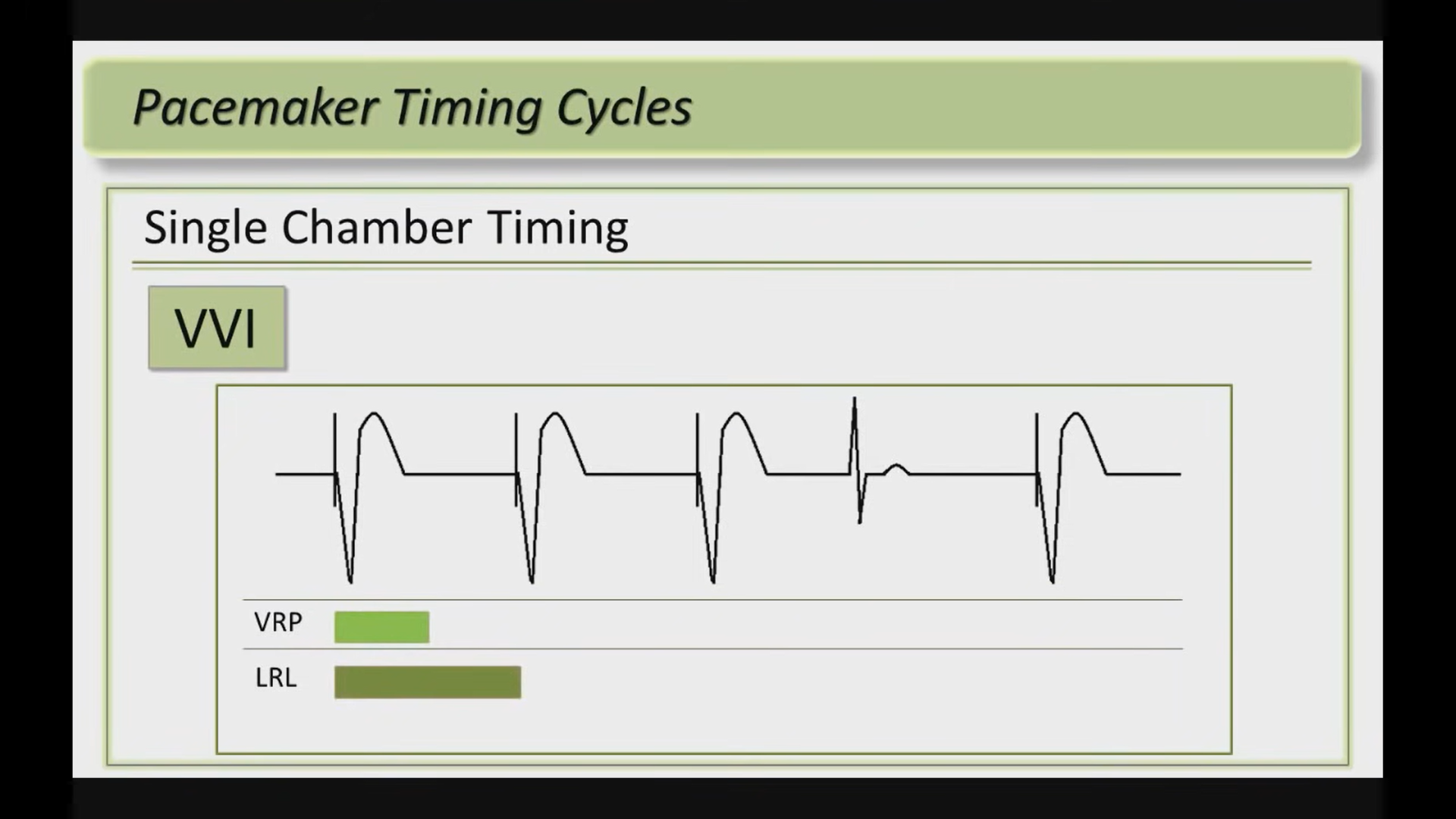 VVI
SINGLE CHAMBER TIMINGS
AAI
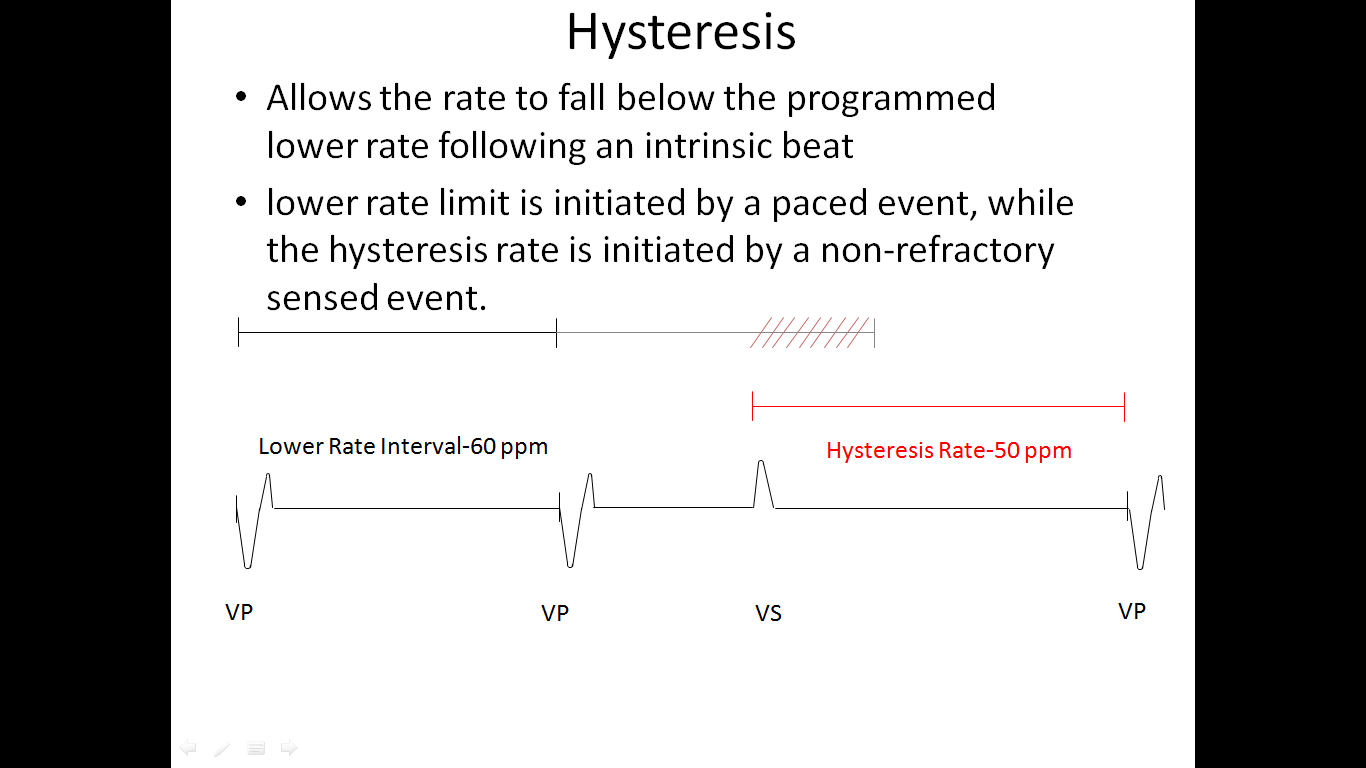 DUAL CHAMBER TIMINGS
Example 
LRL          =60bpm(1000ms)
AV delay = 200ms
VA  Delay = 1000ms-200ms=800ms
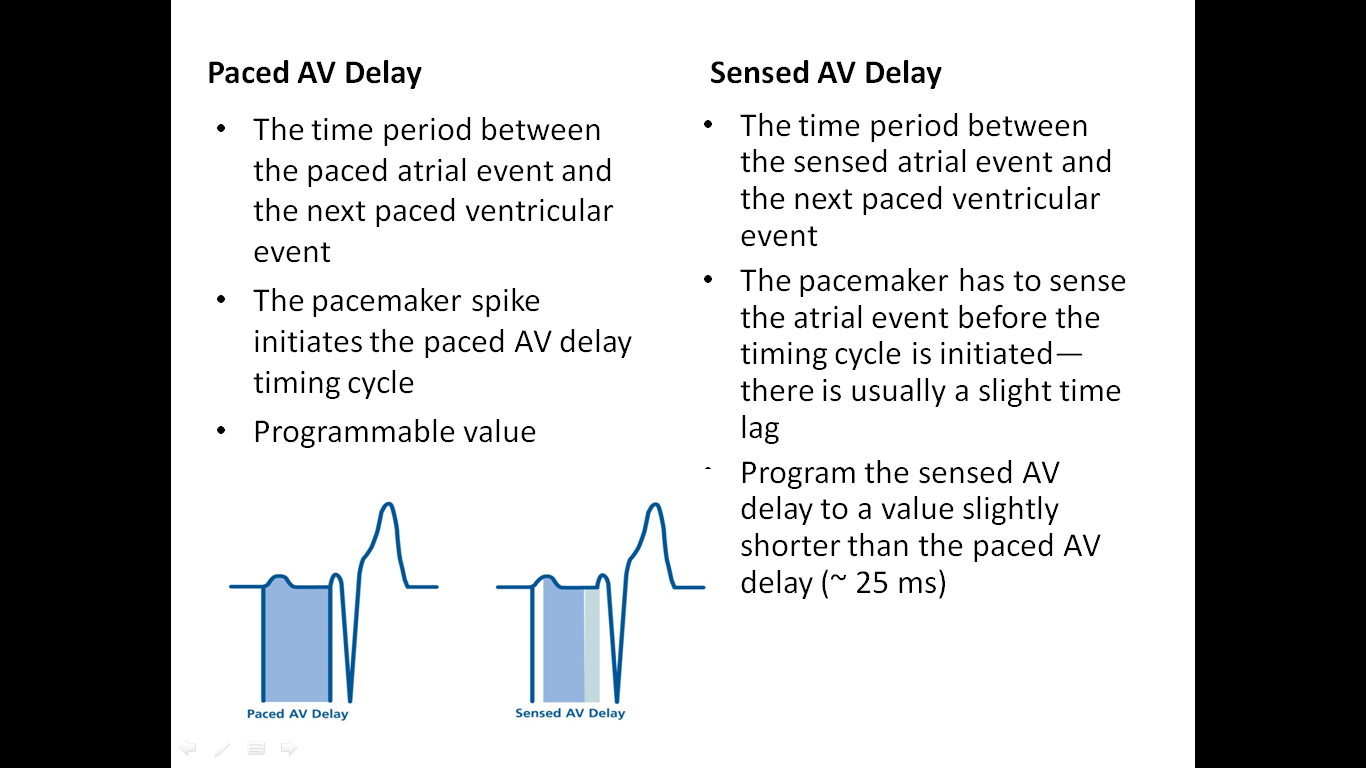 ApVp(AV sequential pacing)
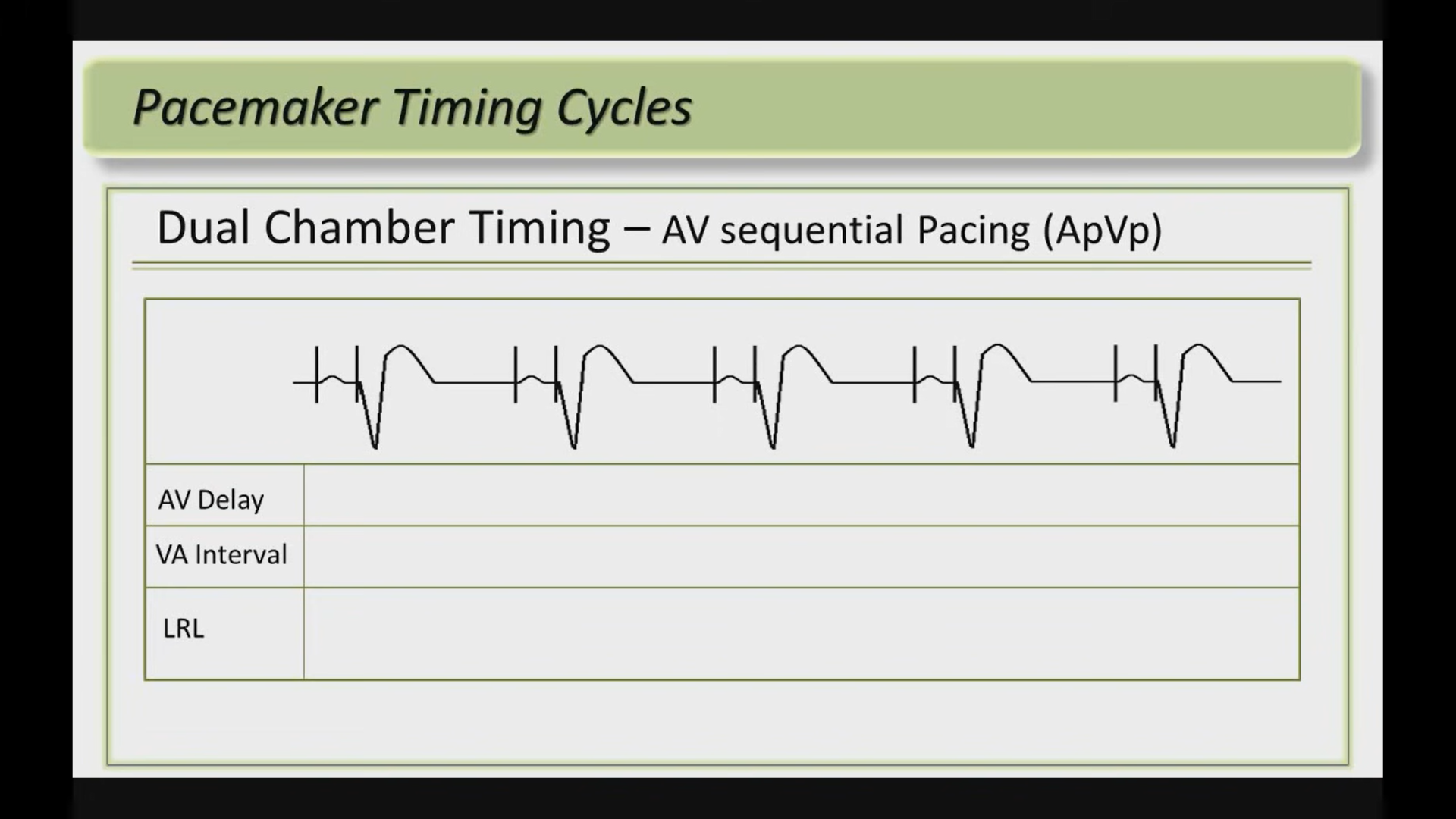 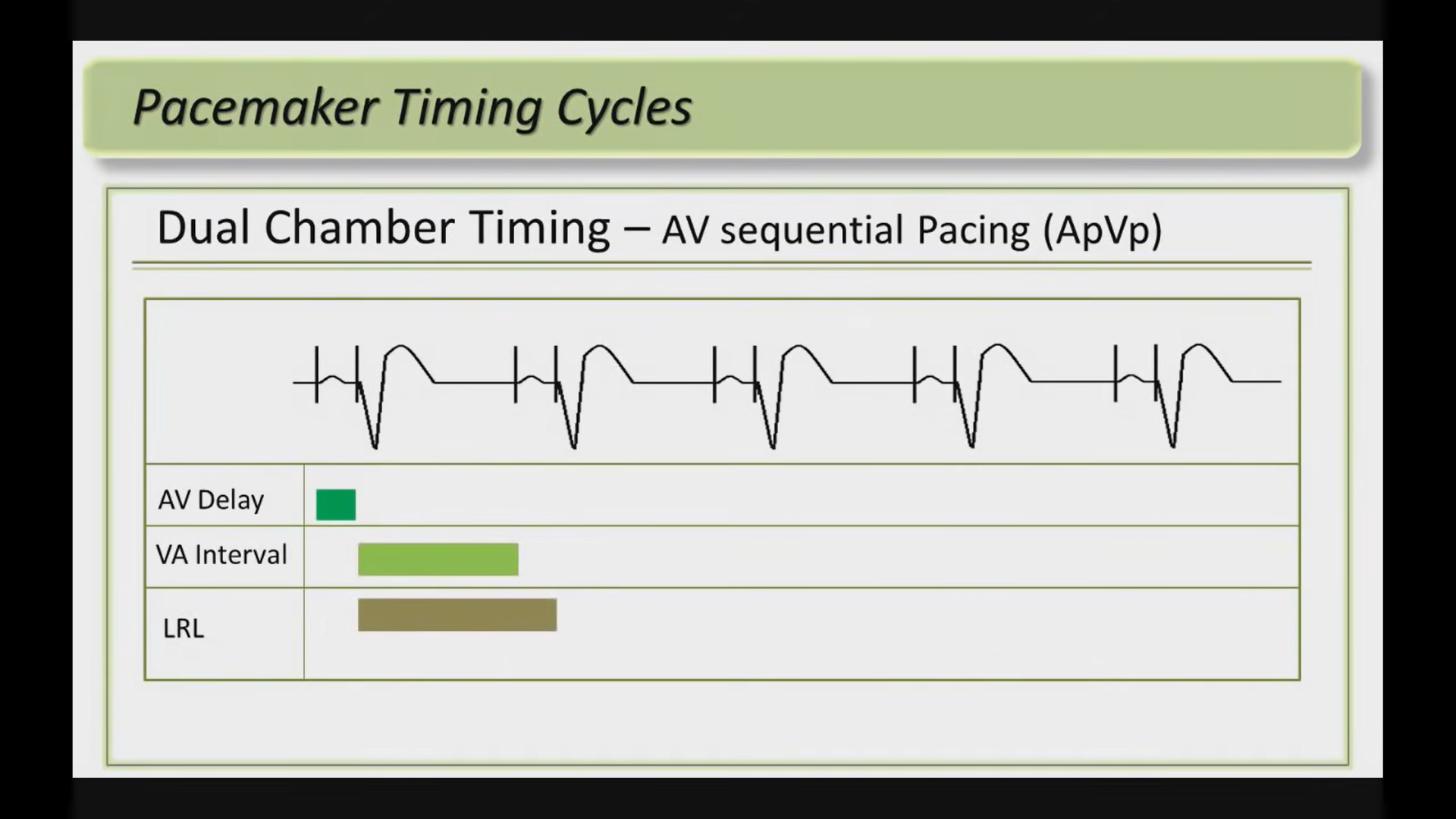 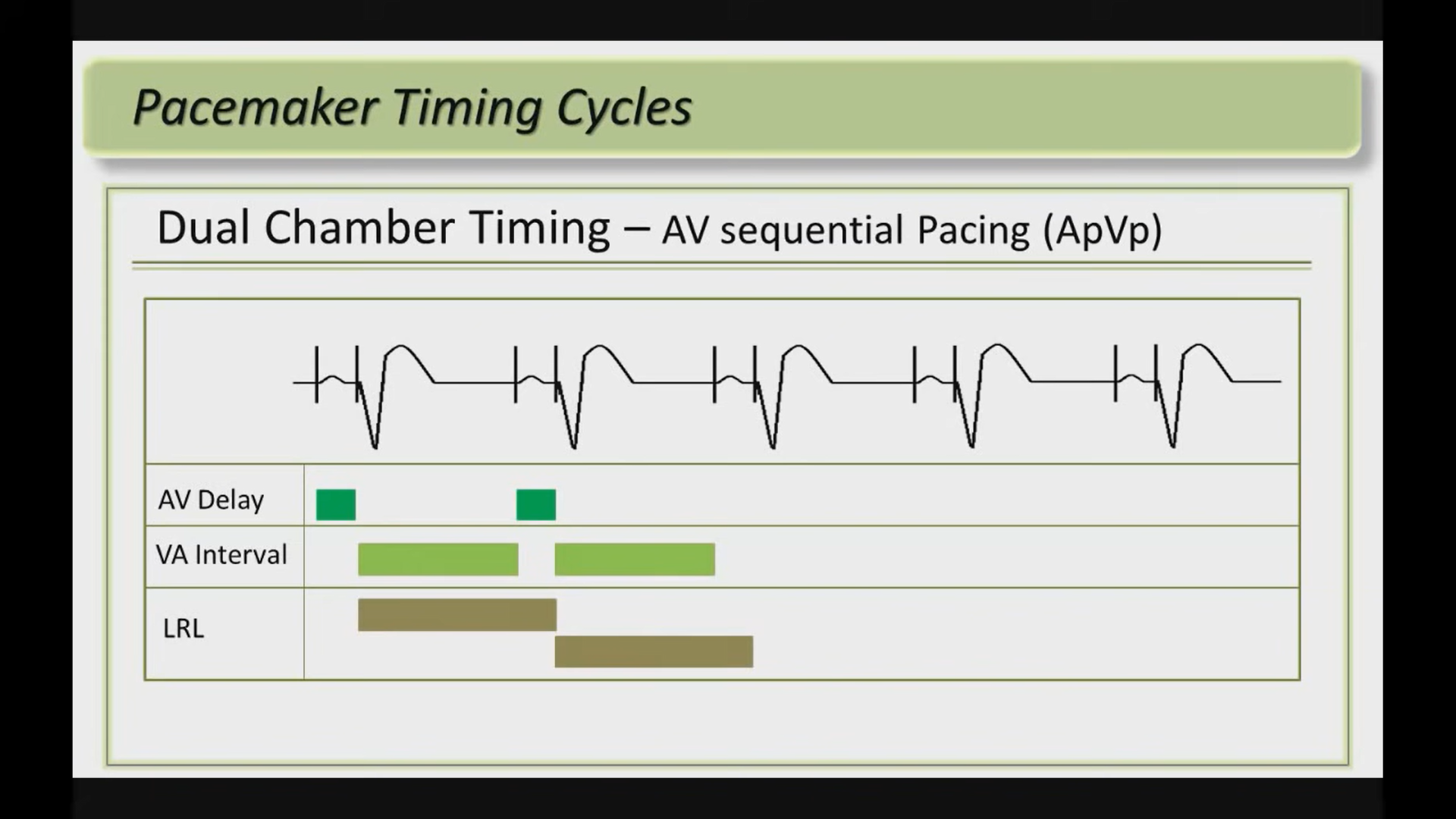 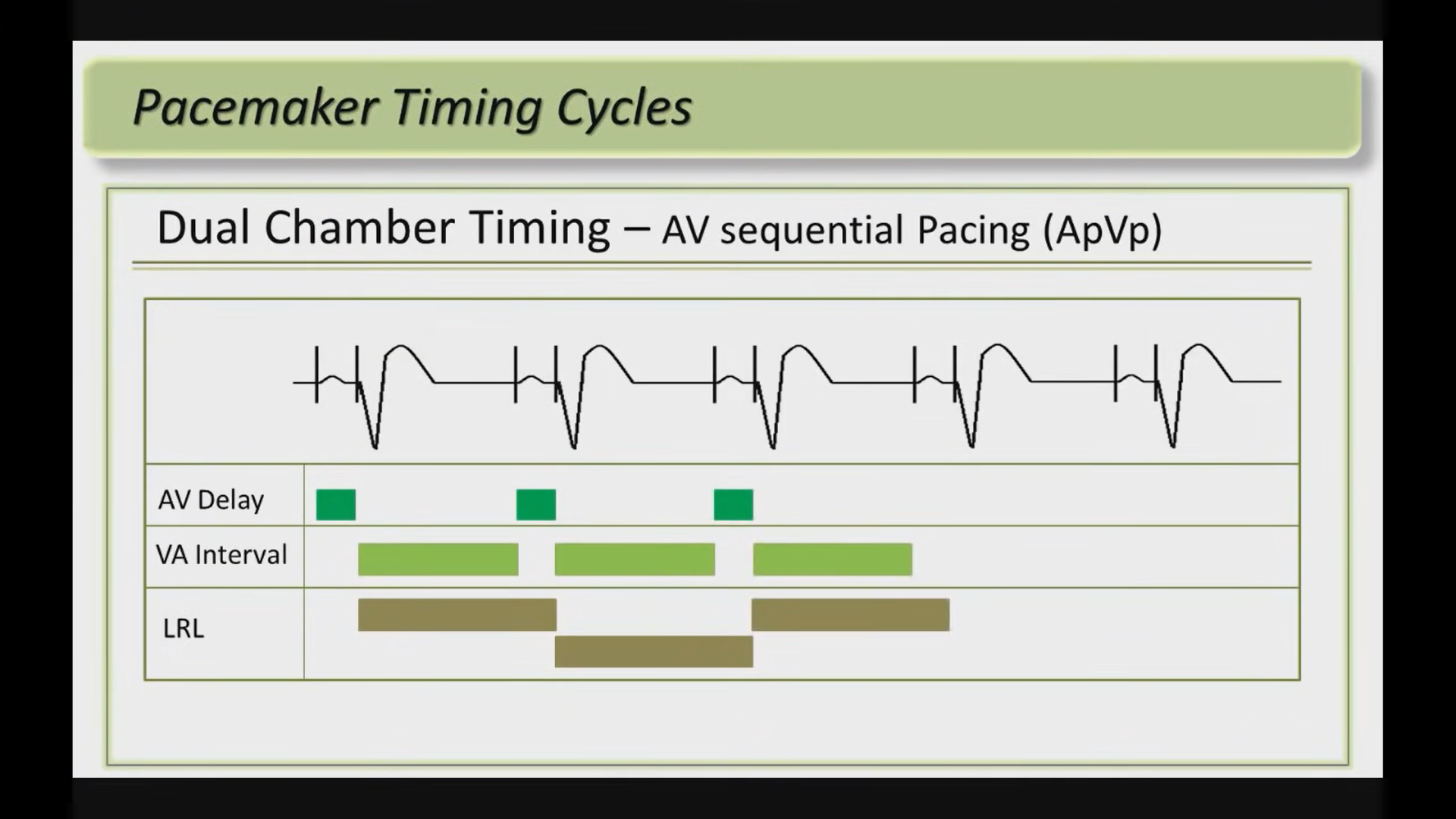 AsVs (complete inhibition)
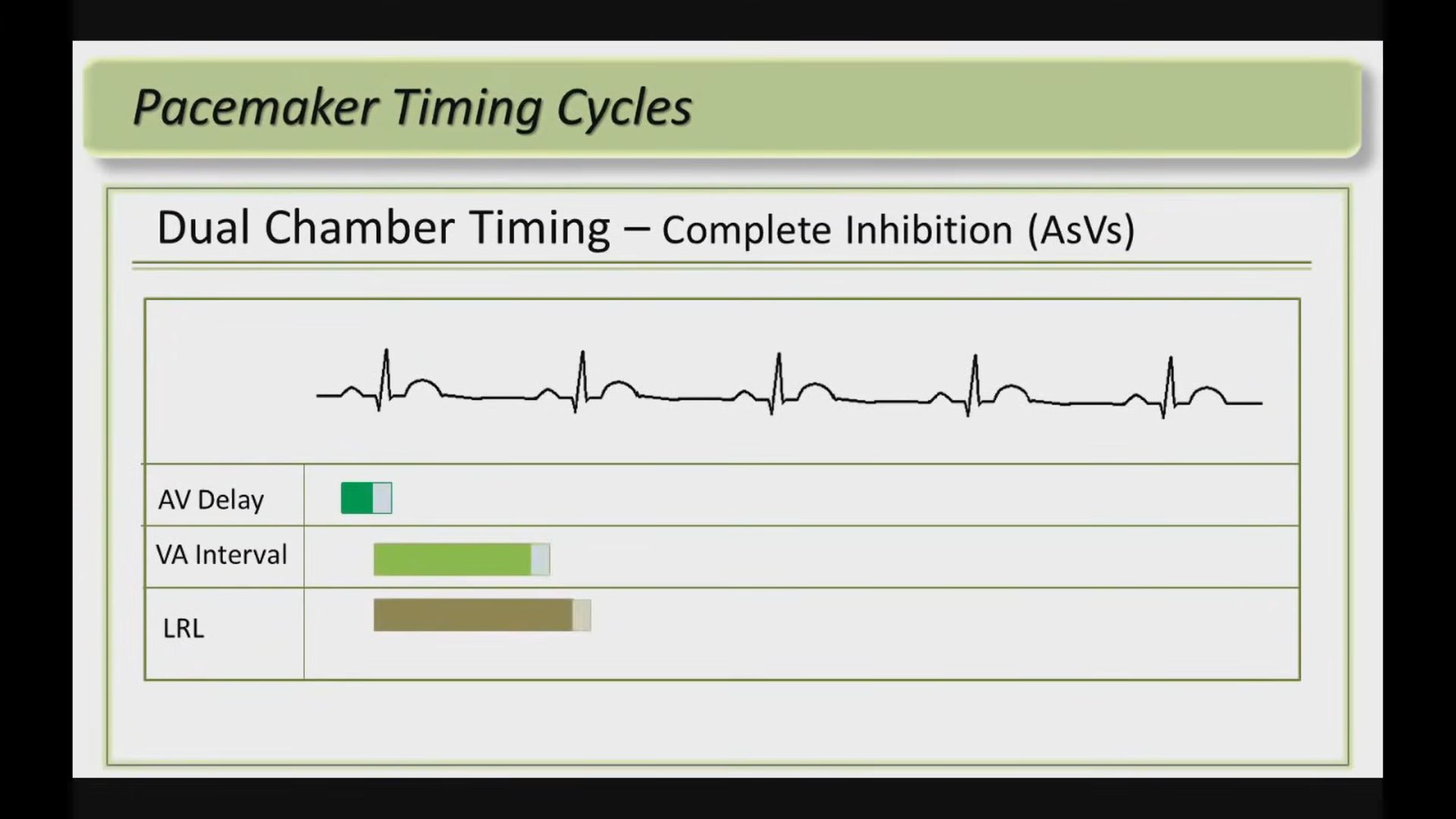 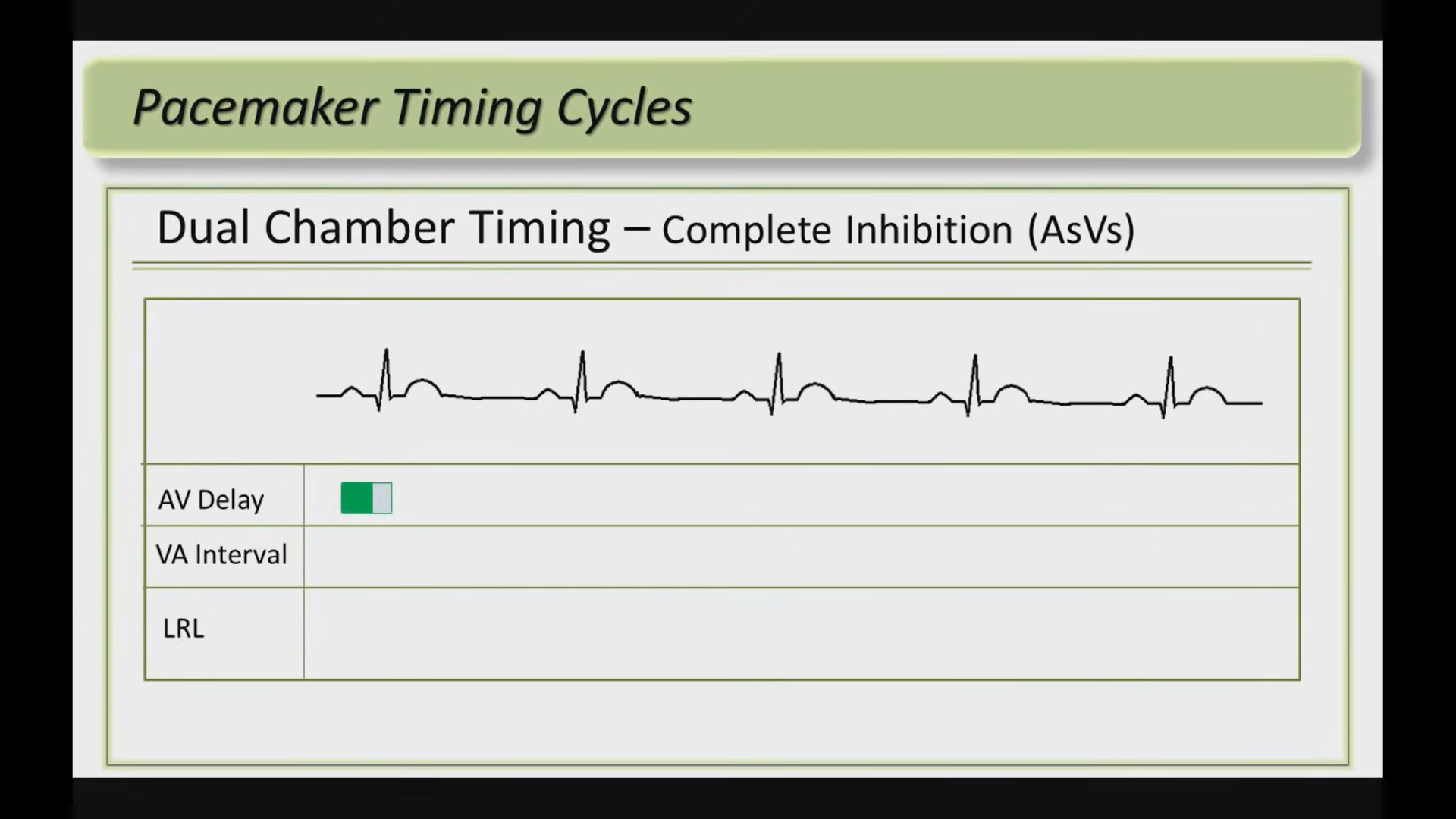 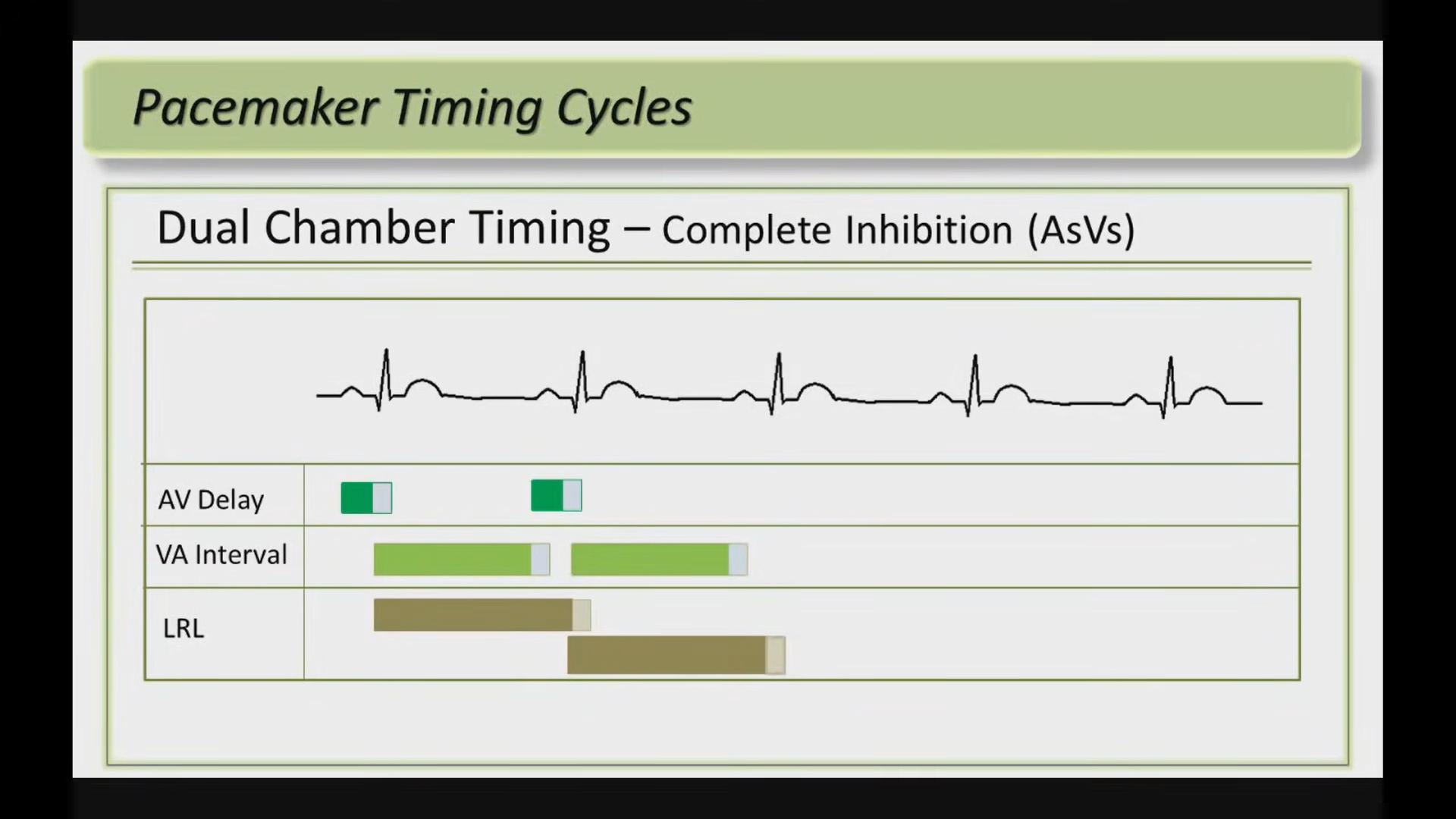 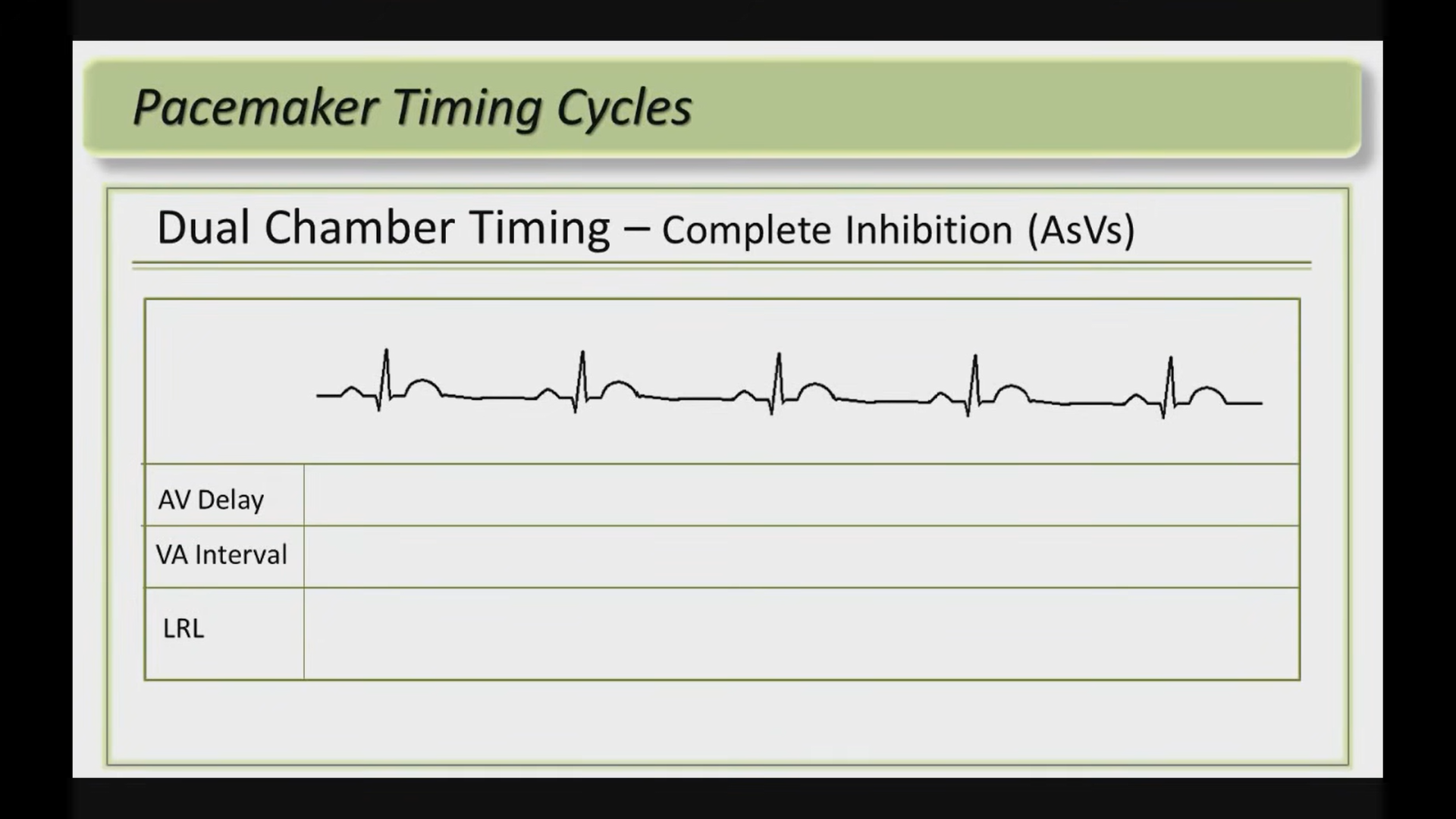 ApVs(A pace with intrinsic AV conduction )
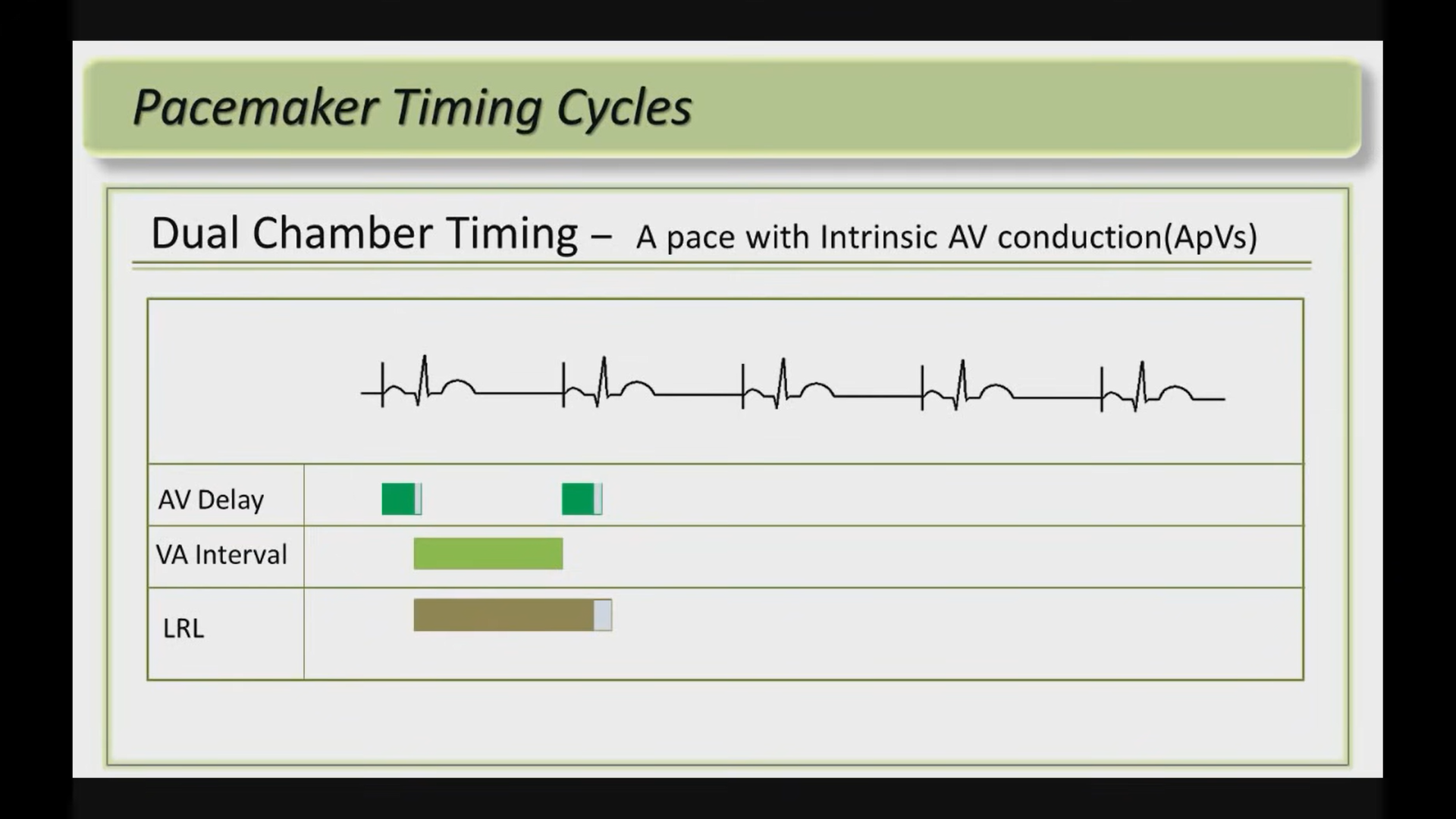 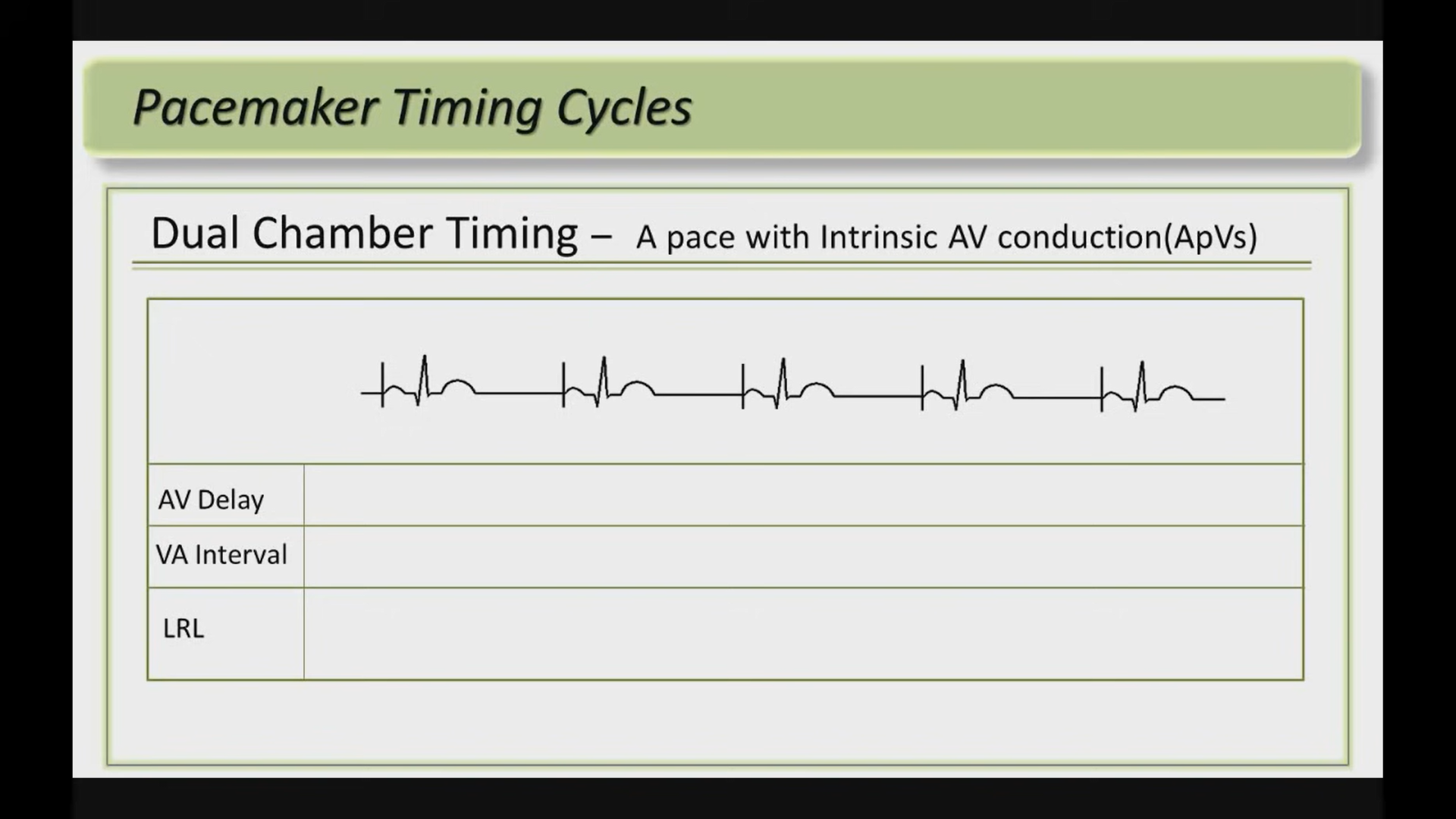 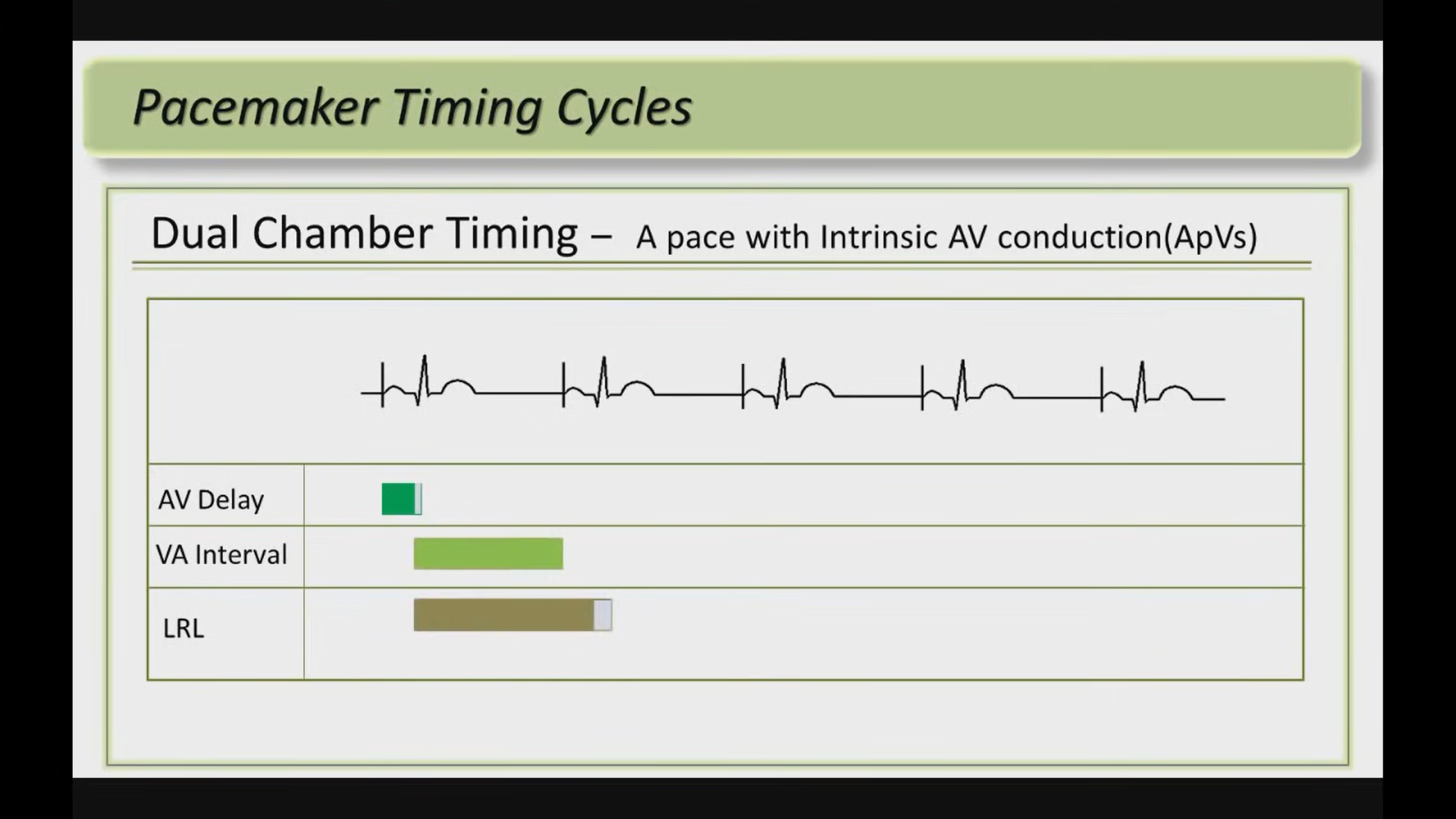 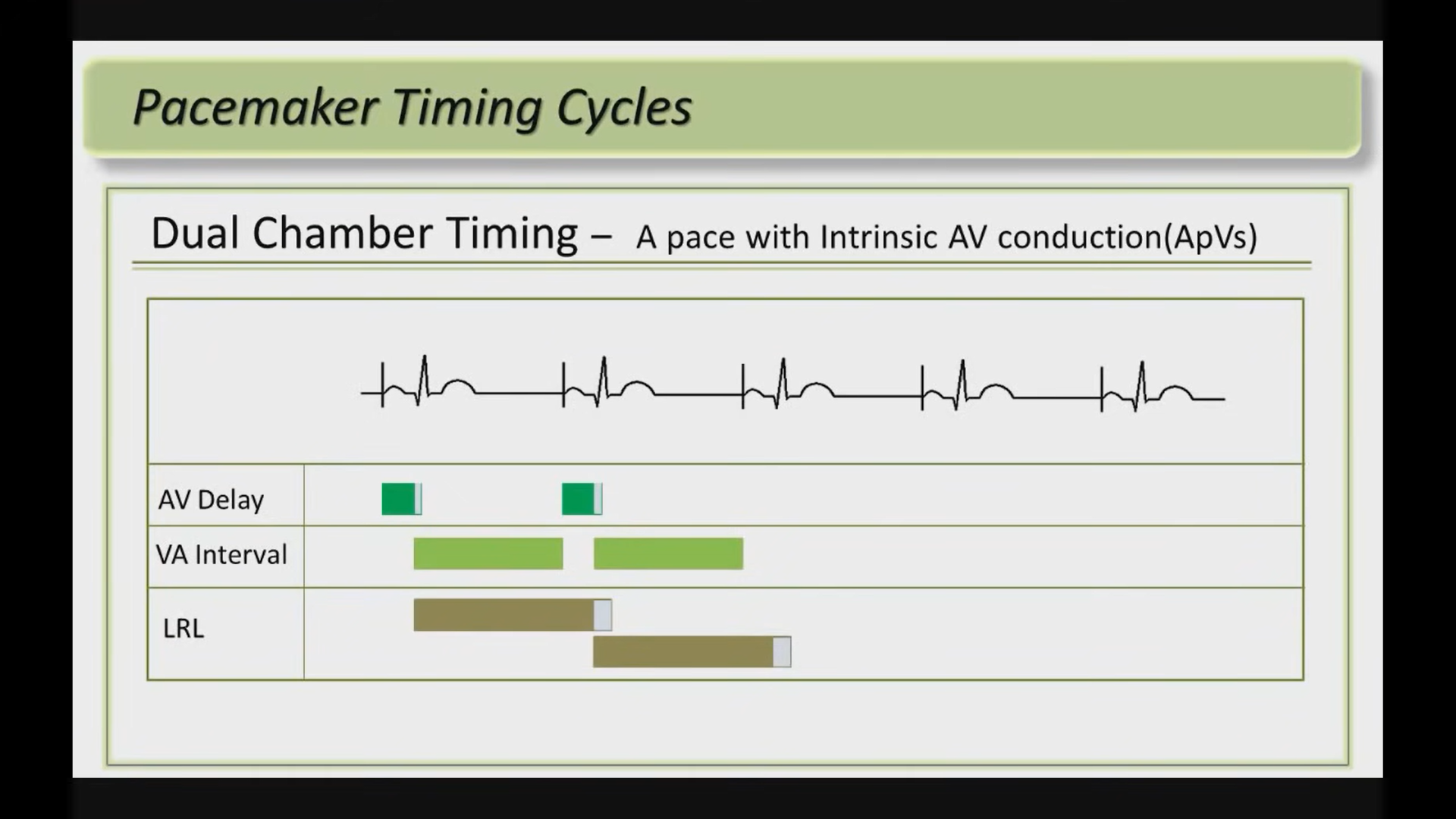 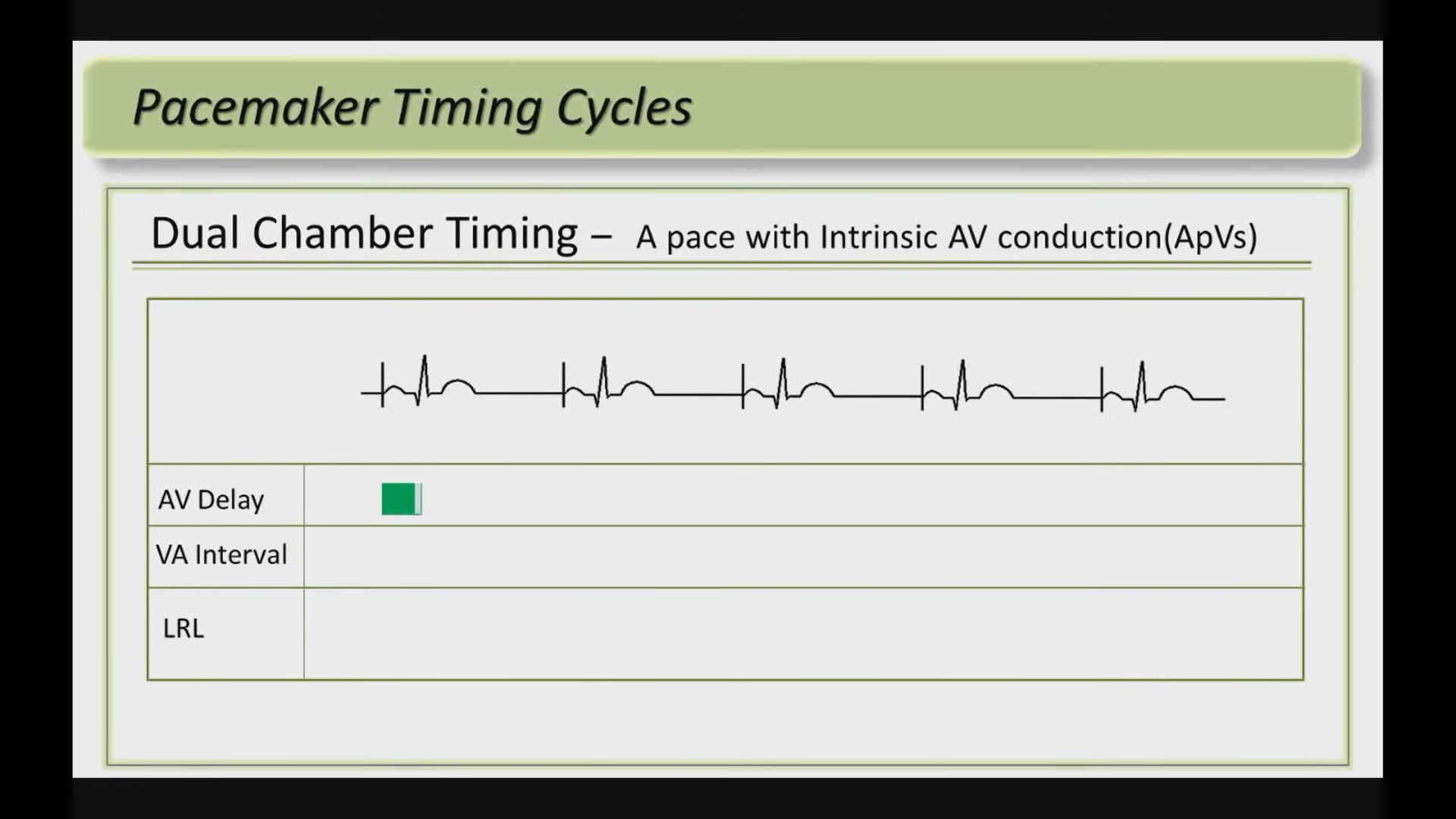 AsVp (P wave tracking )
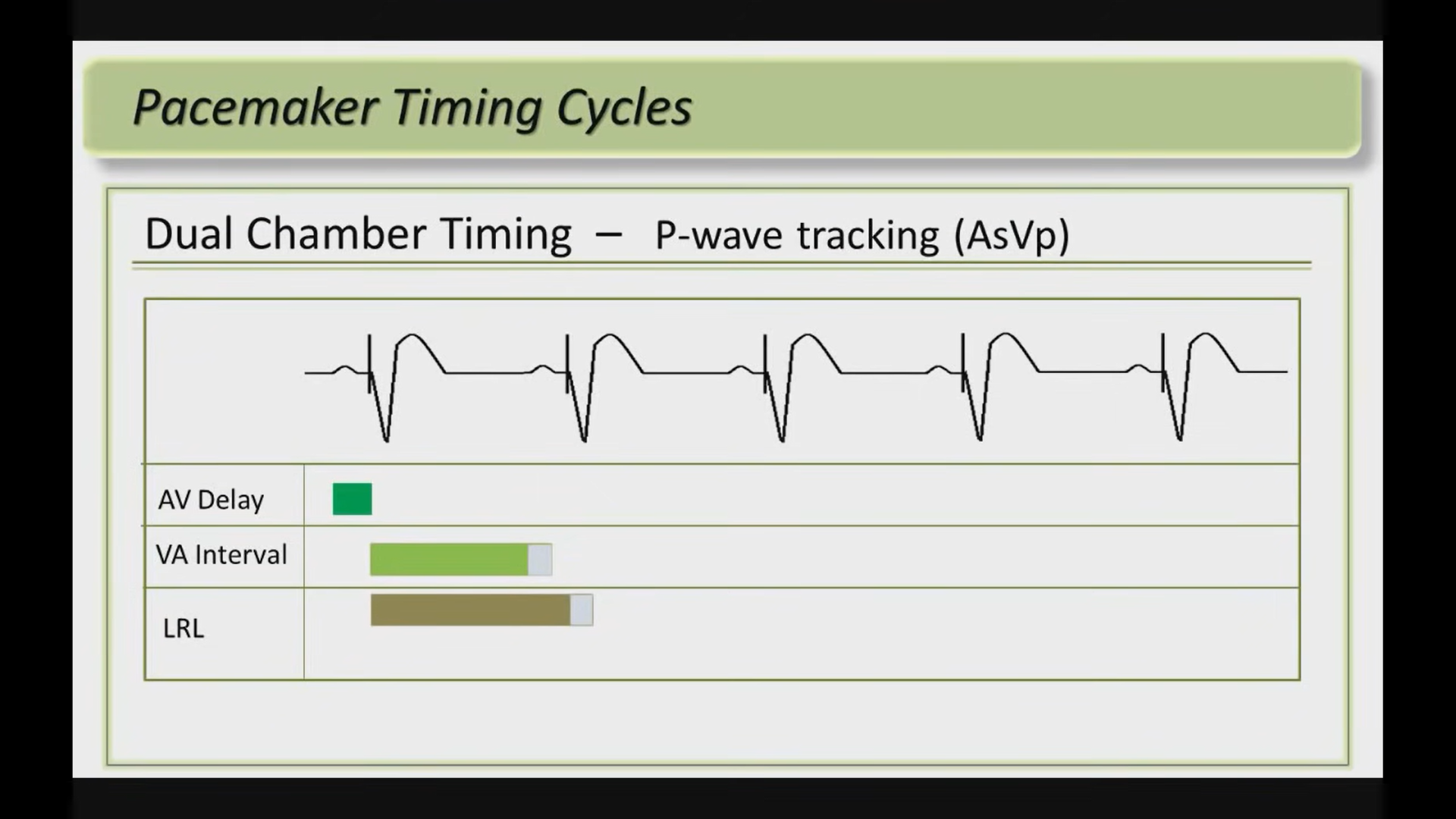 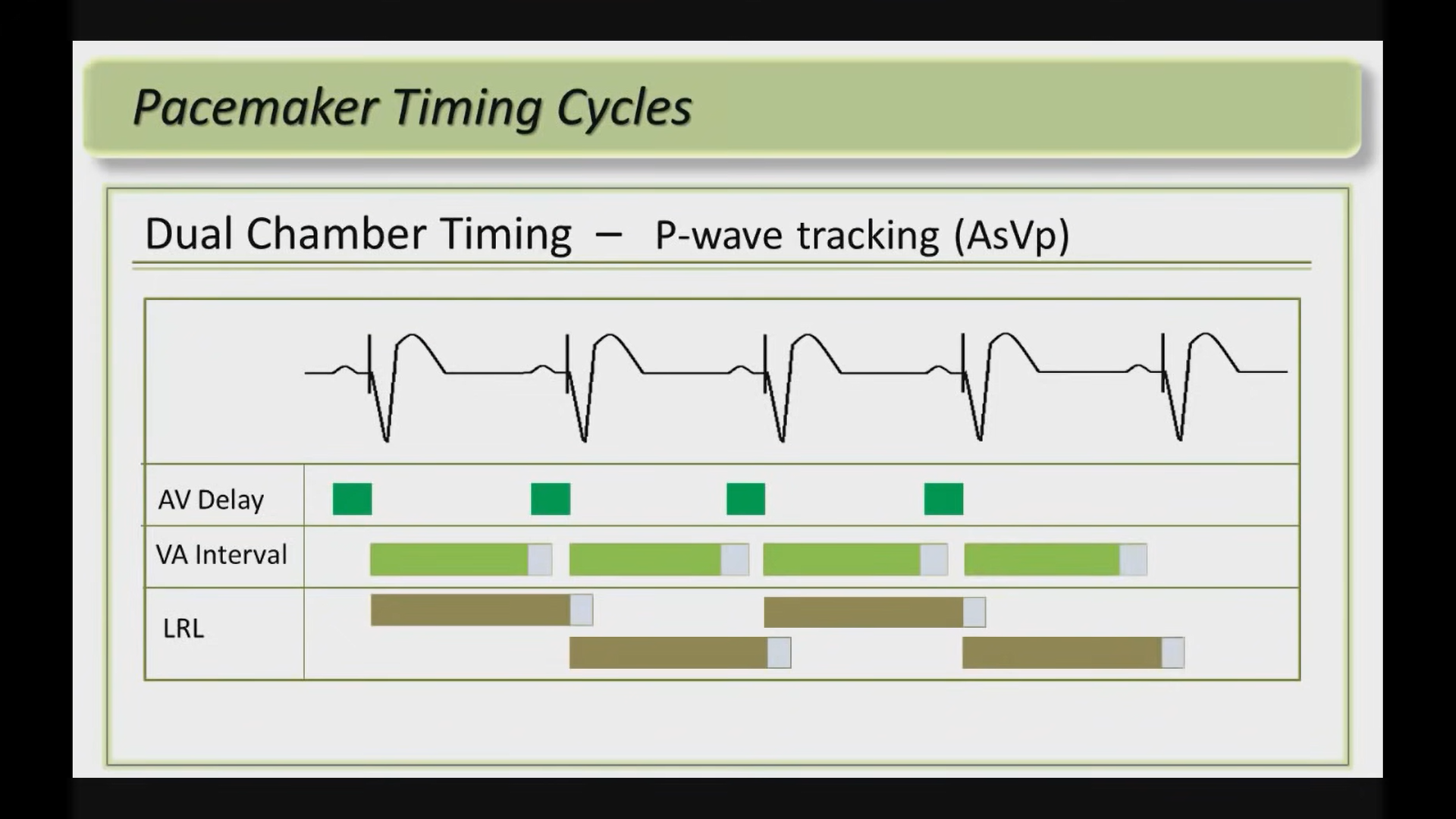 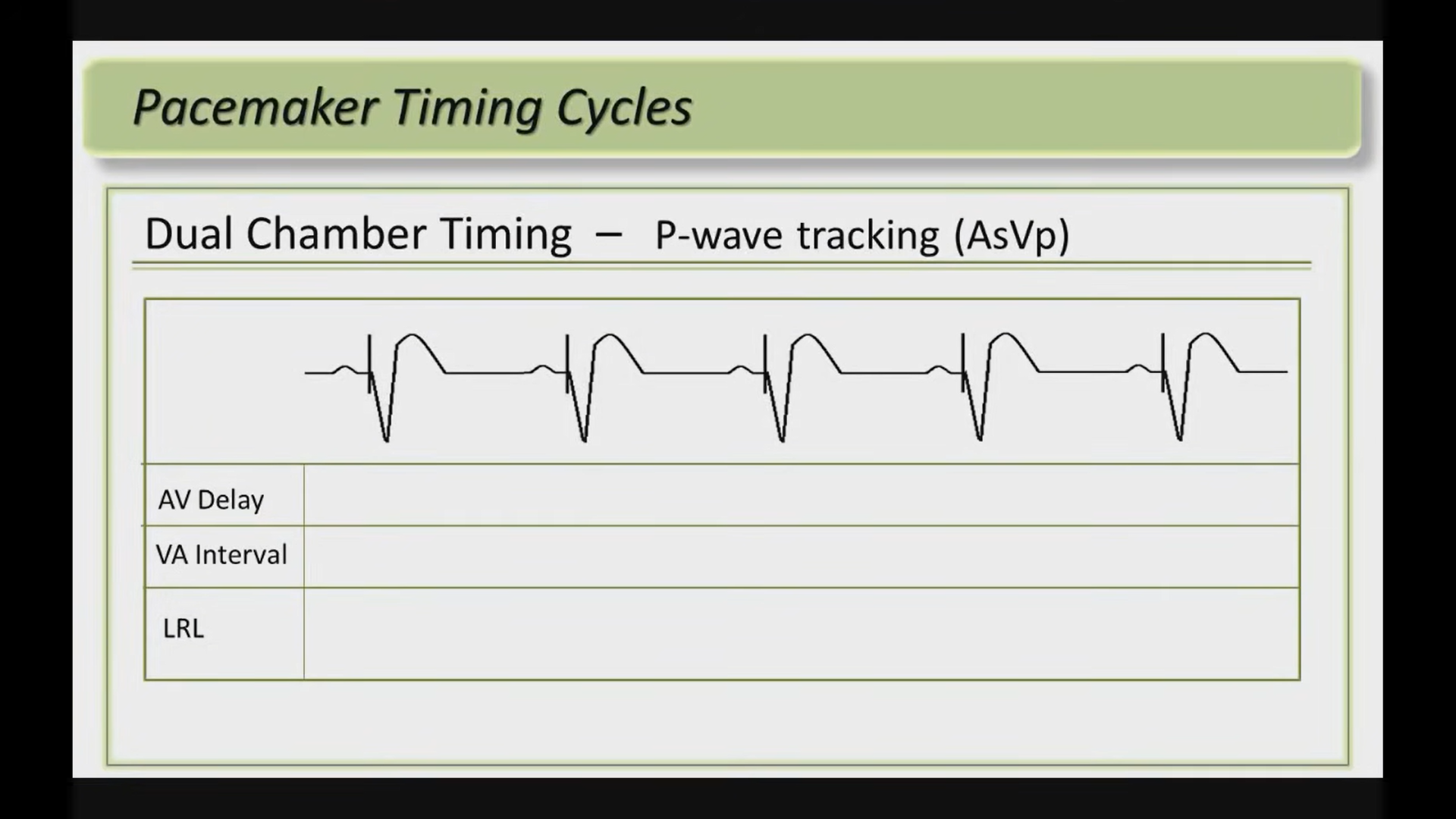 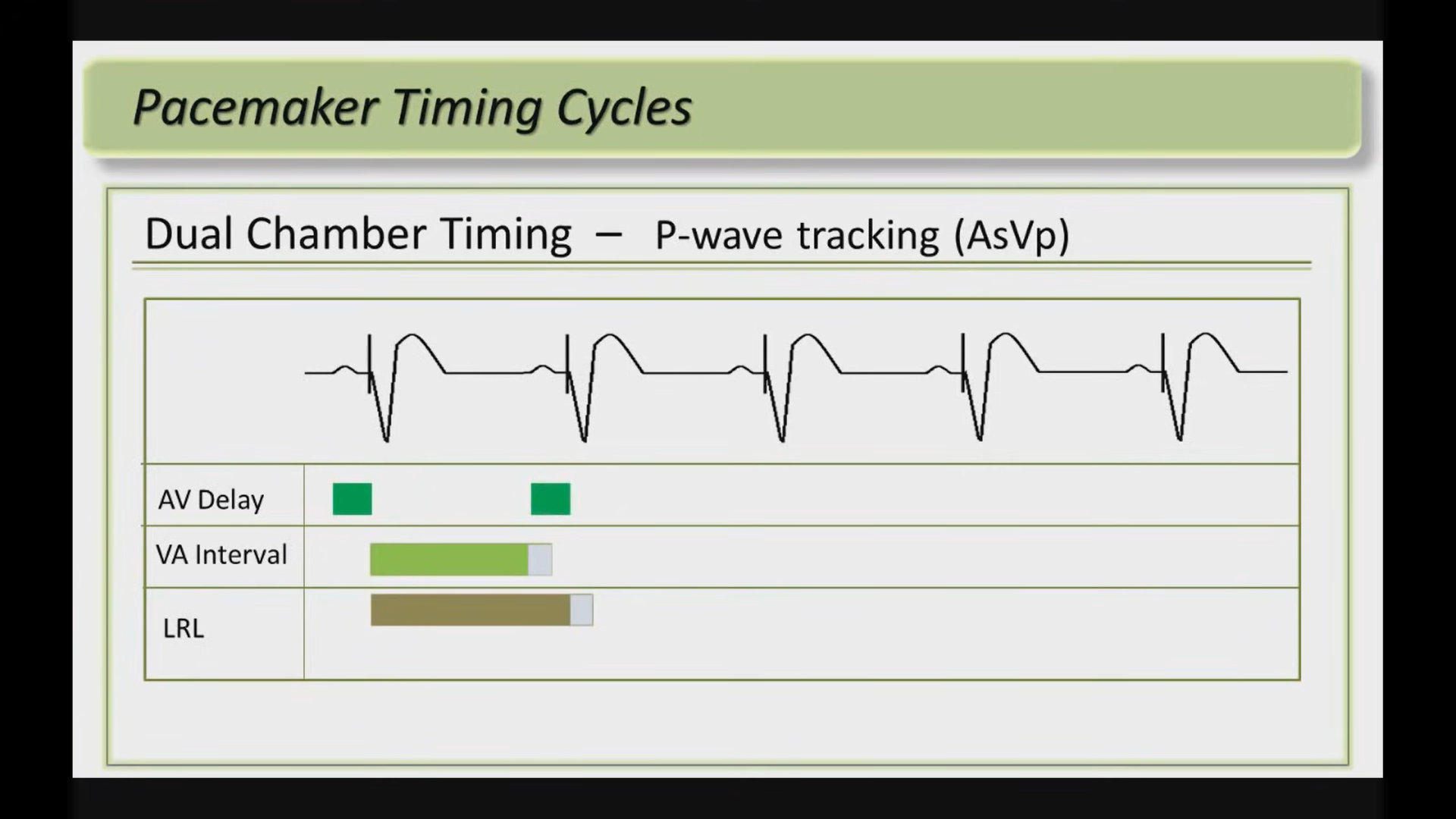 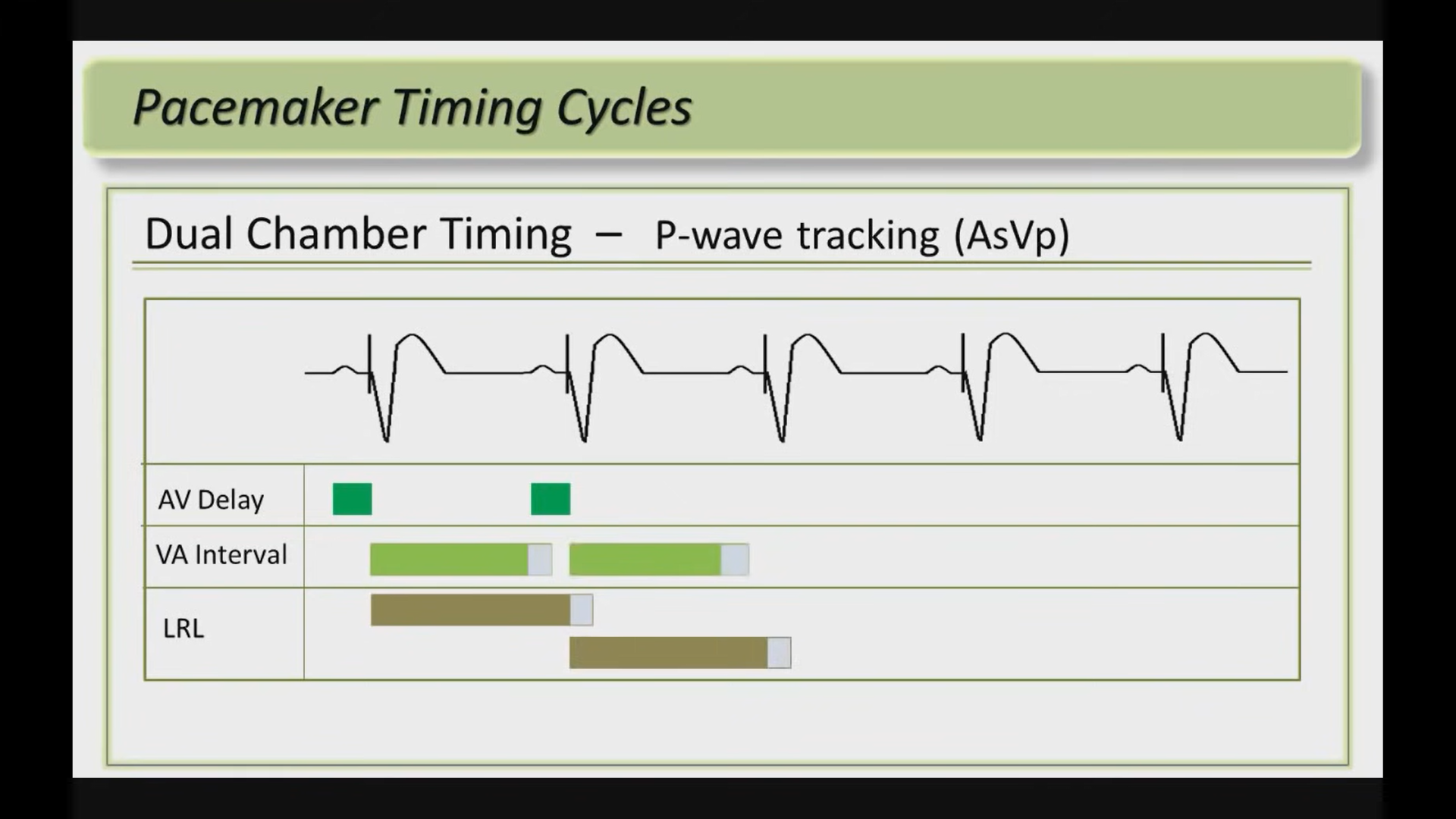 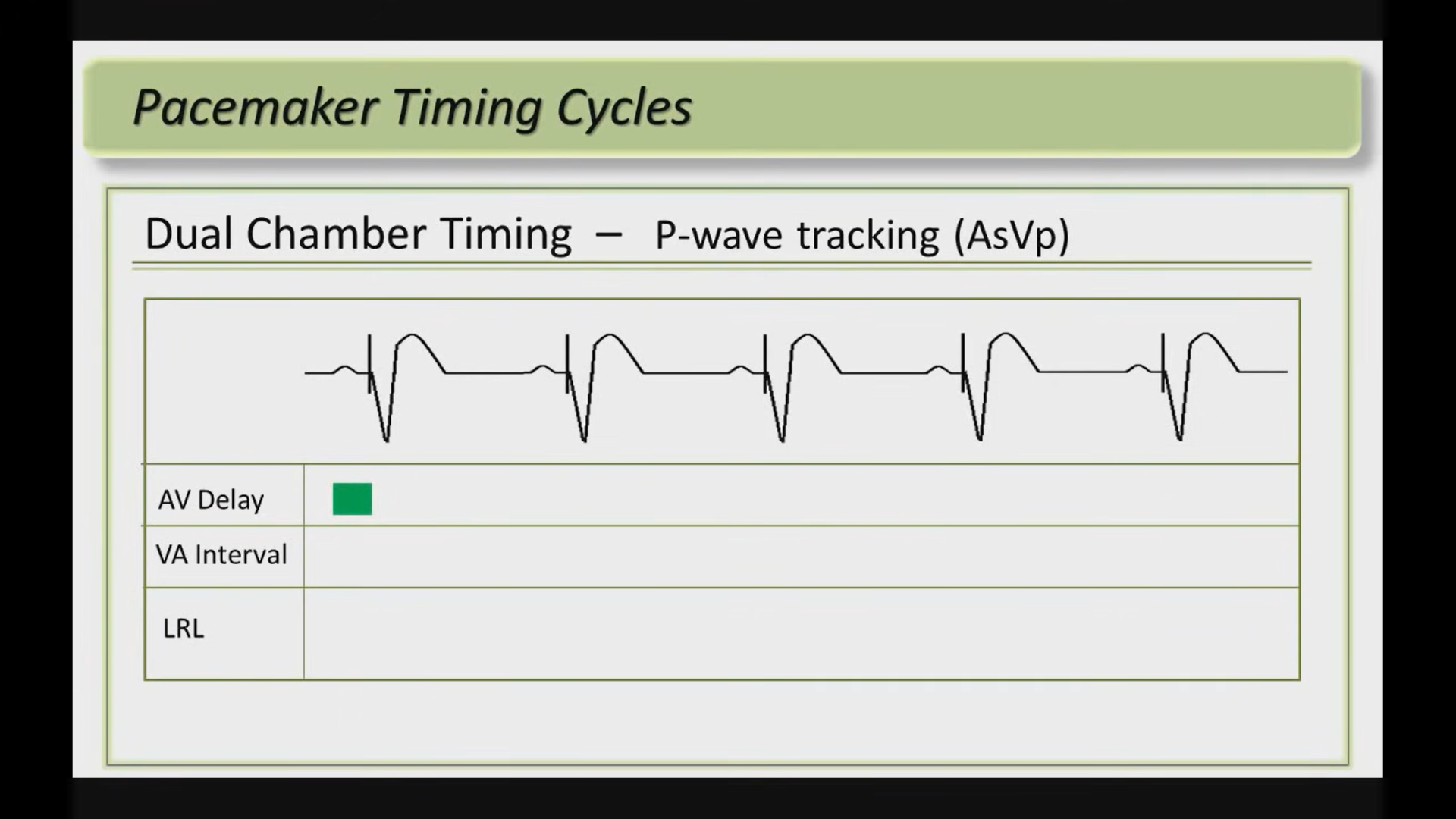 Blanking period
Disables its sensing amplifiers after a pacing pulse
To prevent cross talk 
A BLANK AND V BLANK
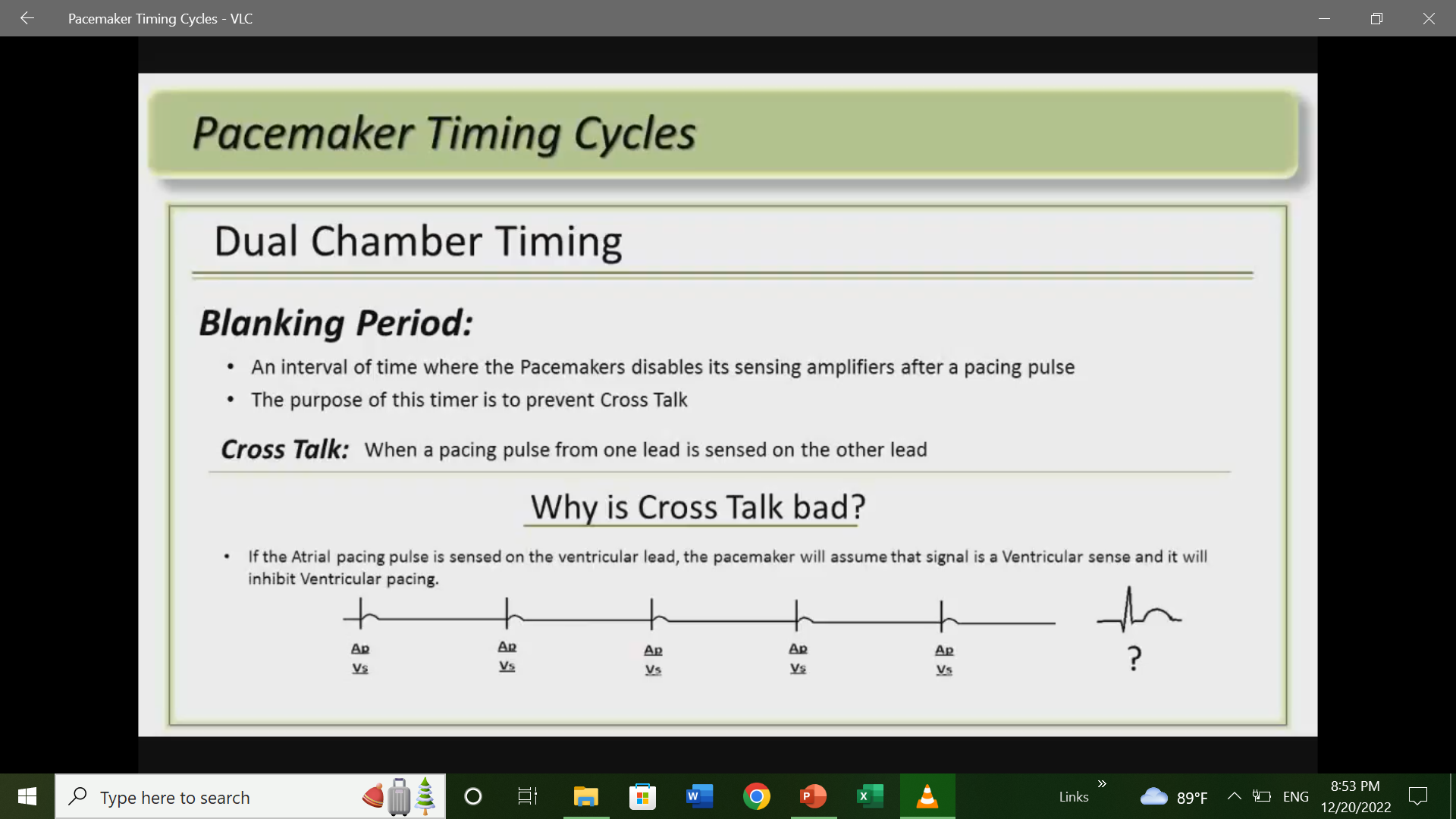 Blanking
A Blanking 
Occurs  after V pace 
Blanking time for atrial channel
V blanking 
Occurs after atrial pace 
Blanking time for ventricular channel
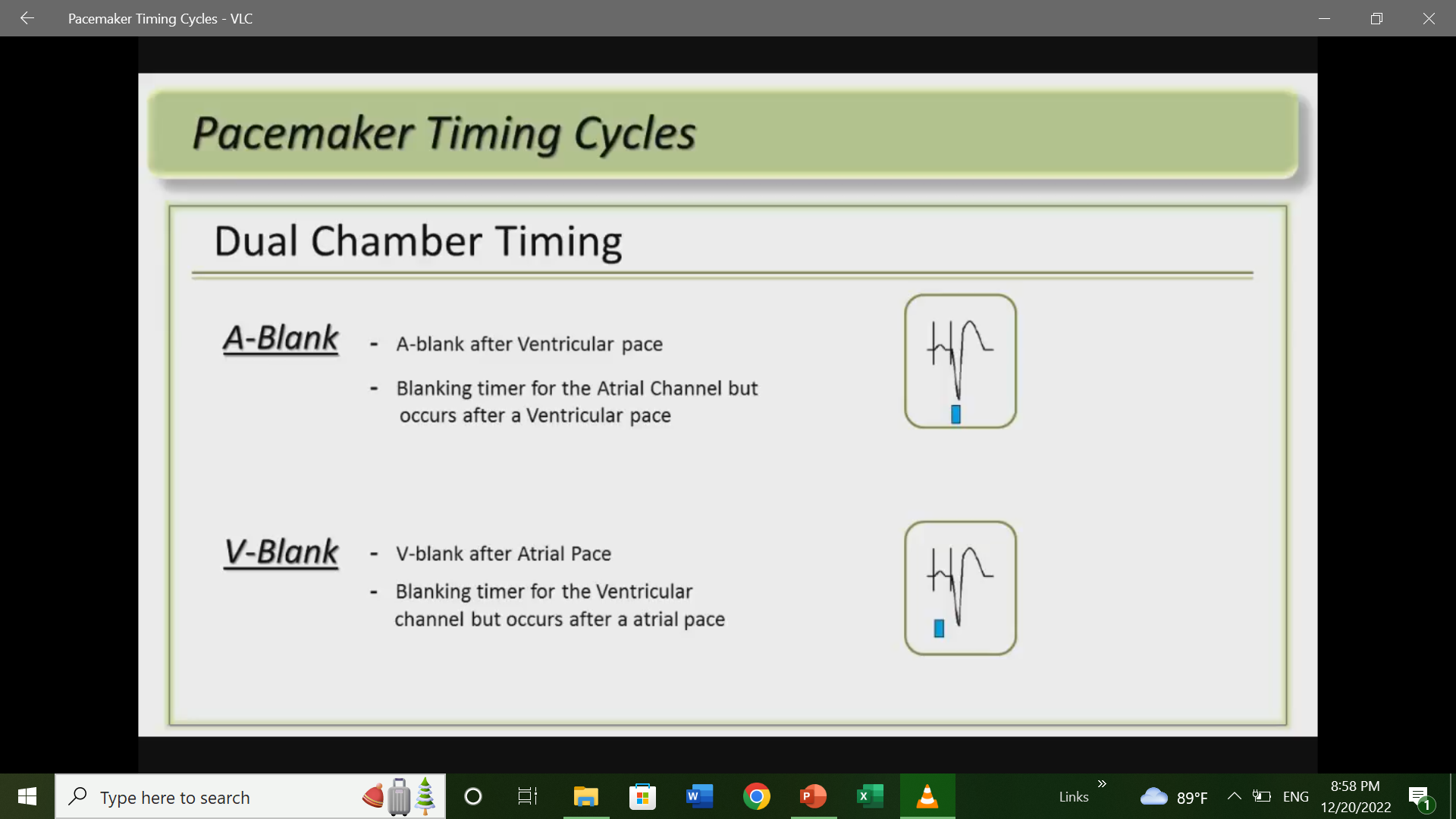 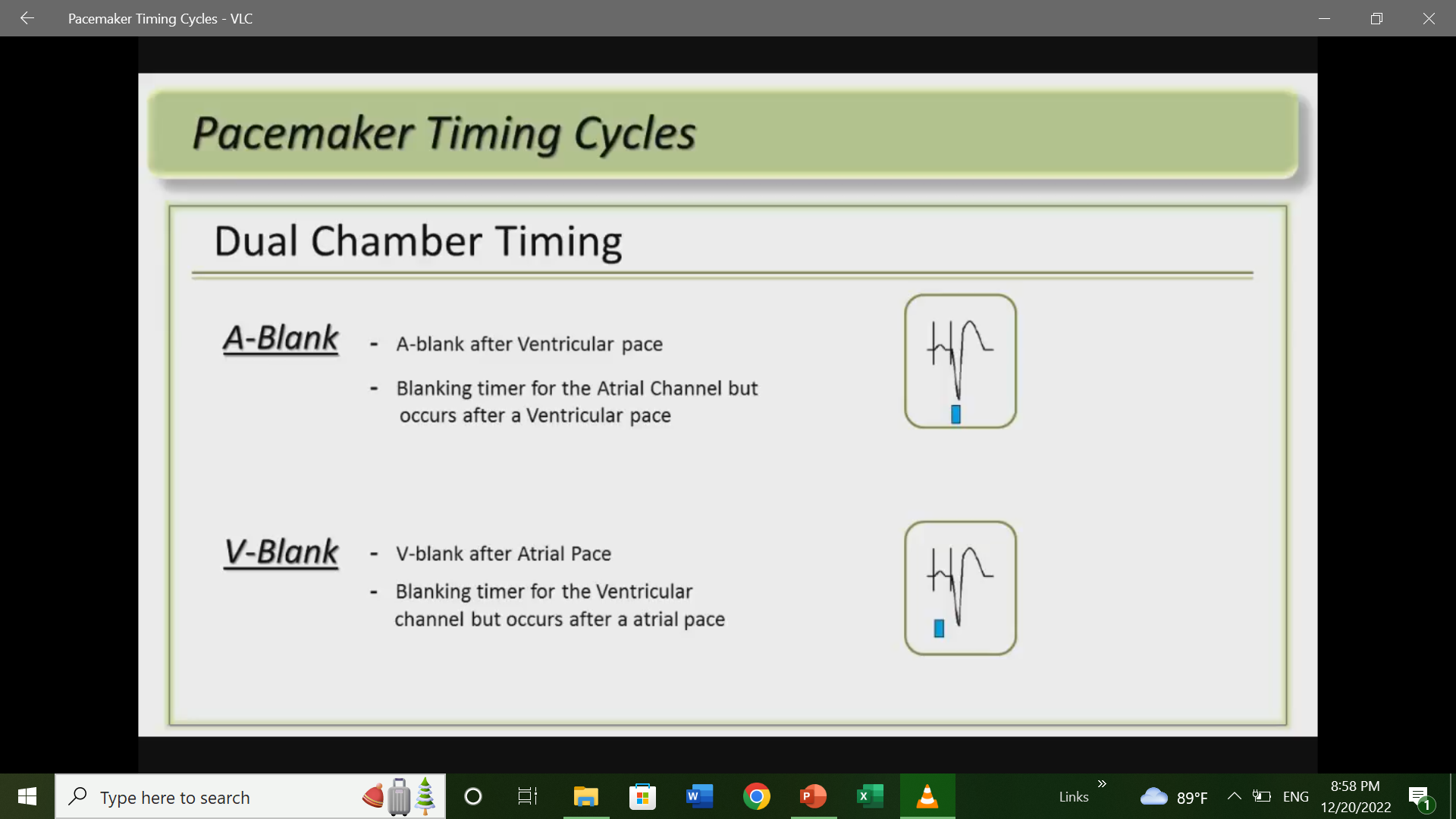 URL(MTR)
Maximum speed limit for how fast the pacemaker can pace in response to increased intrinsic atrial rate 
A safety feature in the context of A fib
MSR
Maximum sensor rate 
DDDR,VVIR…
Used when pacemaker is pacing in response to the sensors
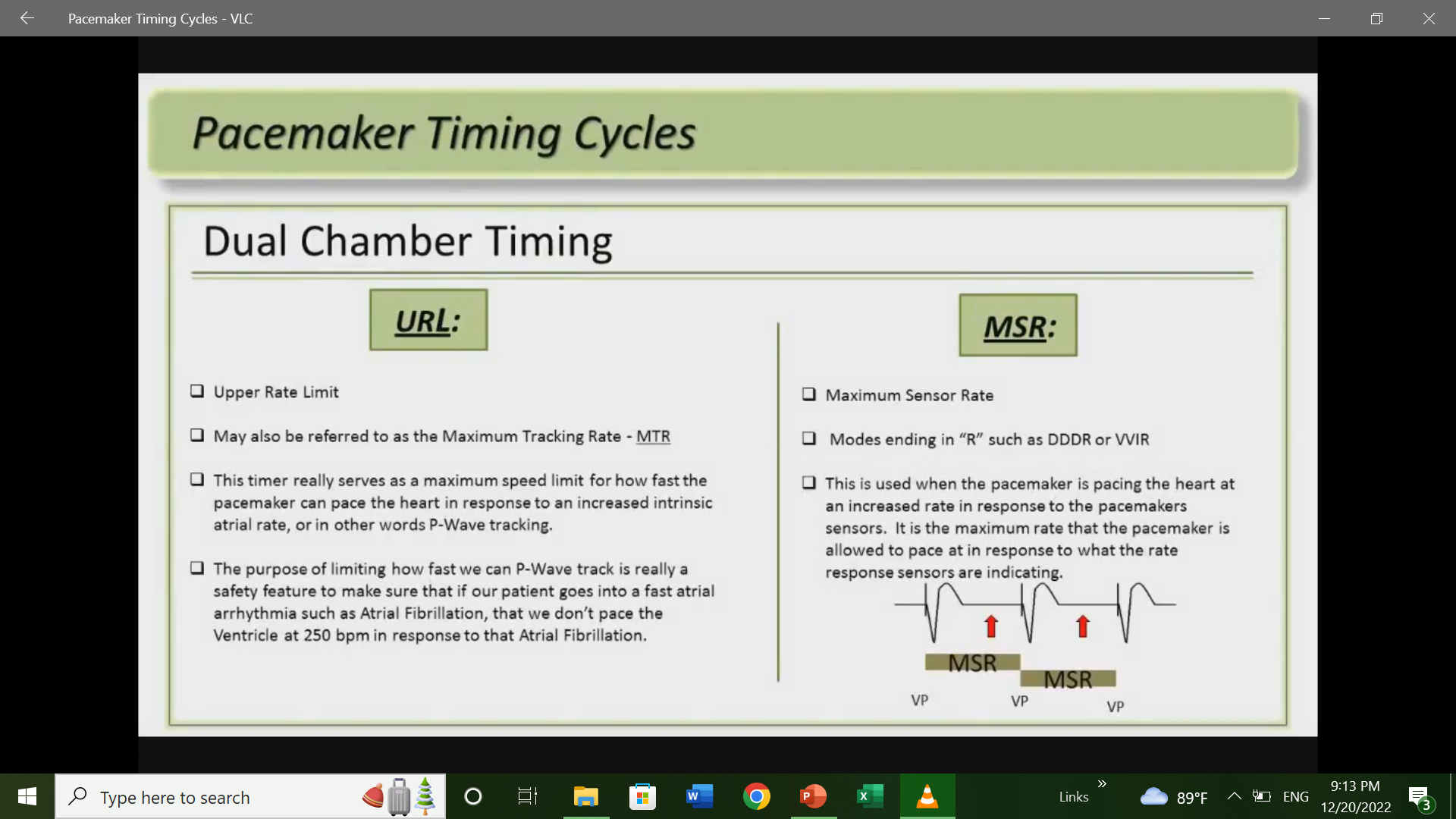 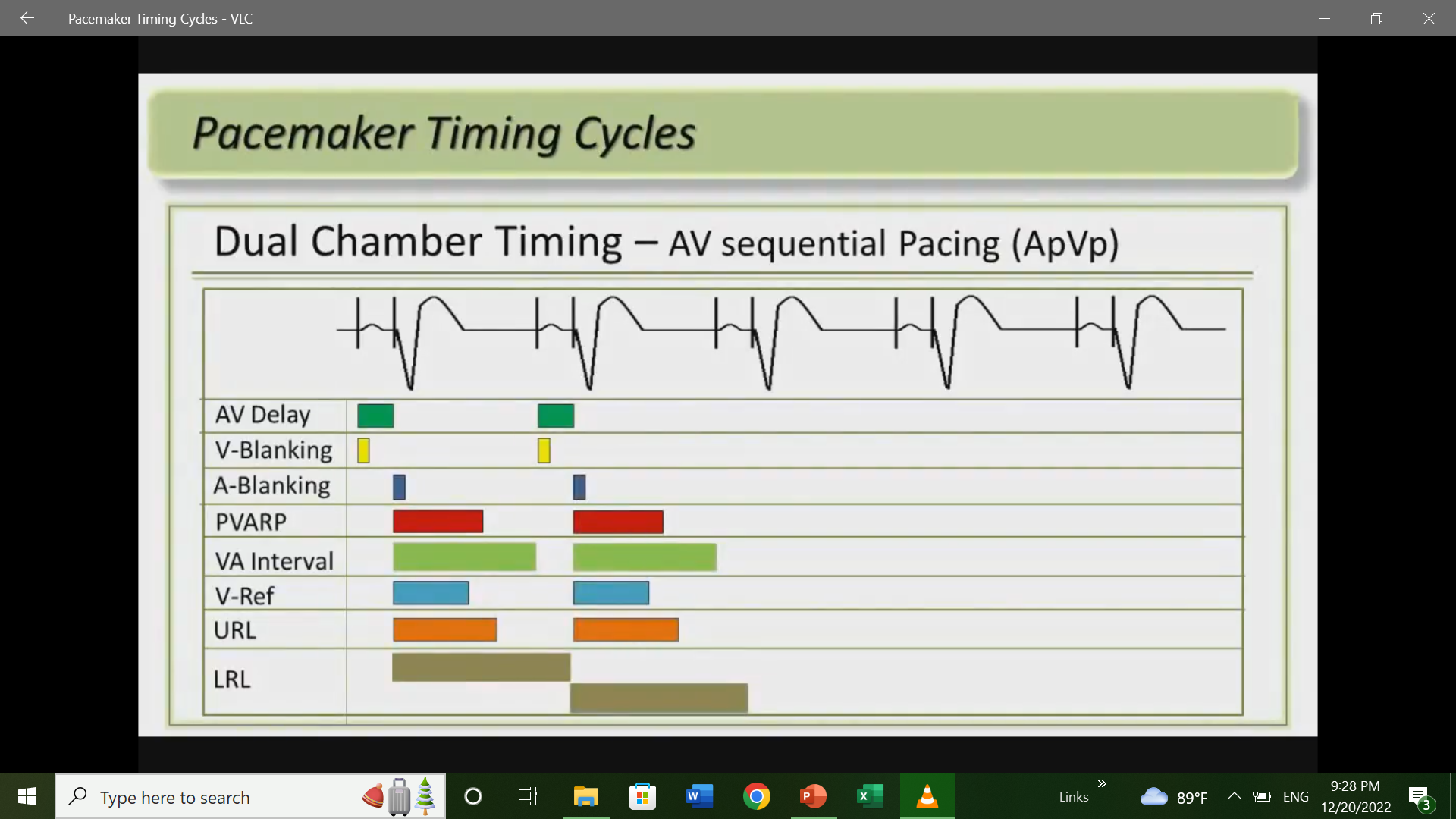 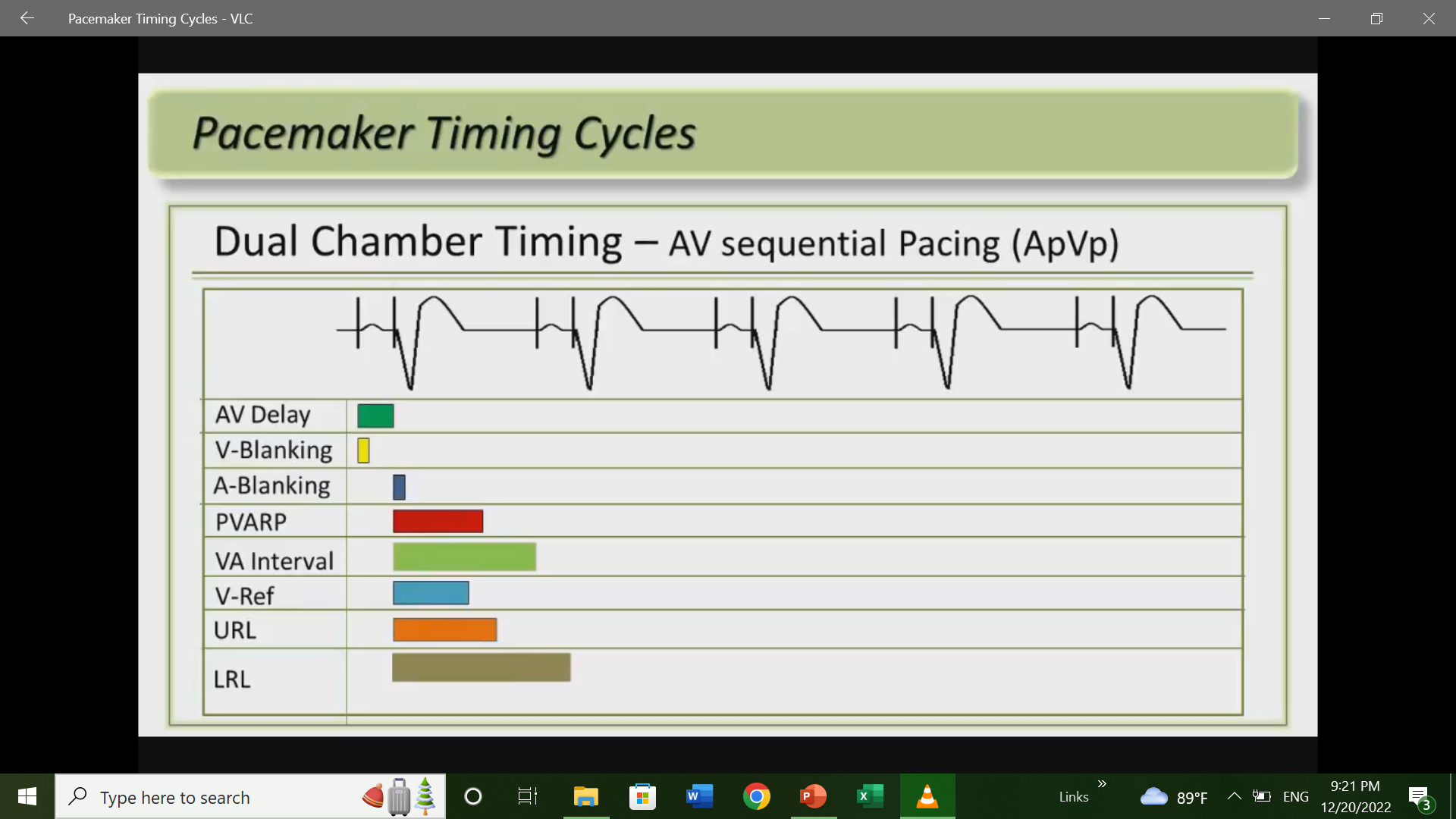 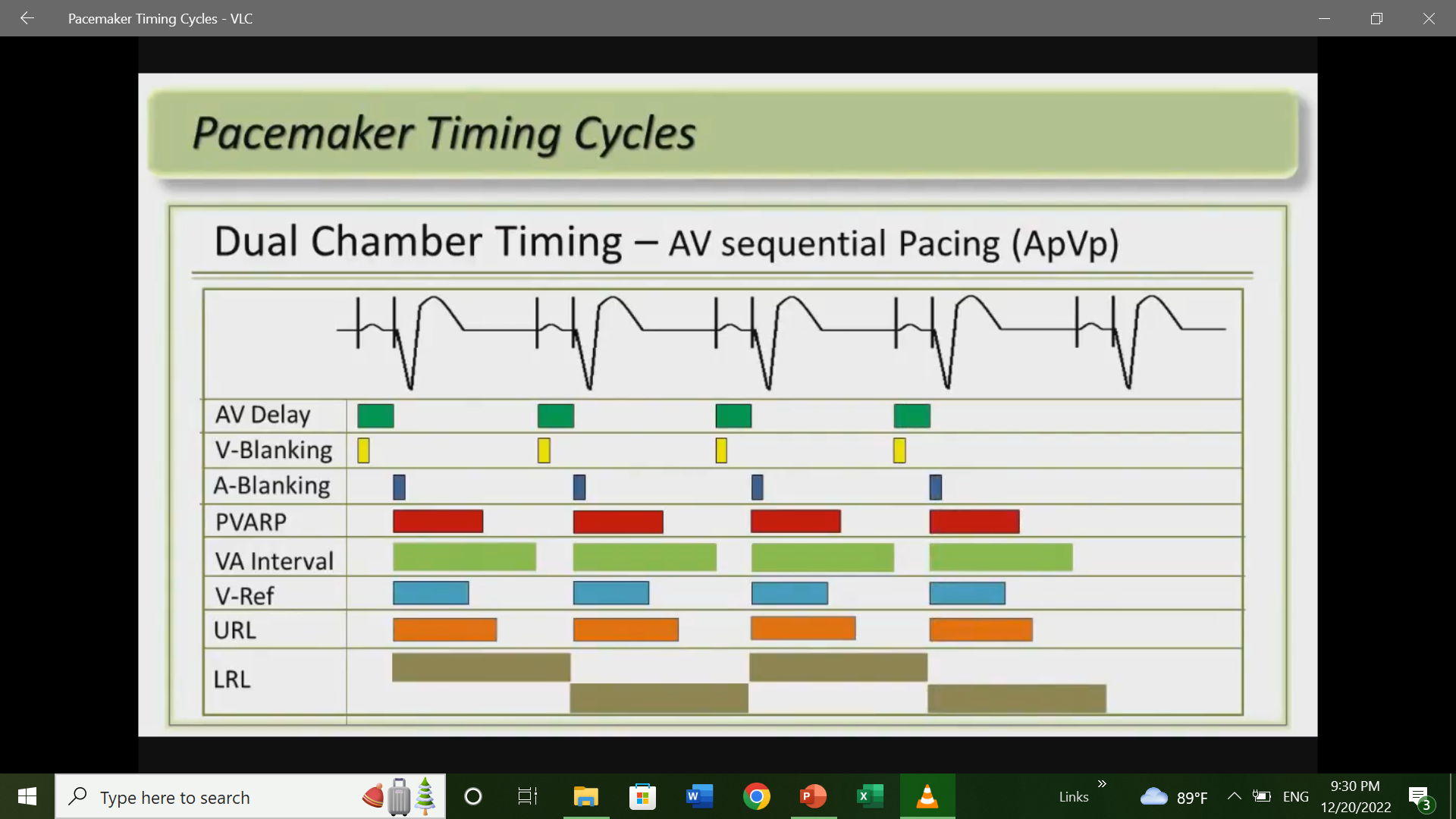 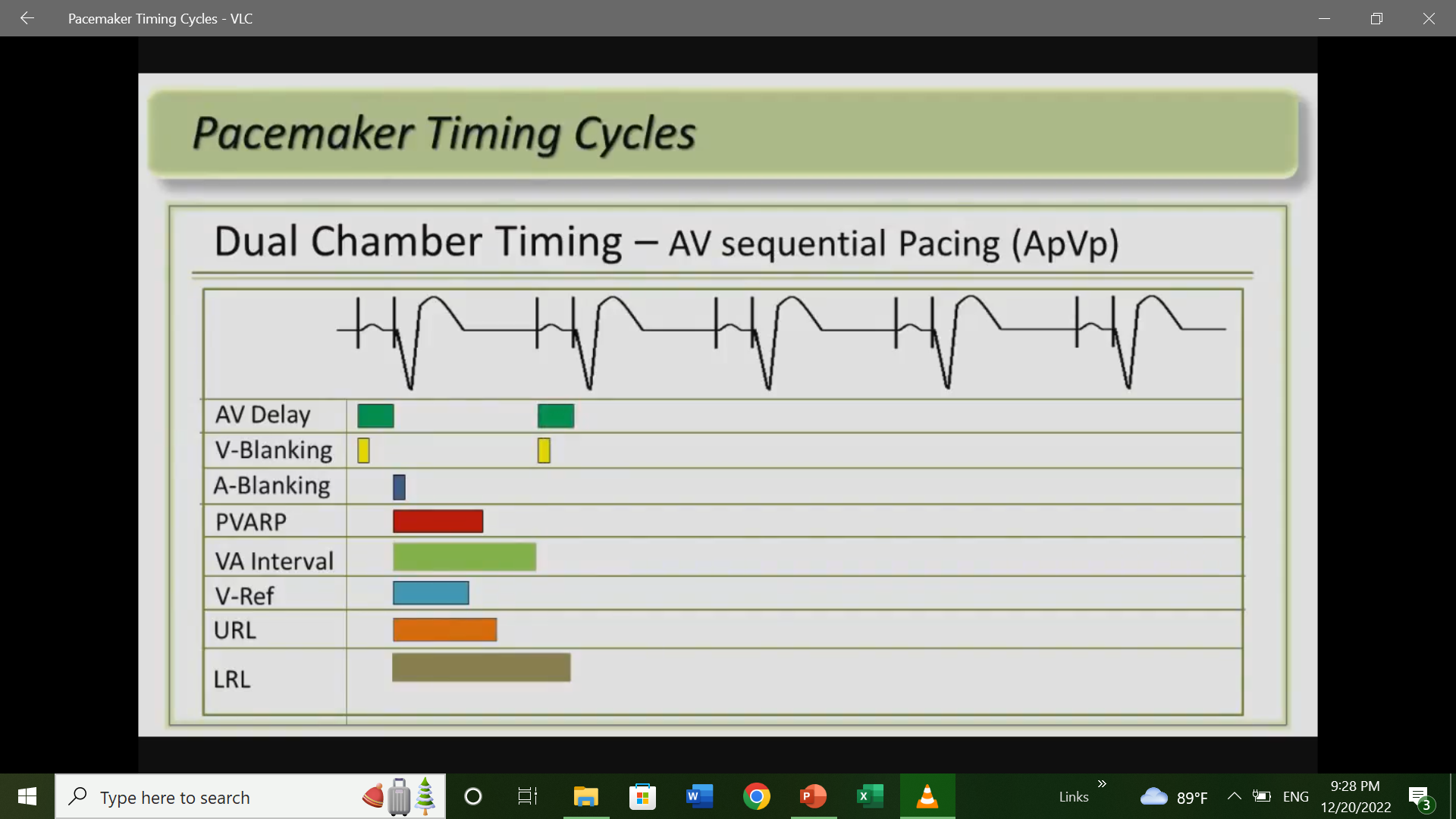 Upper rate behavior
Only occurs when p wave tracking occurs at URL/MTR
Happens when certain sensing occurs during the right timer, funny behavior follows.
NOT A MALFUNCTION 
Occurs when an intrinsic atrial beat occurs before the following timers end.
PVARP 
TARP( AV delay + PVARP)
MTR/URL
3 types
2:1 block
Pacemaker Wenckebach
PMT
2:1 BLOCK
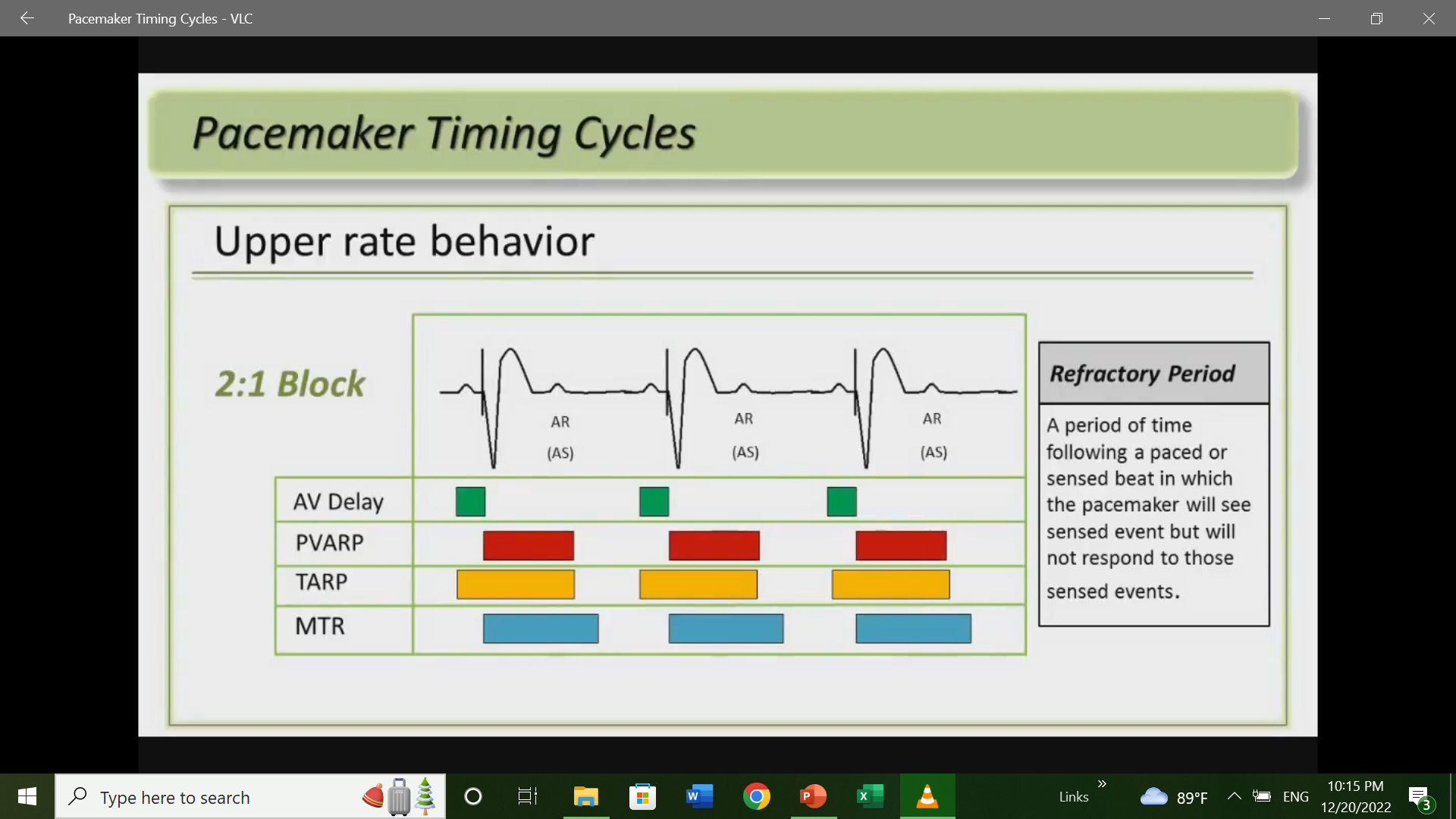 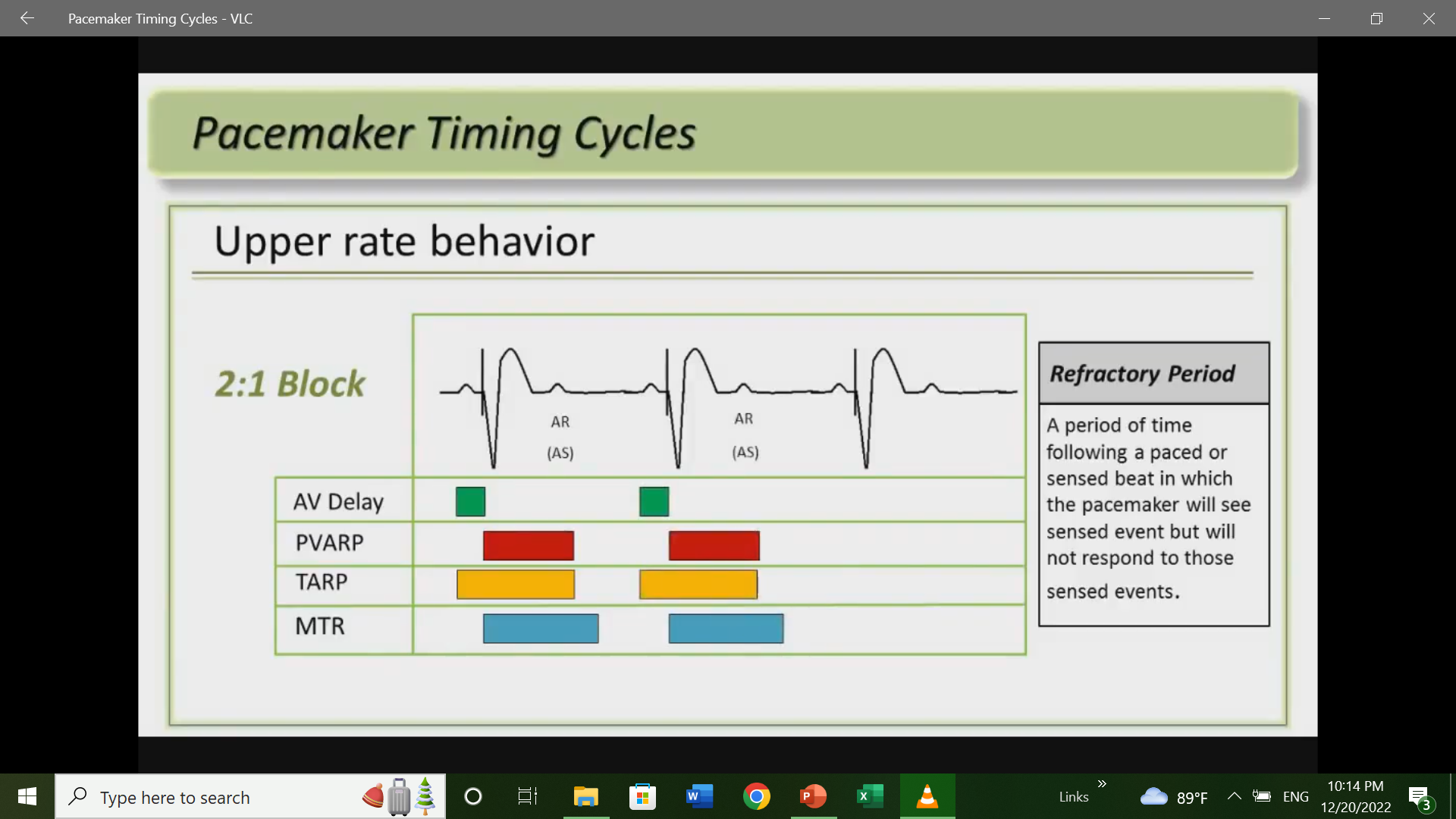 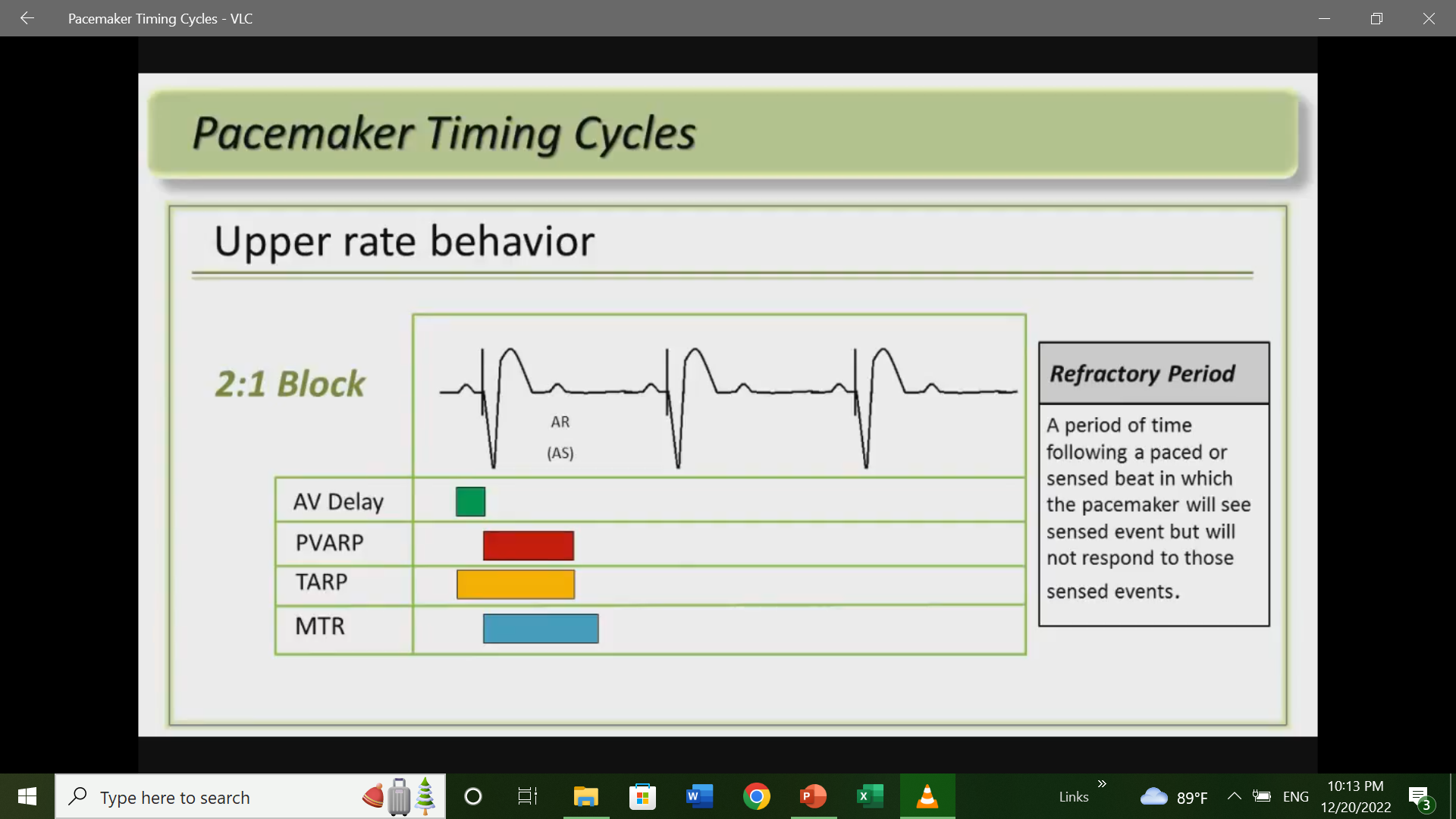 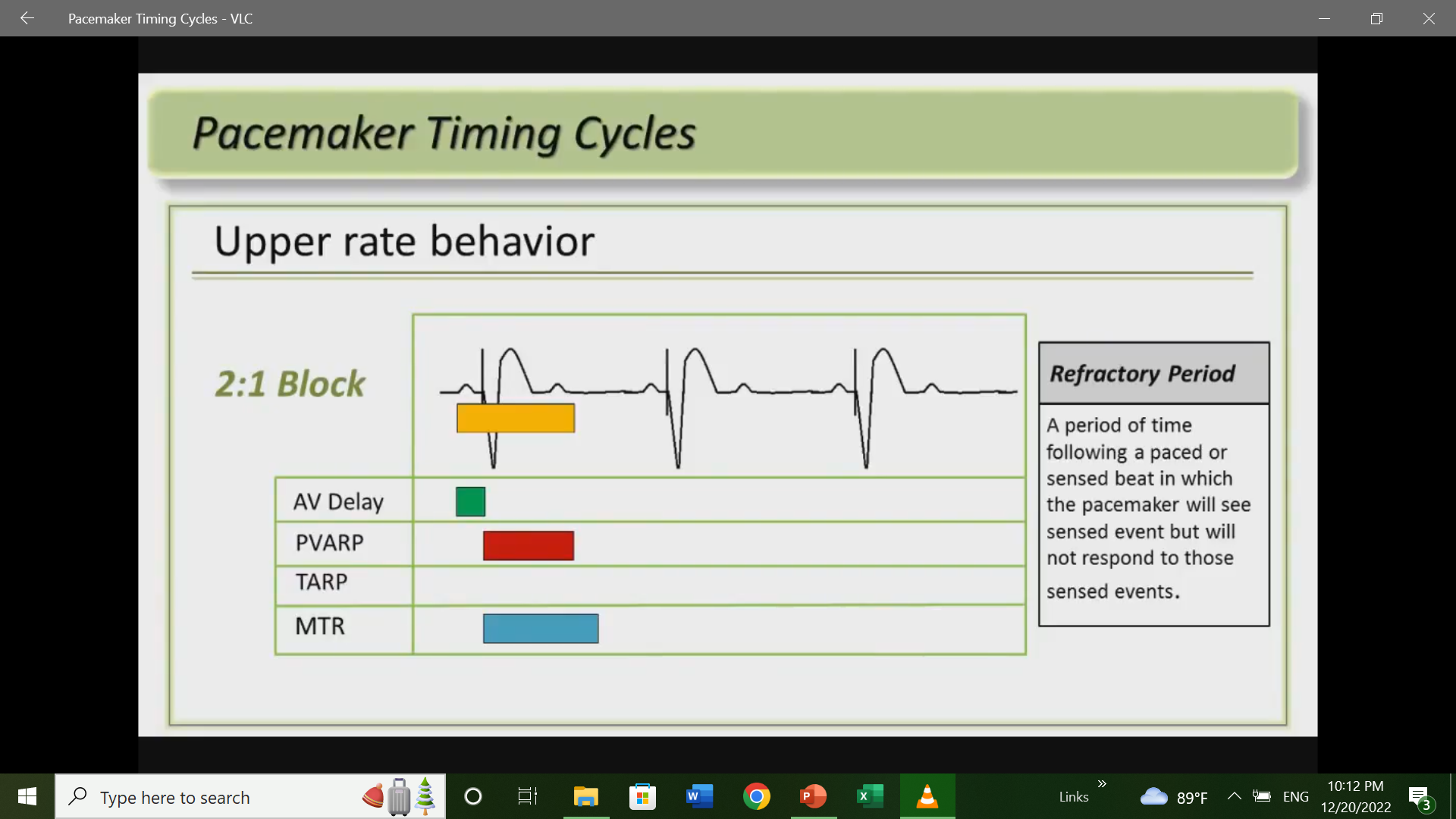 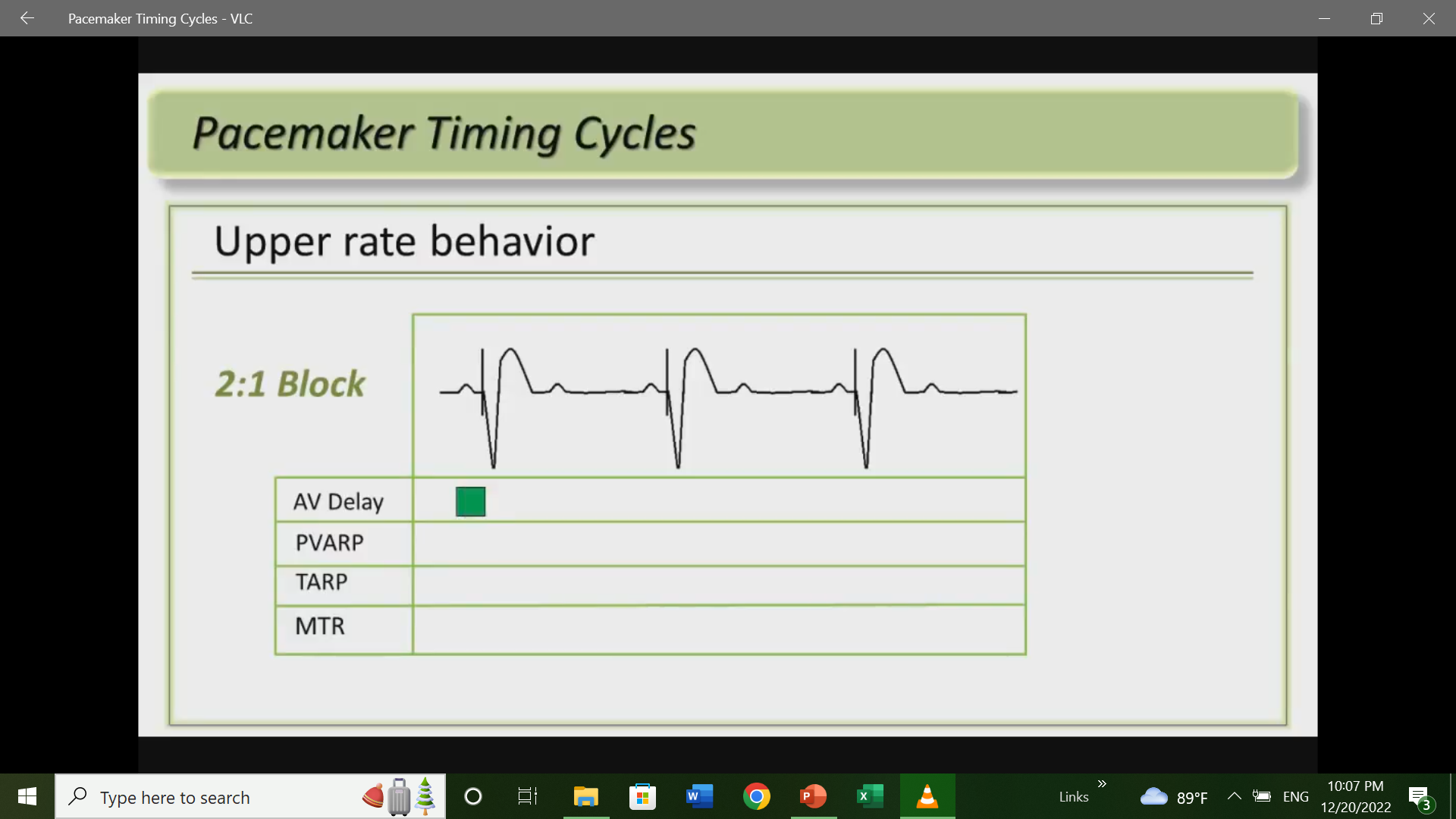 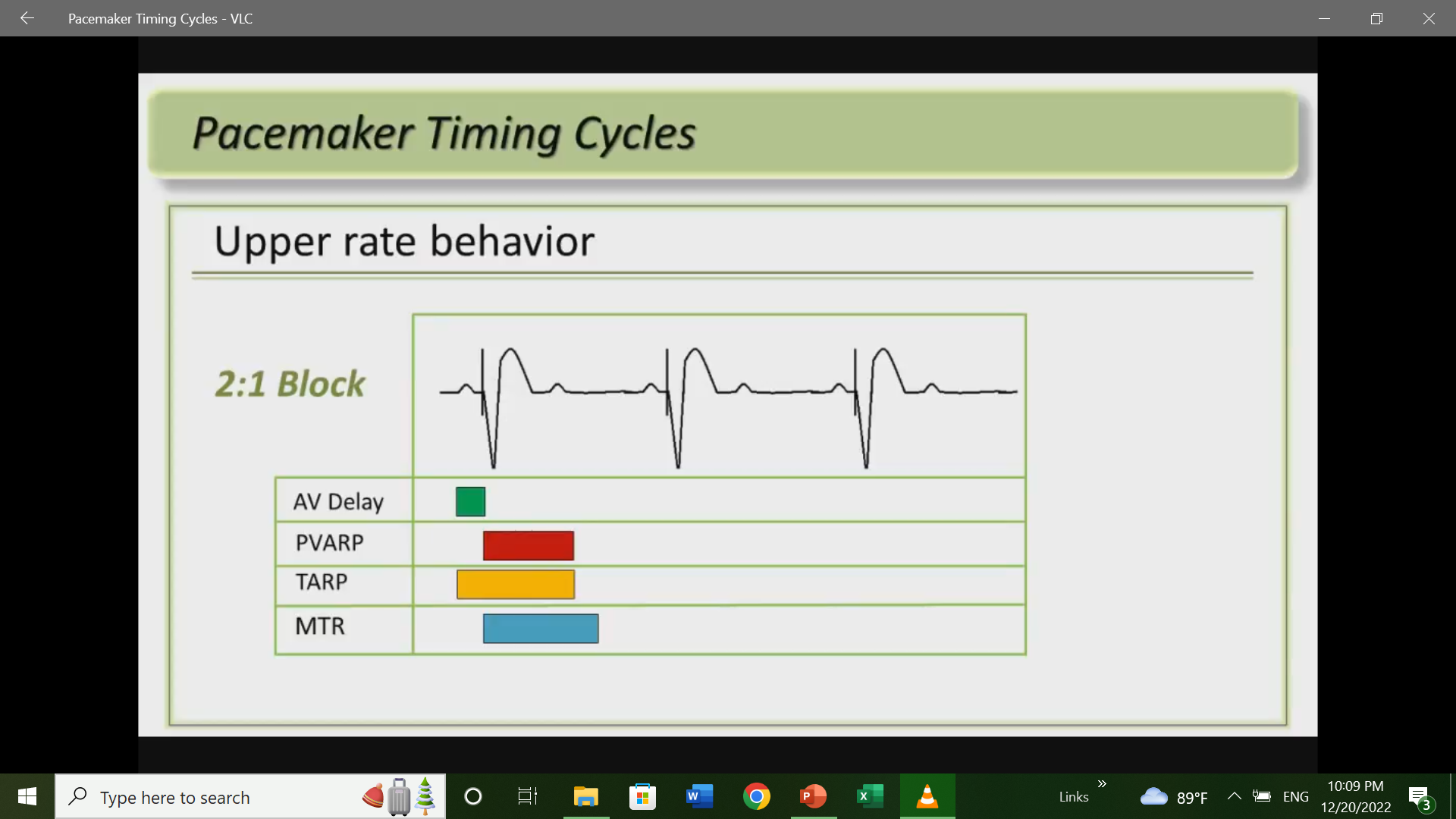 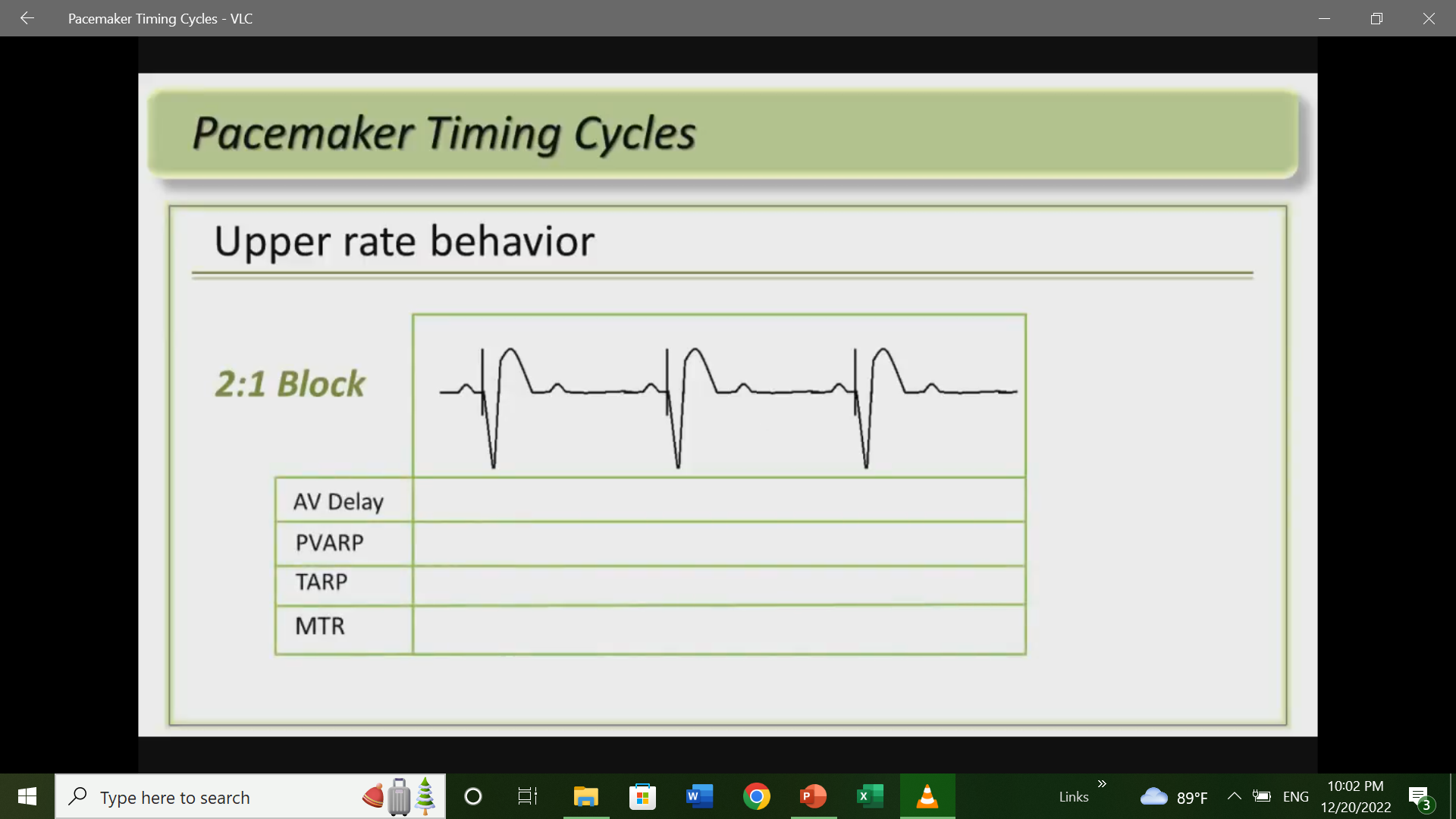 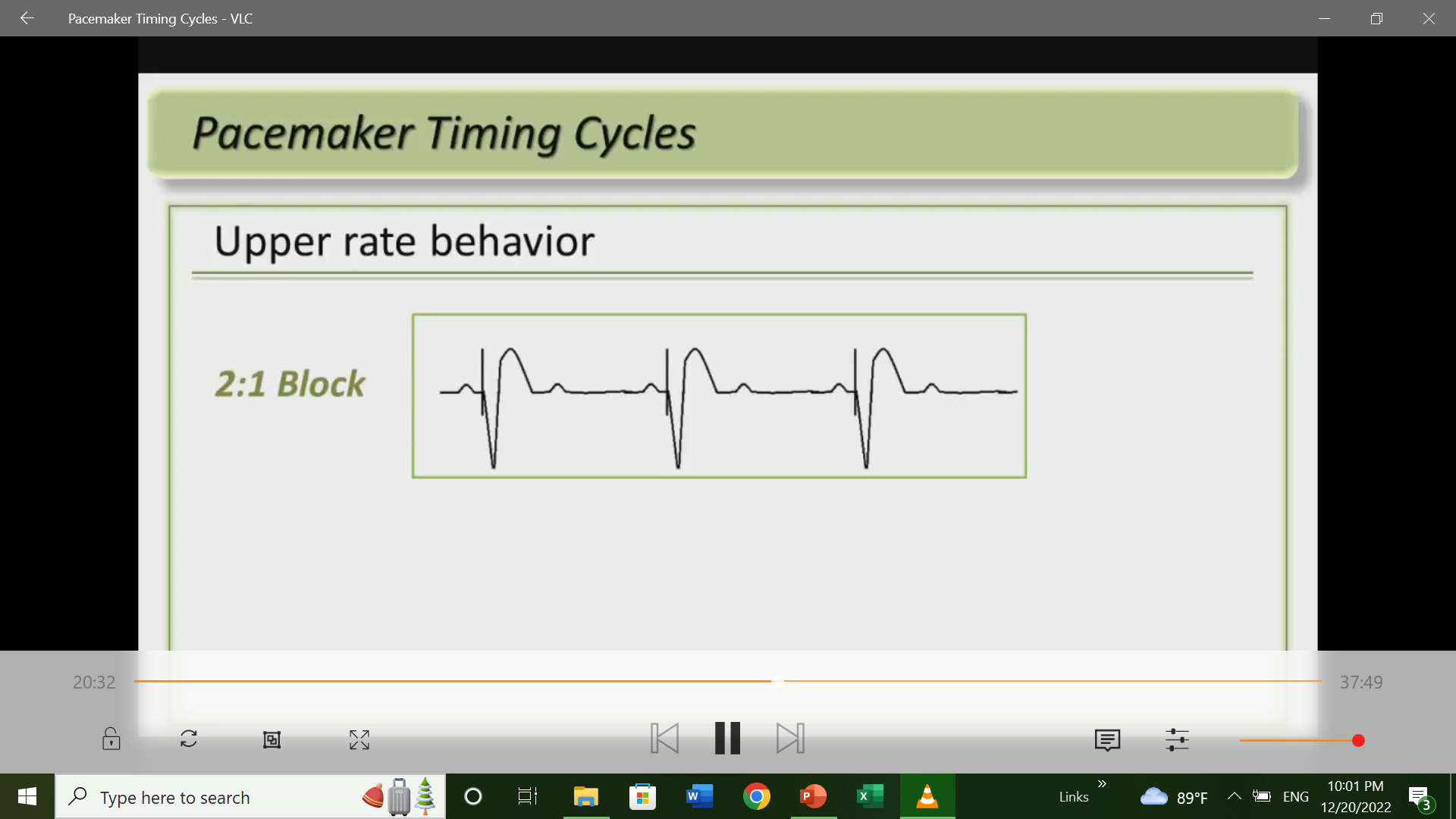 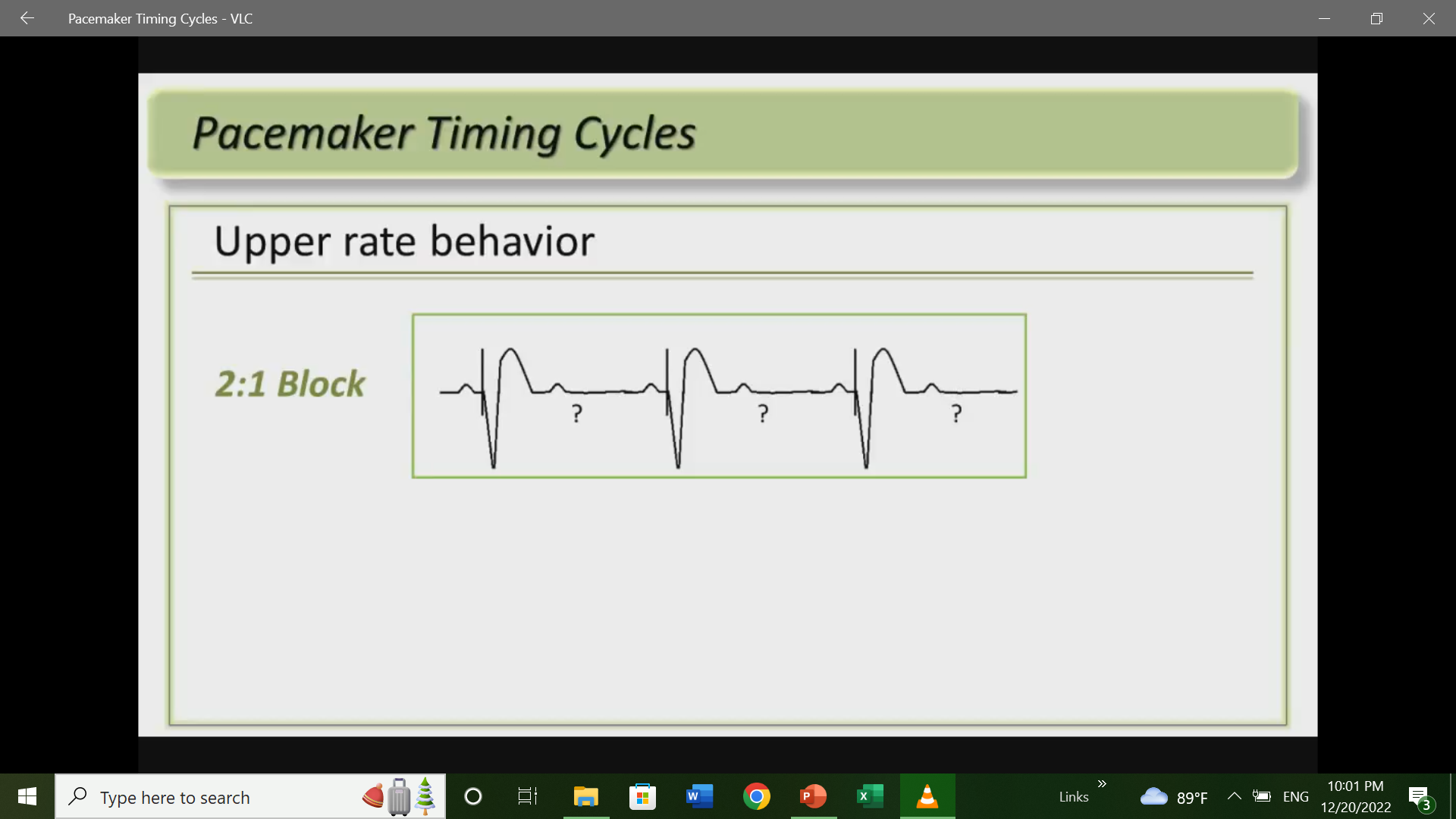 How to calculate 2:1 block point
60,000/TARP
Example
TARP=500ms
BLOCK POINT =60000/500=120bpm
Pacemaker Wenckebach
When sinus rate increases 
Atrial sense can occur bfr the MTR expires 
So it has to wait to pace the ventricle by extending the AV delay
This progresses eventually p occurs within the REFRACTORY period leading to missed Vp
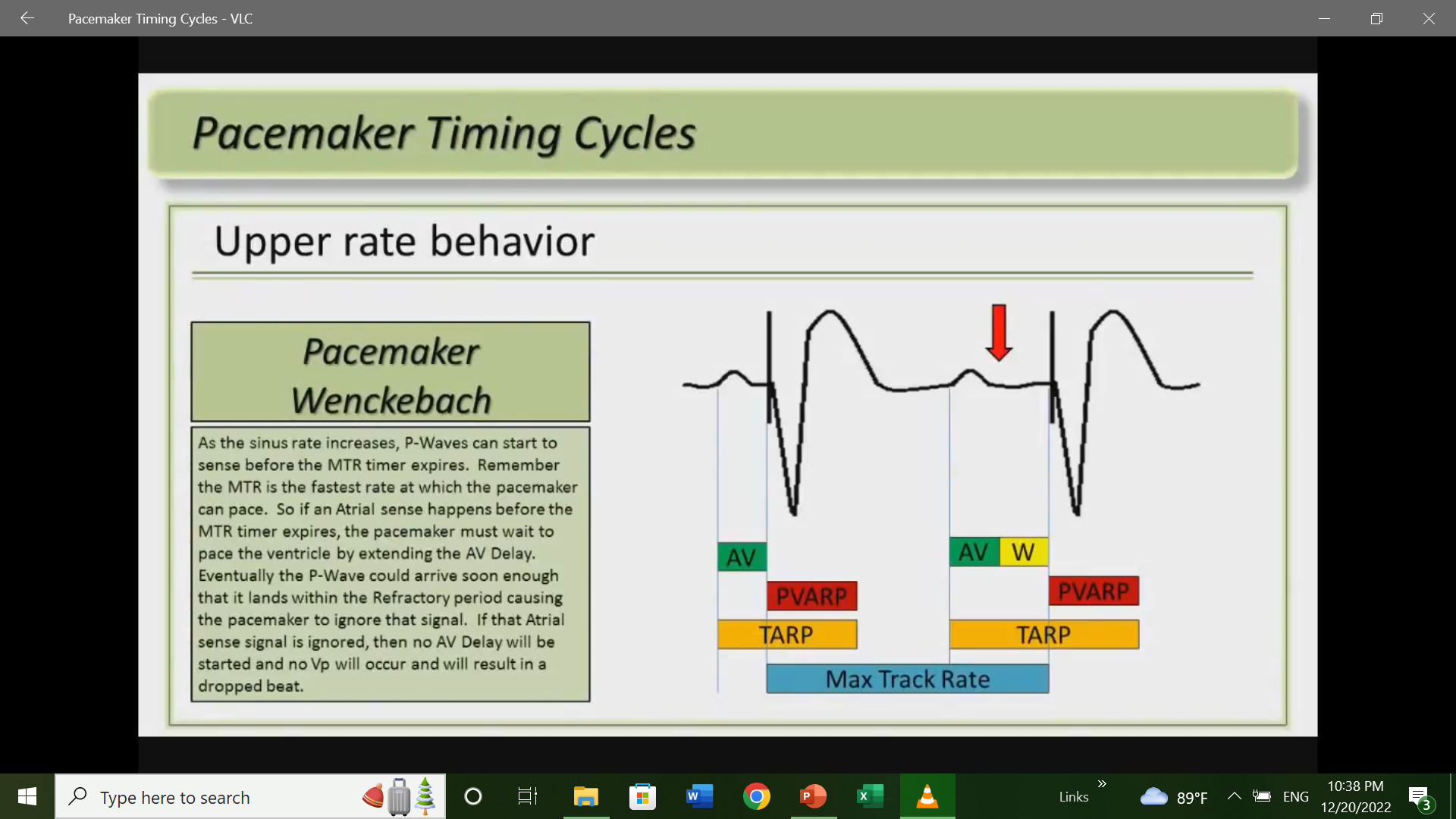 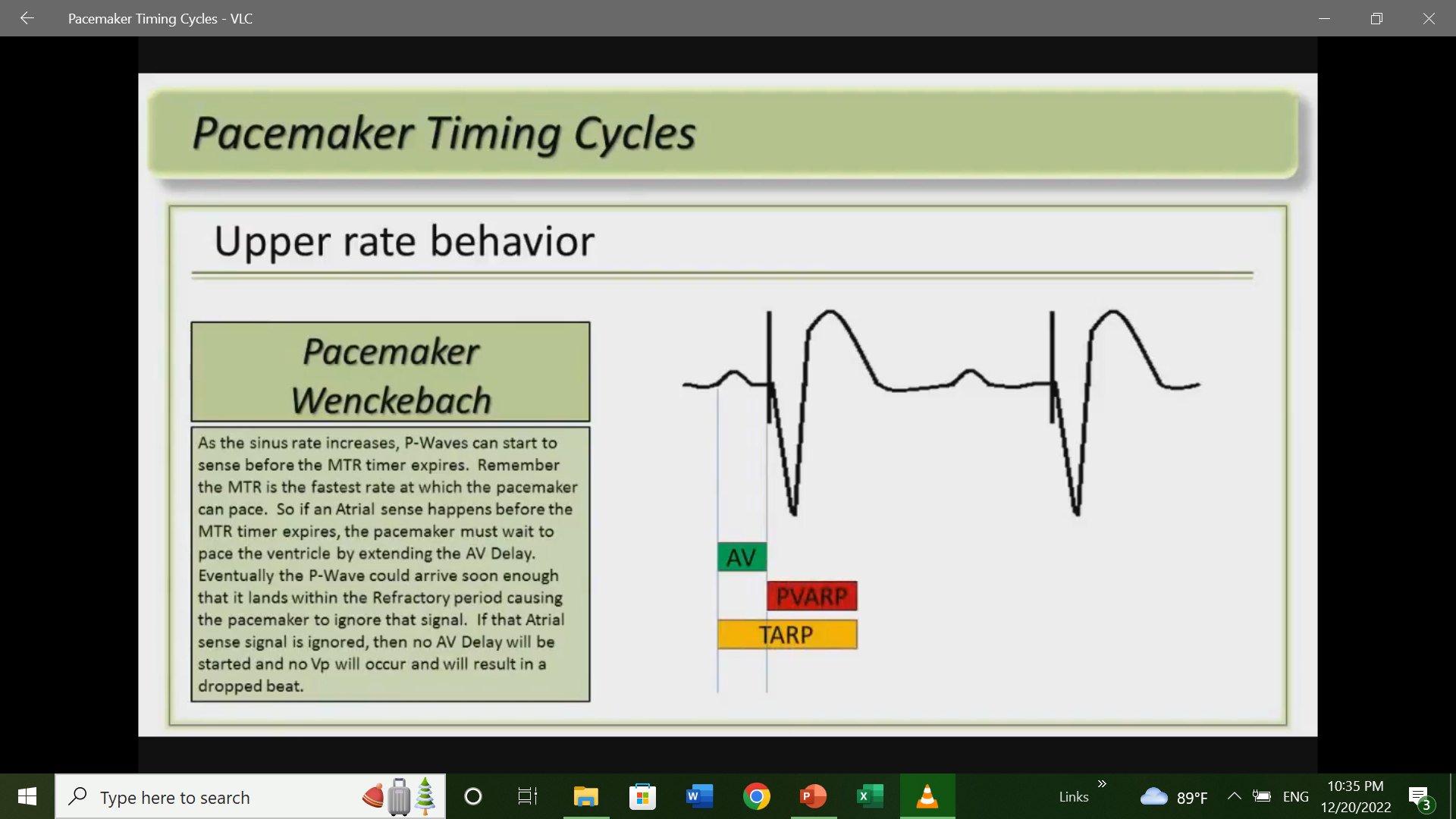 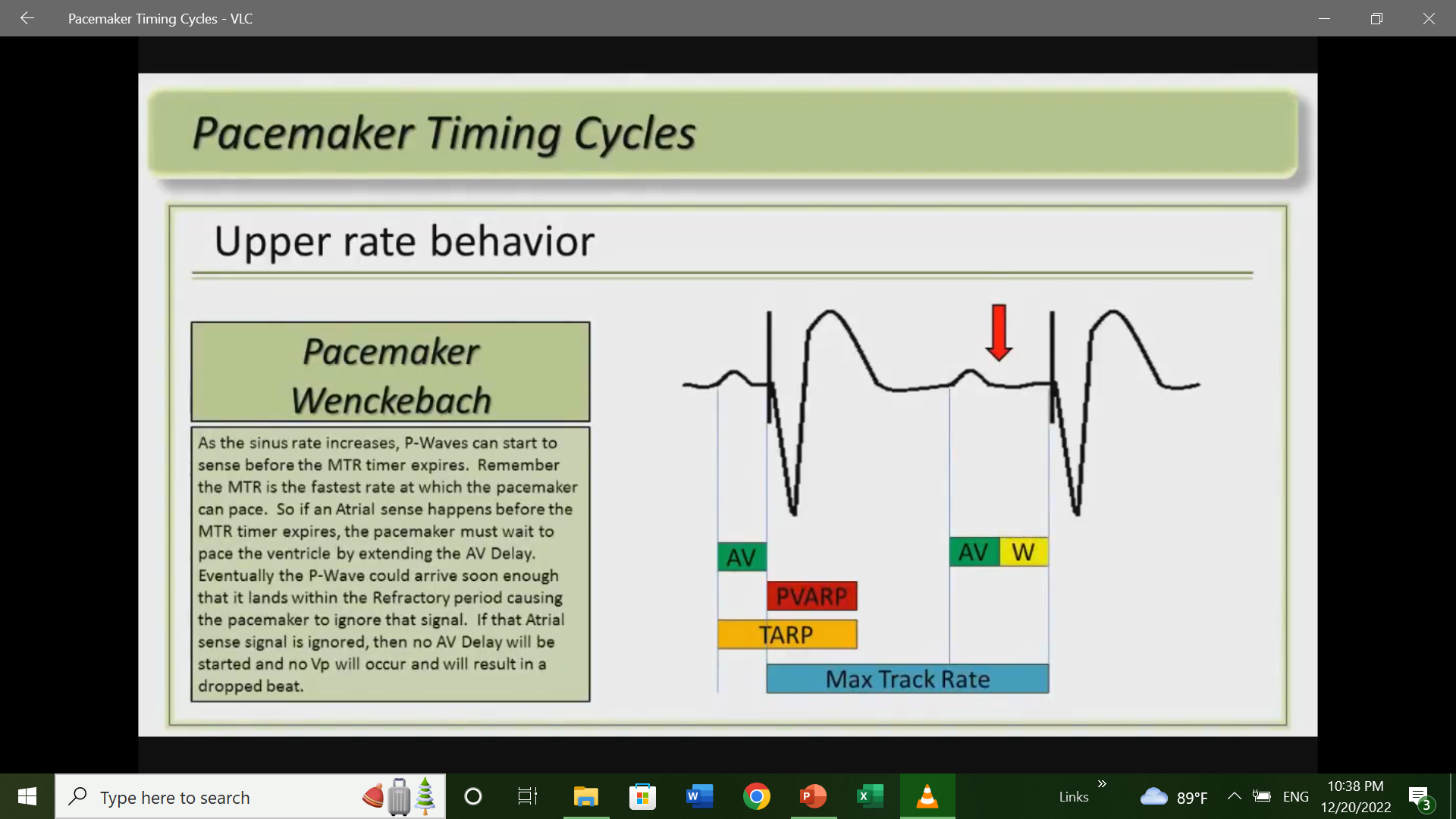 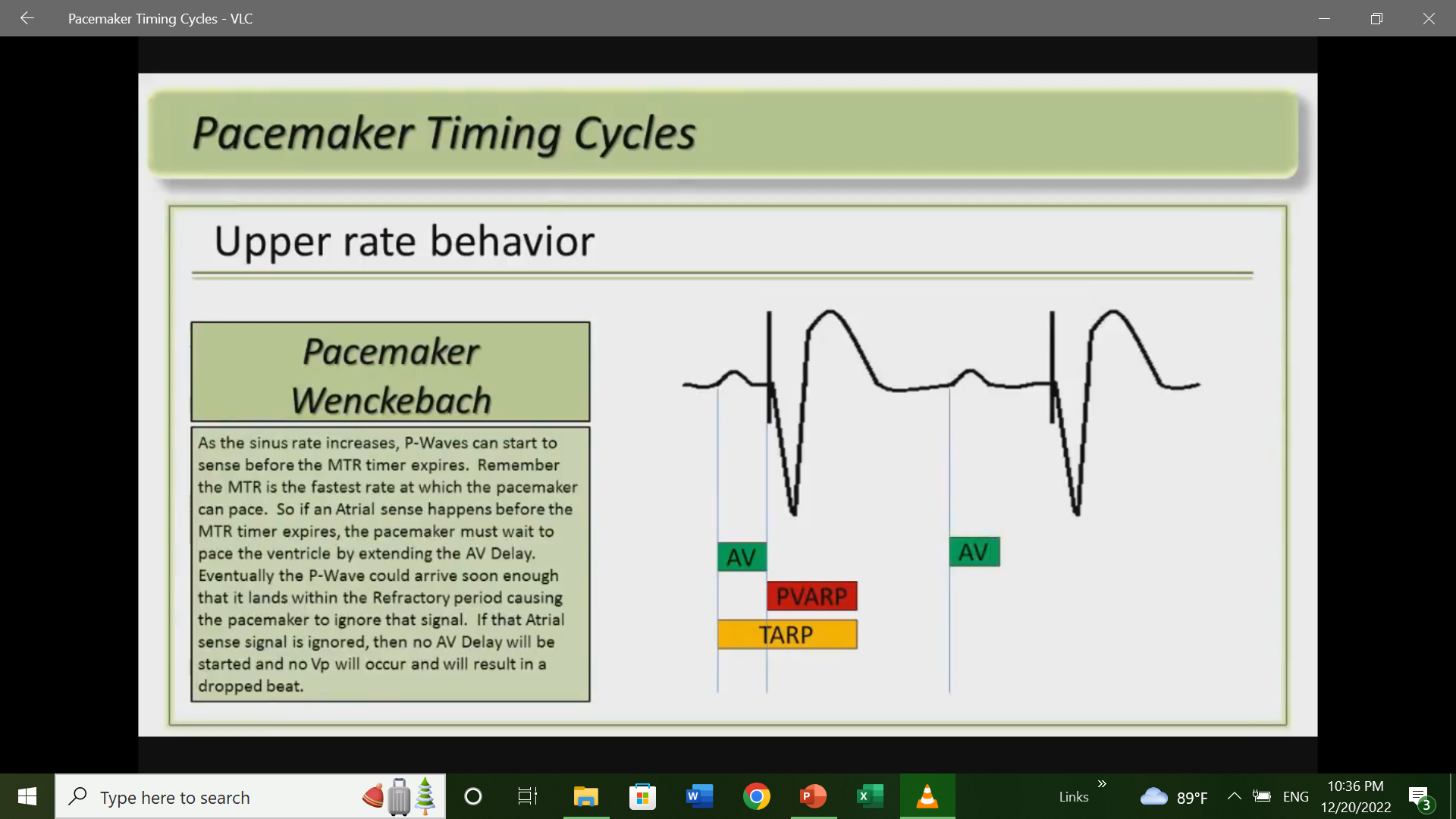 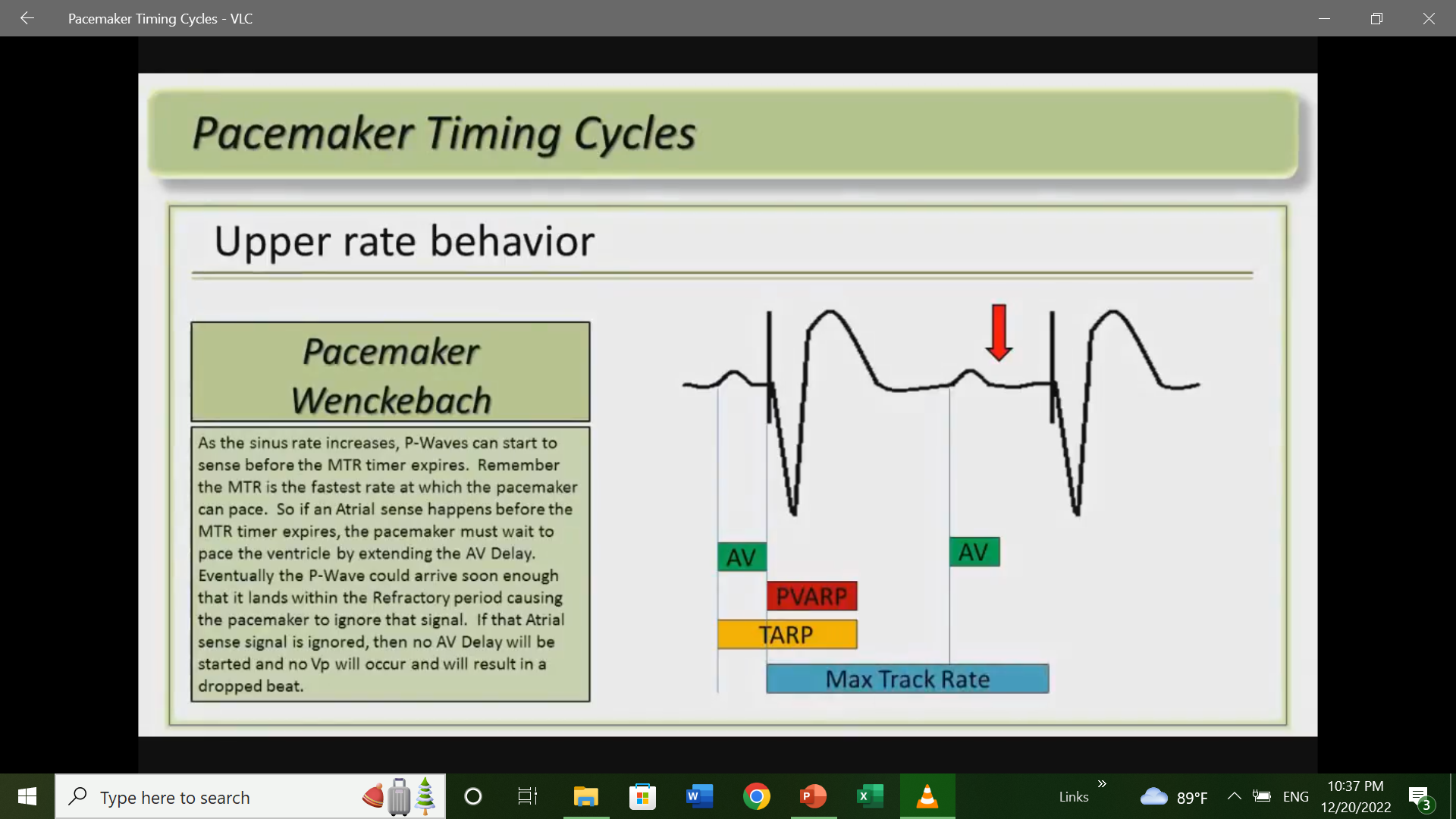 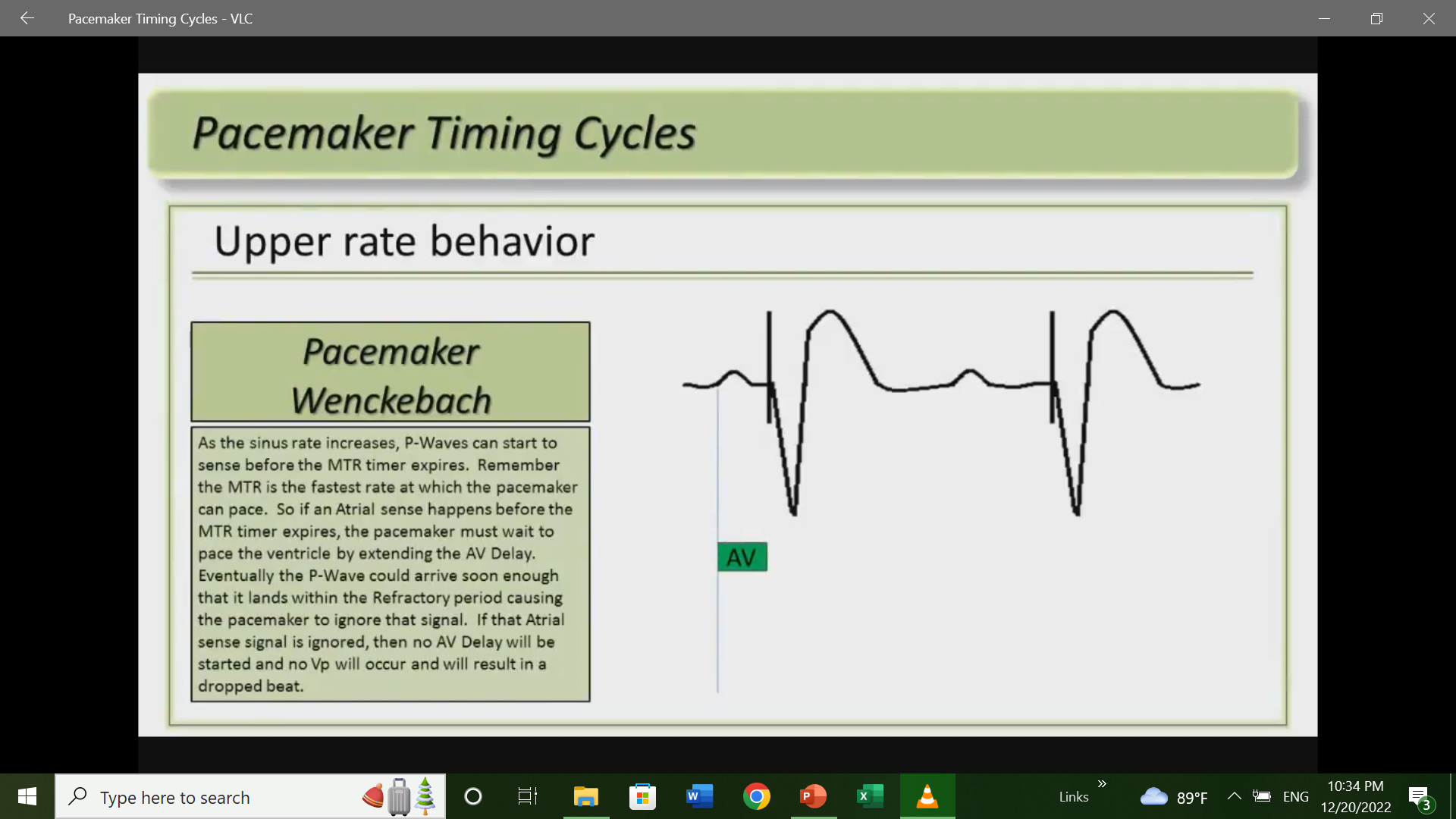 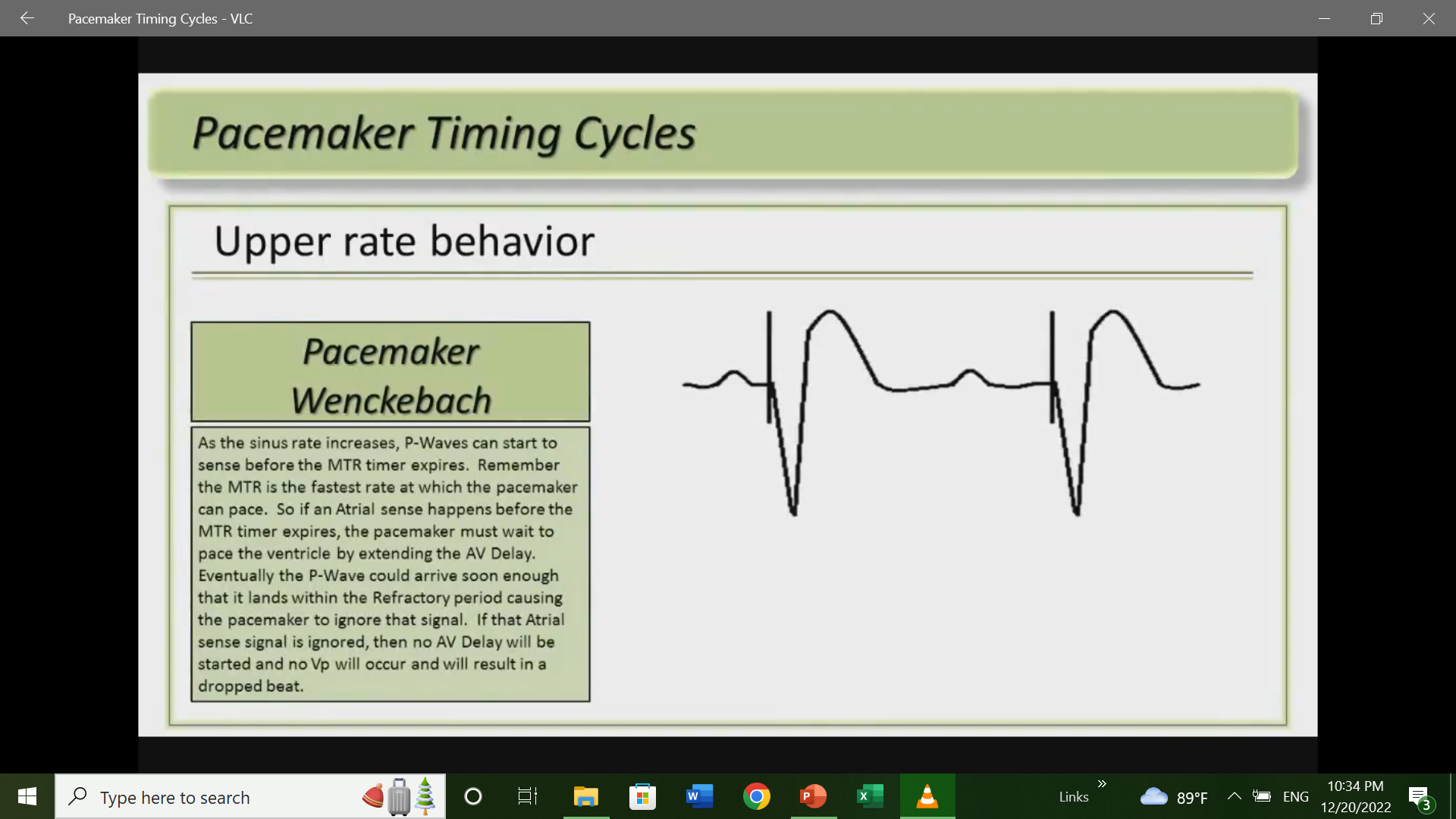 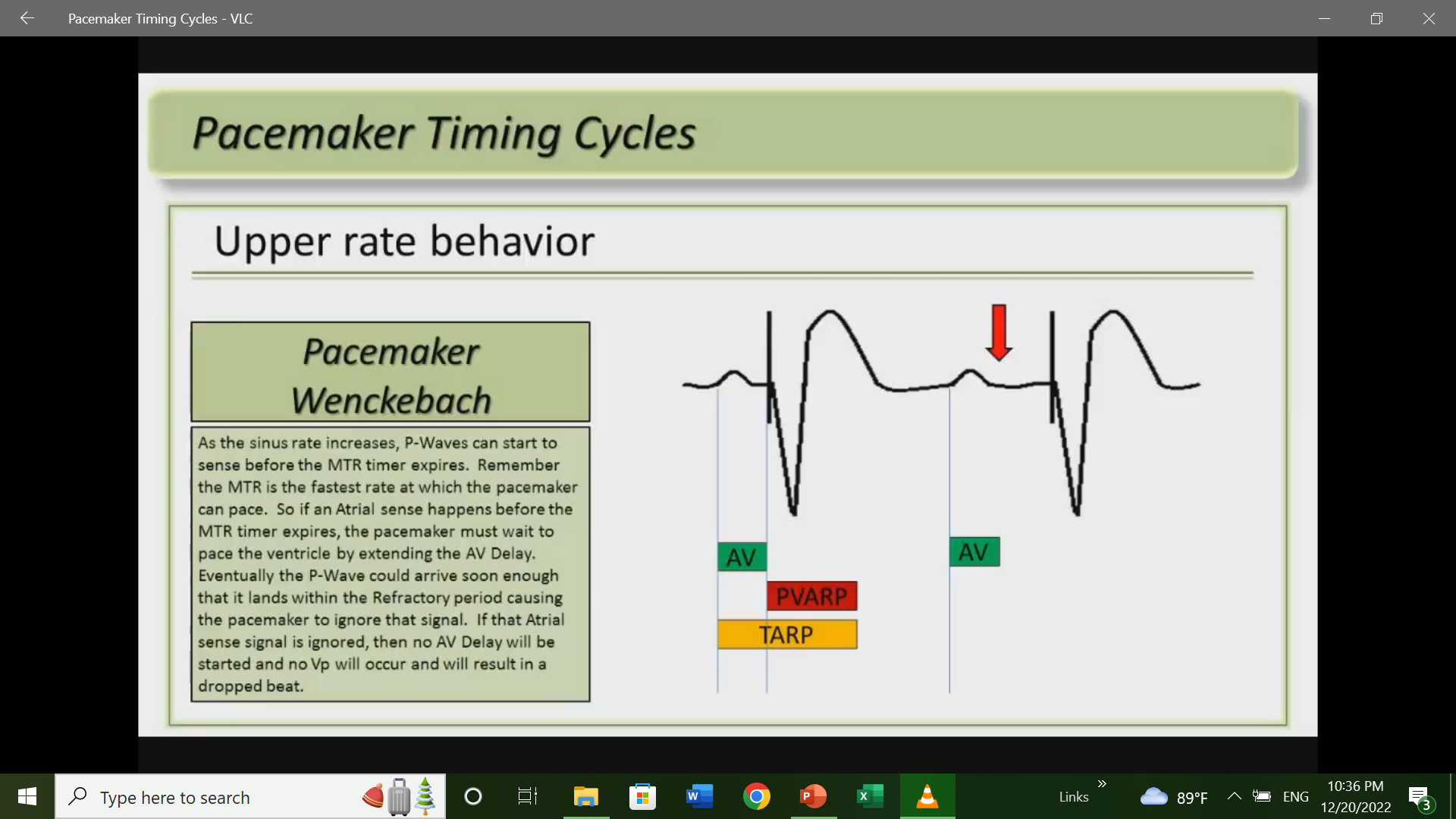 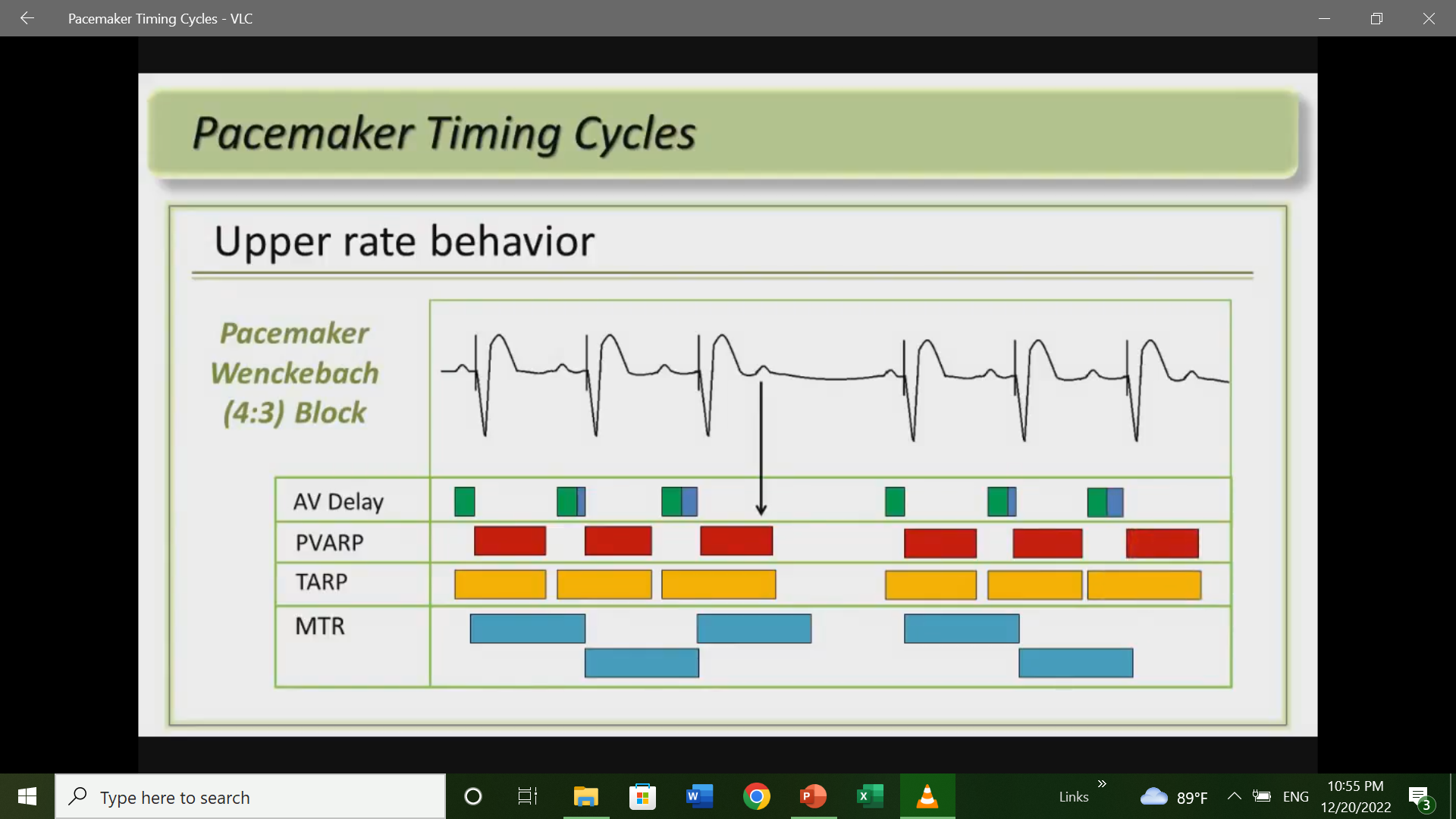 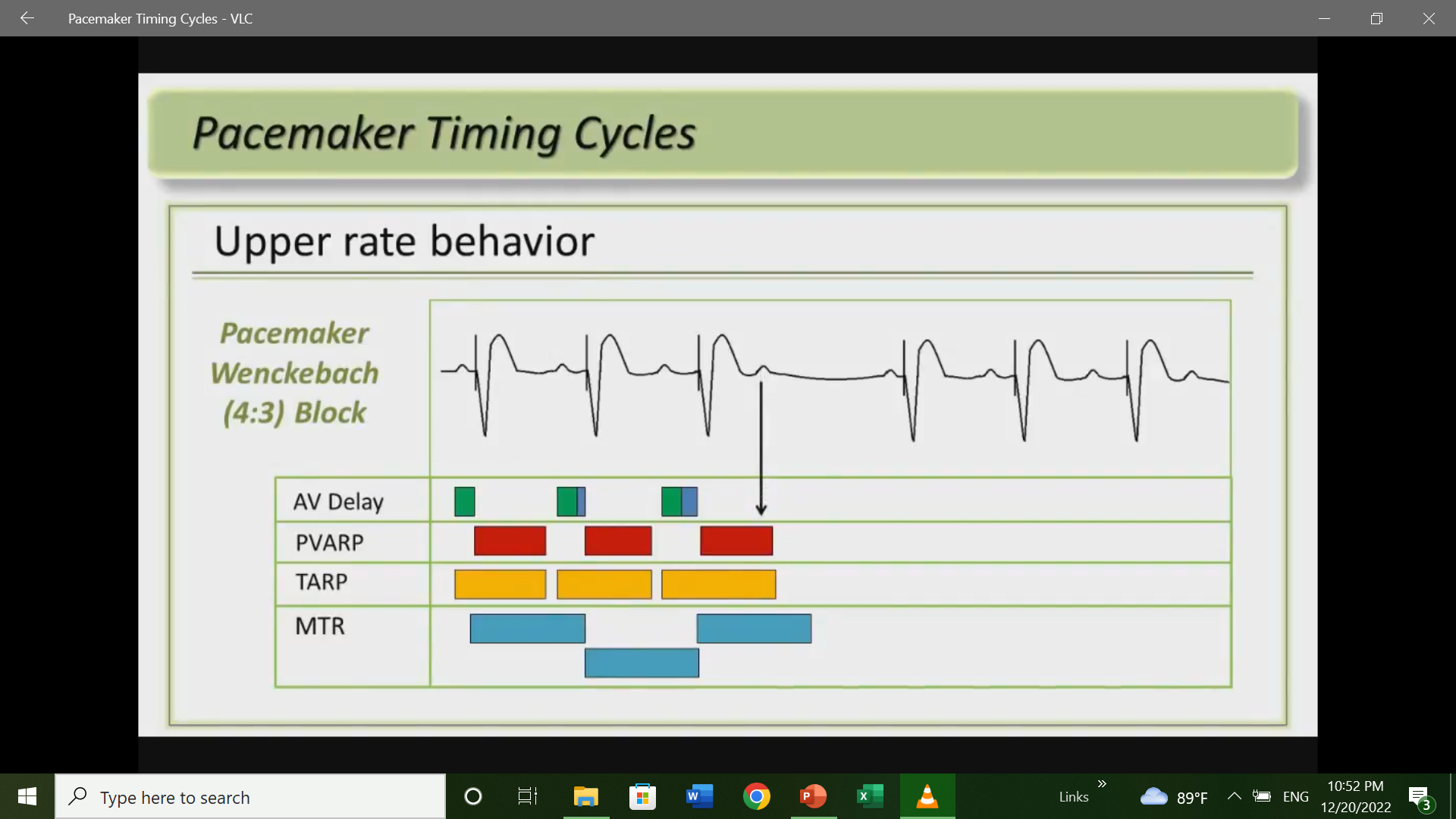 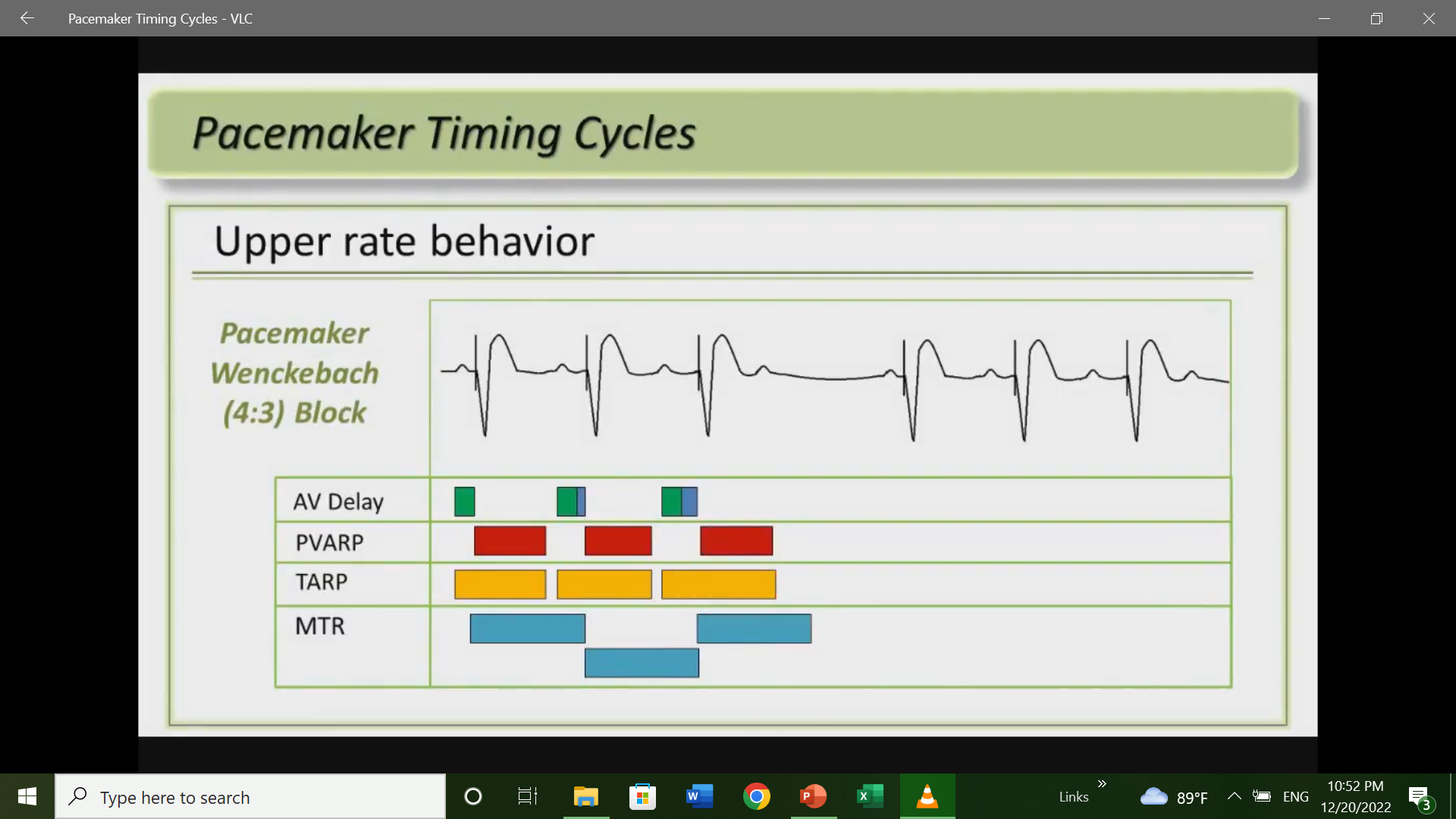 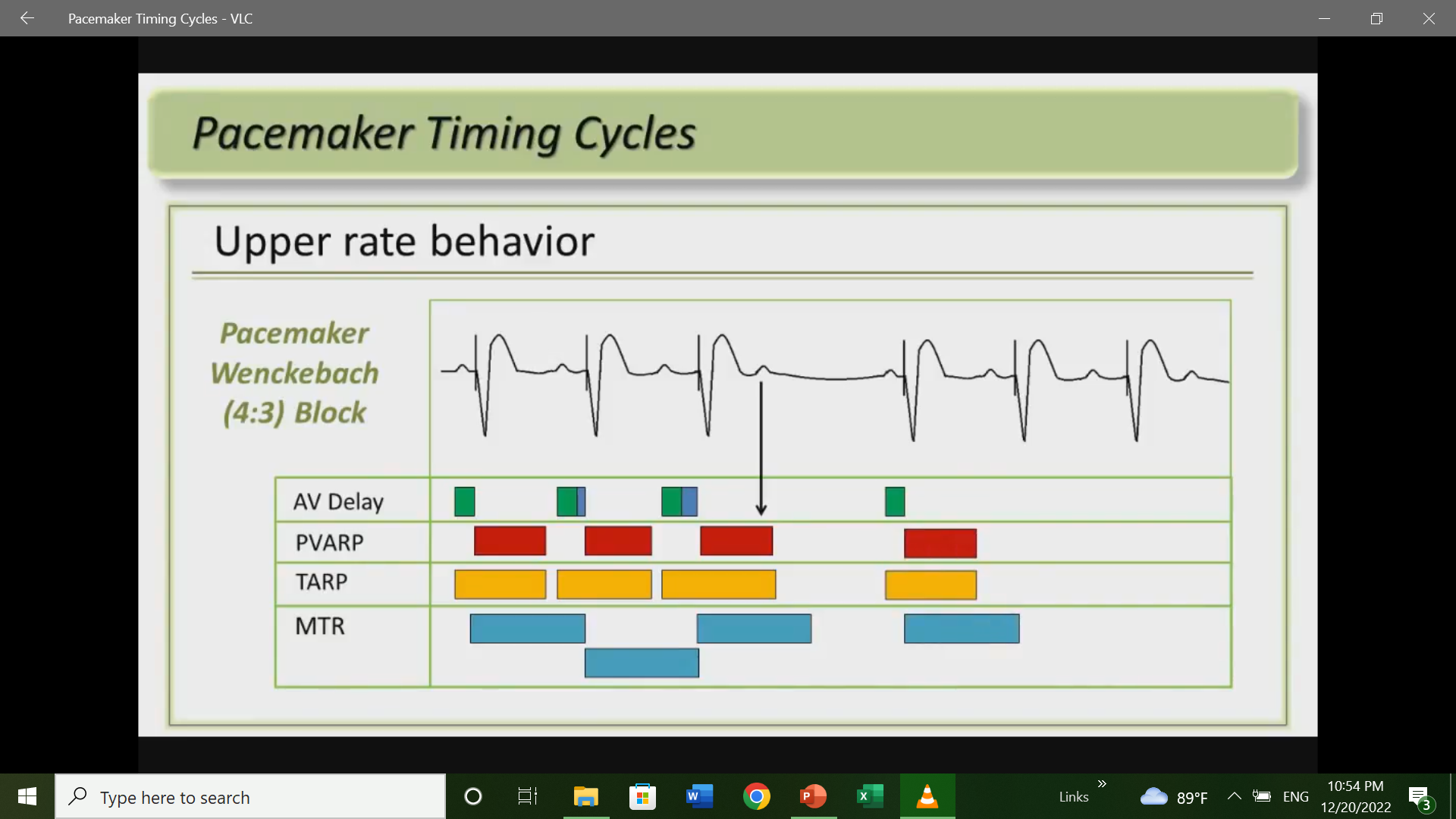 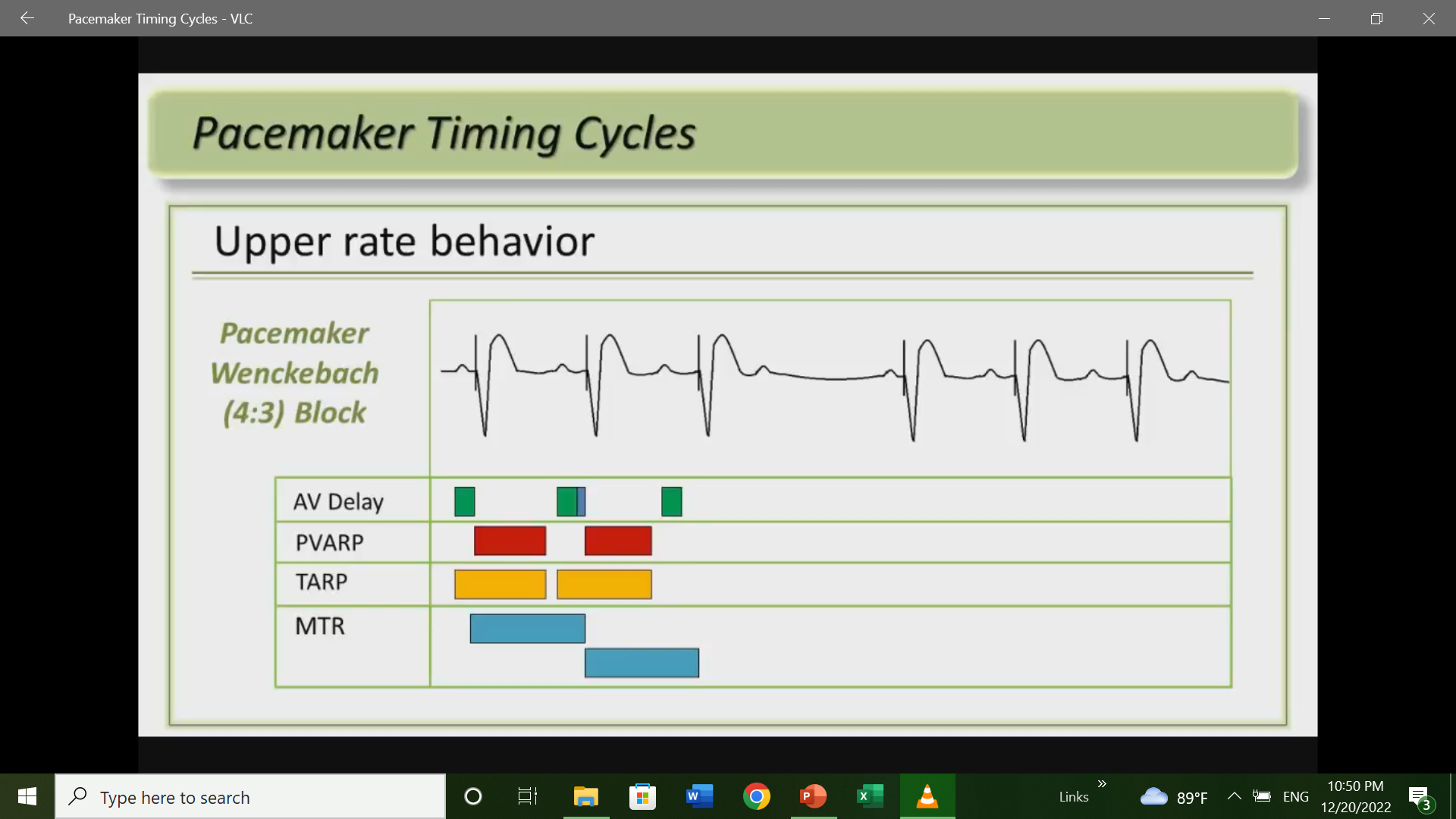 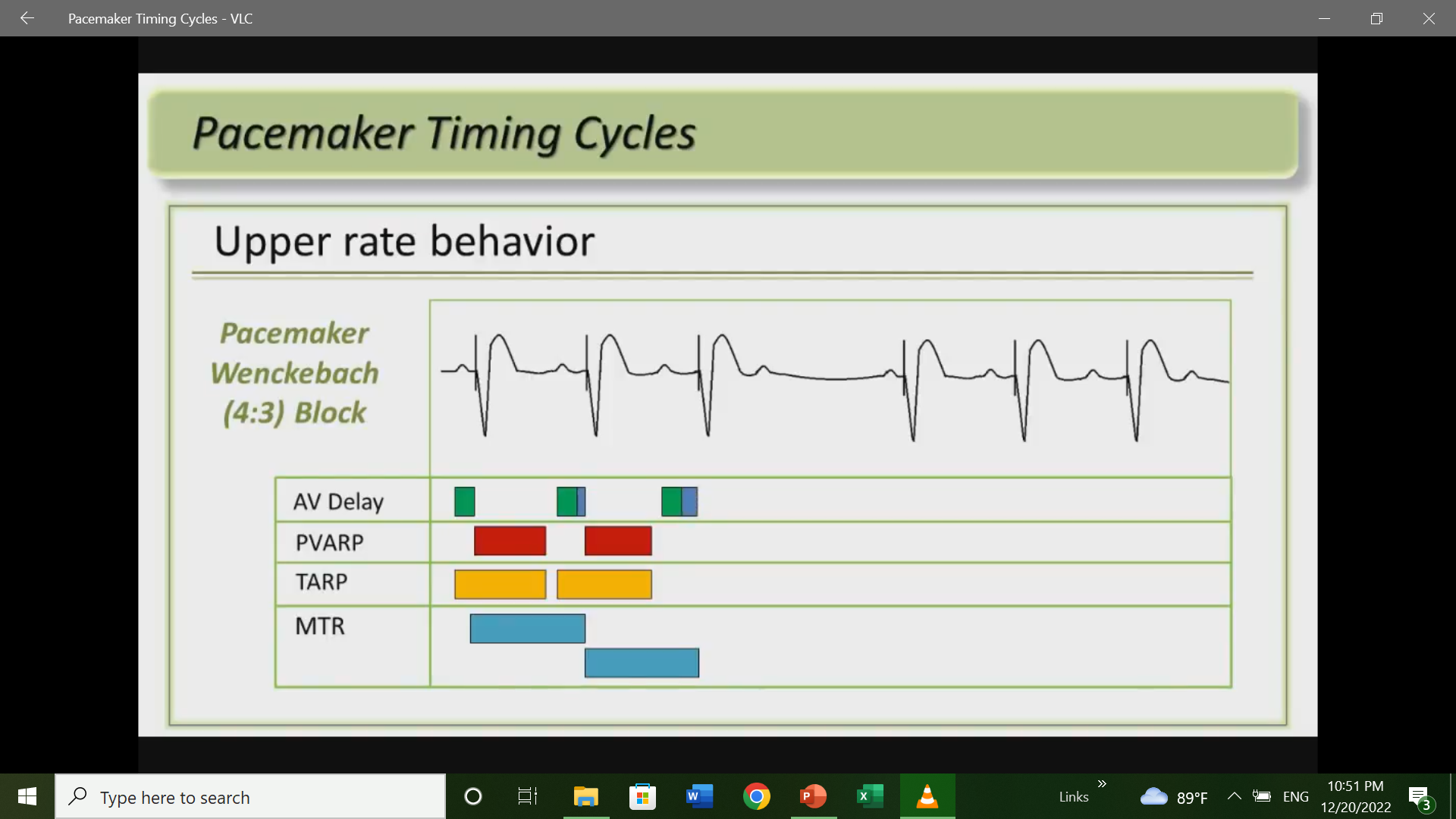 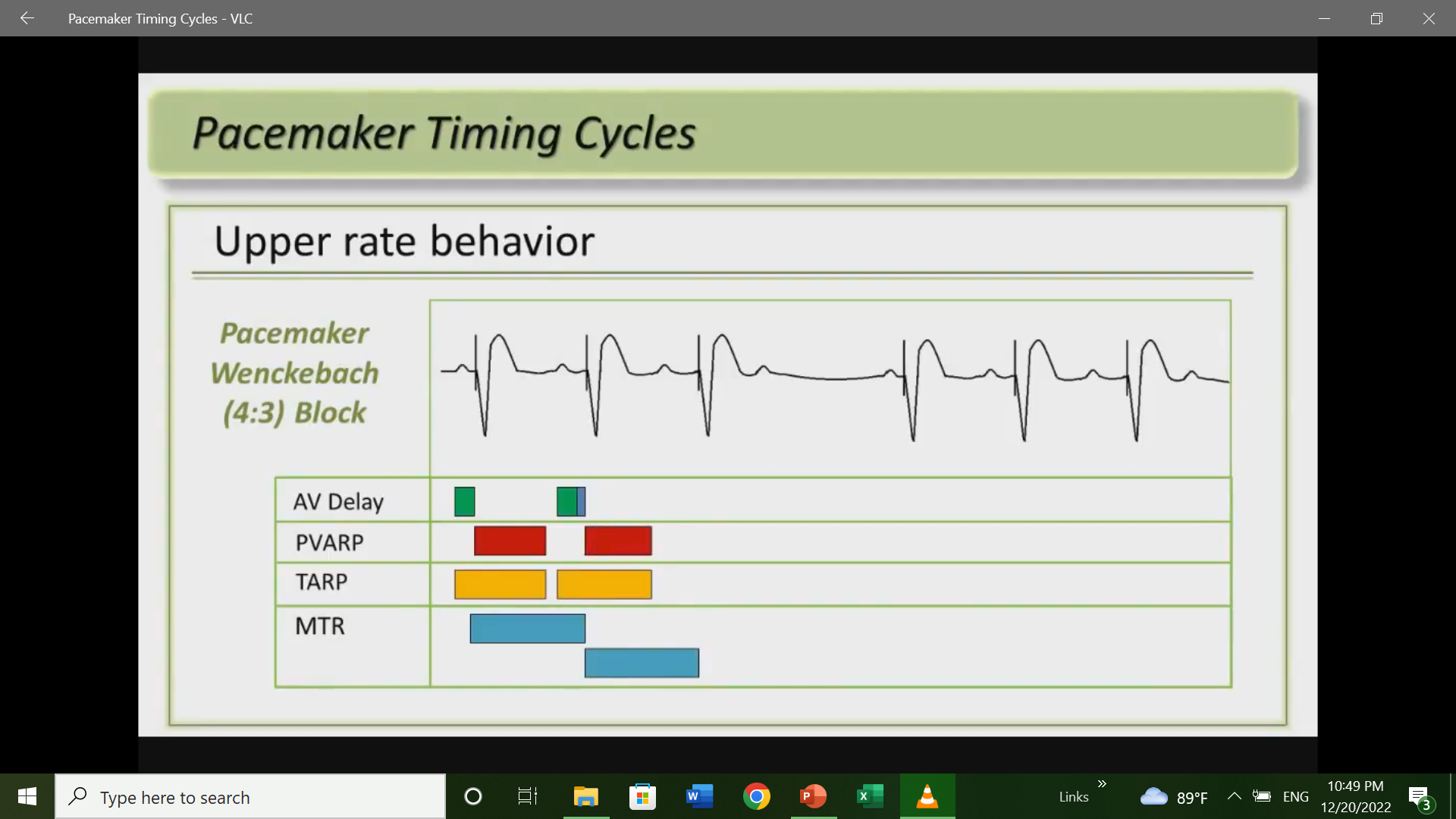 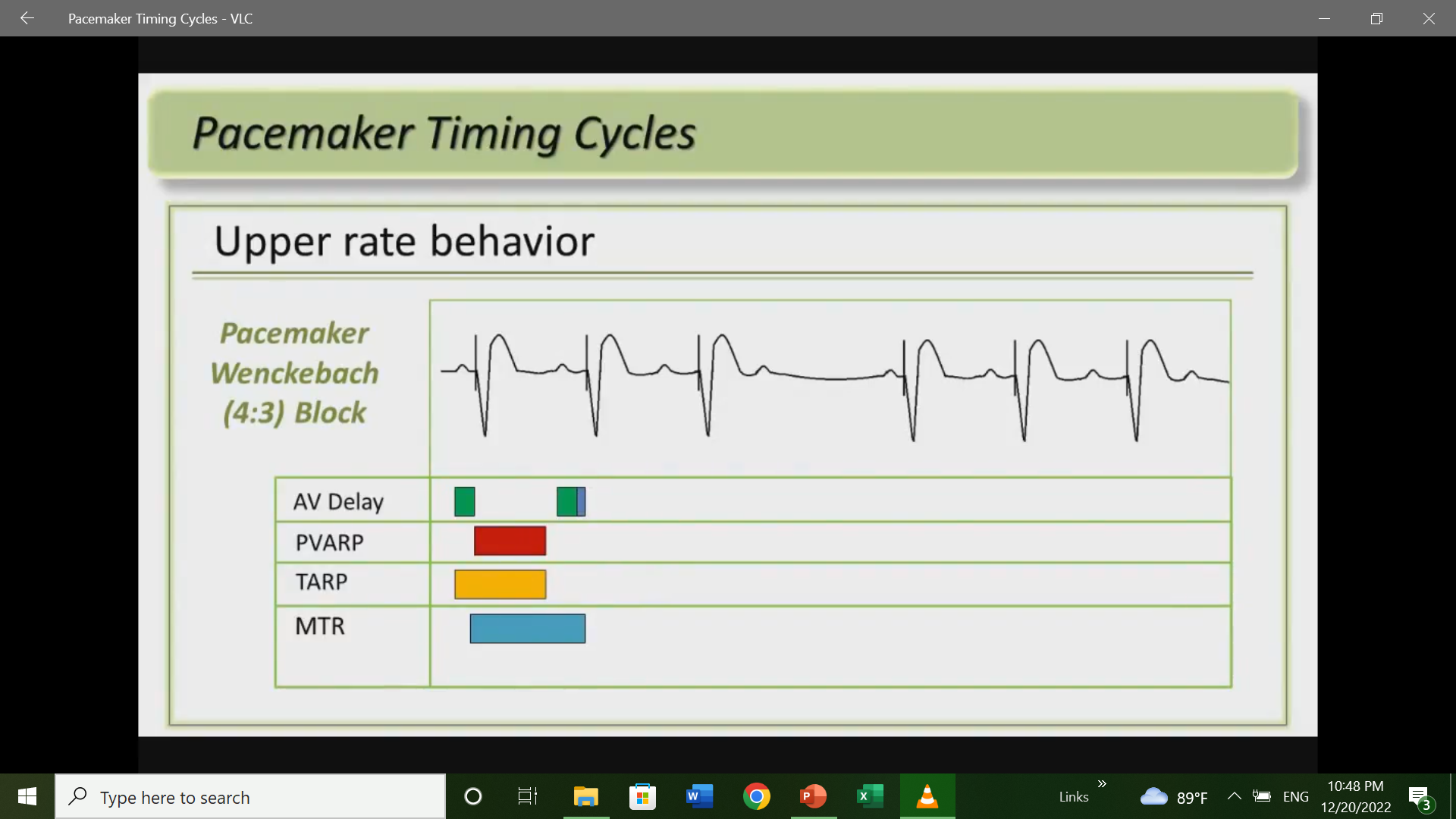 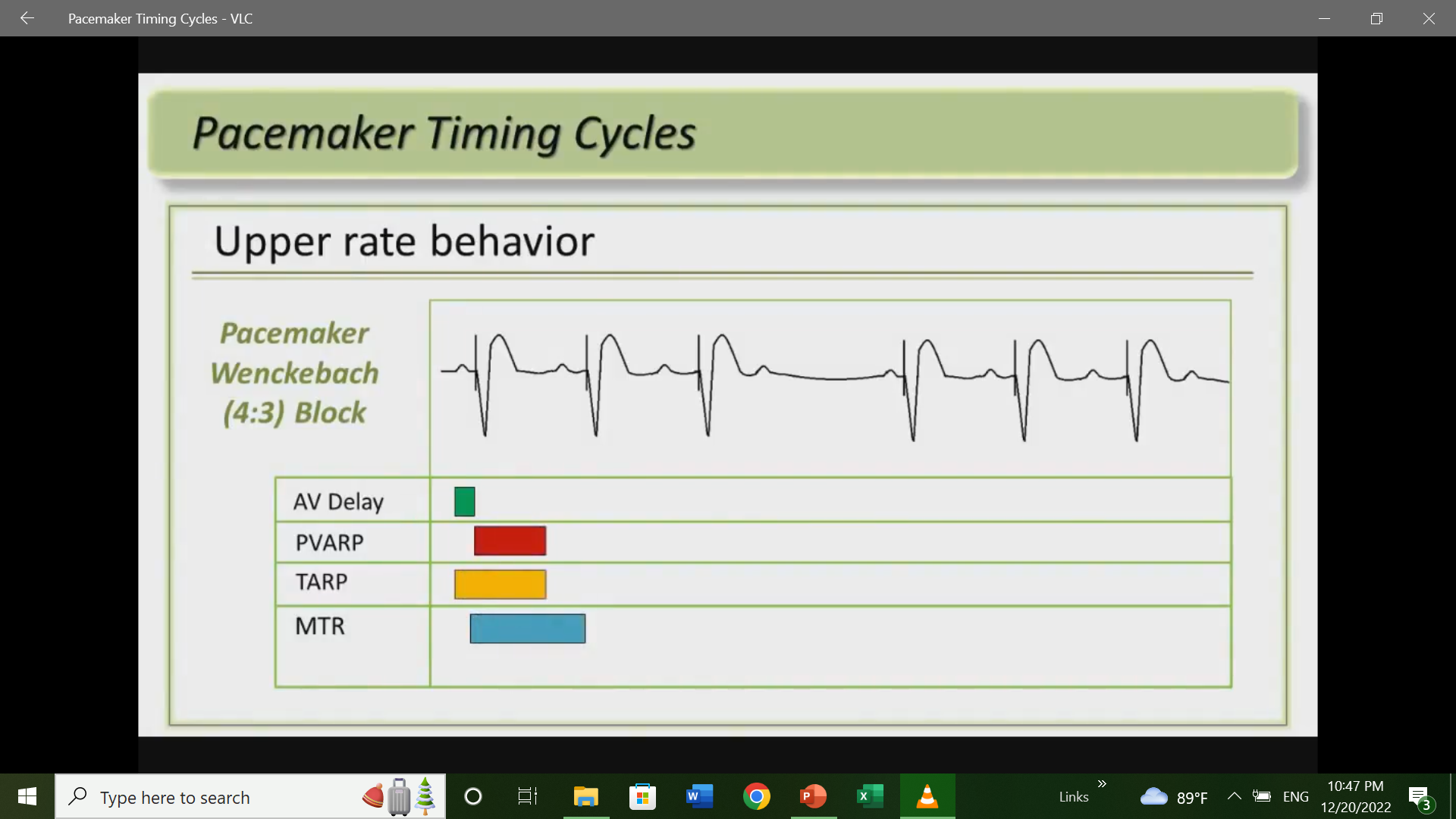 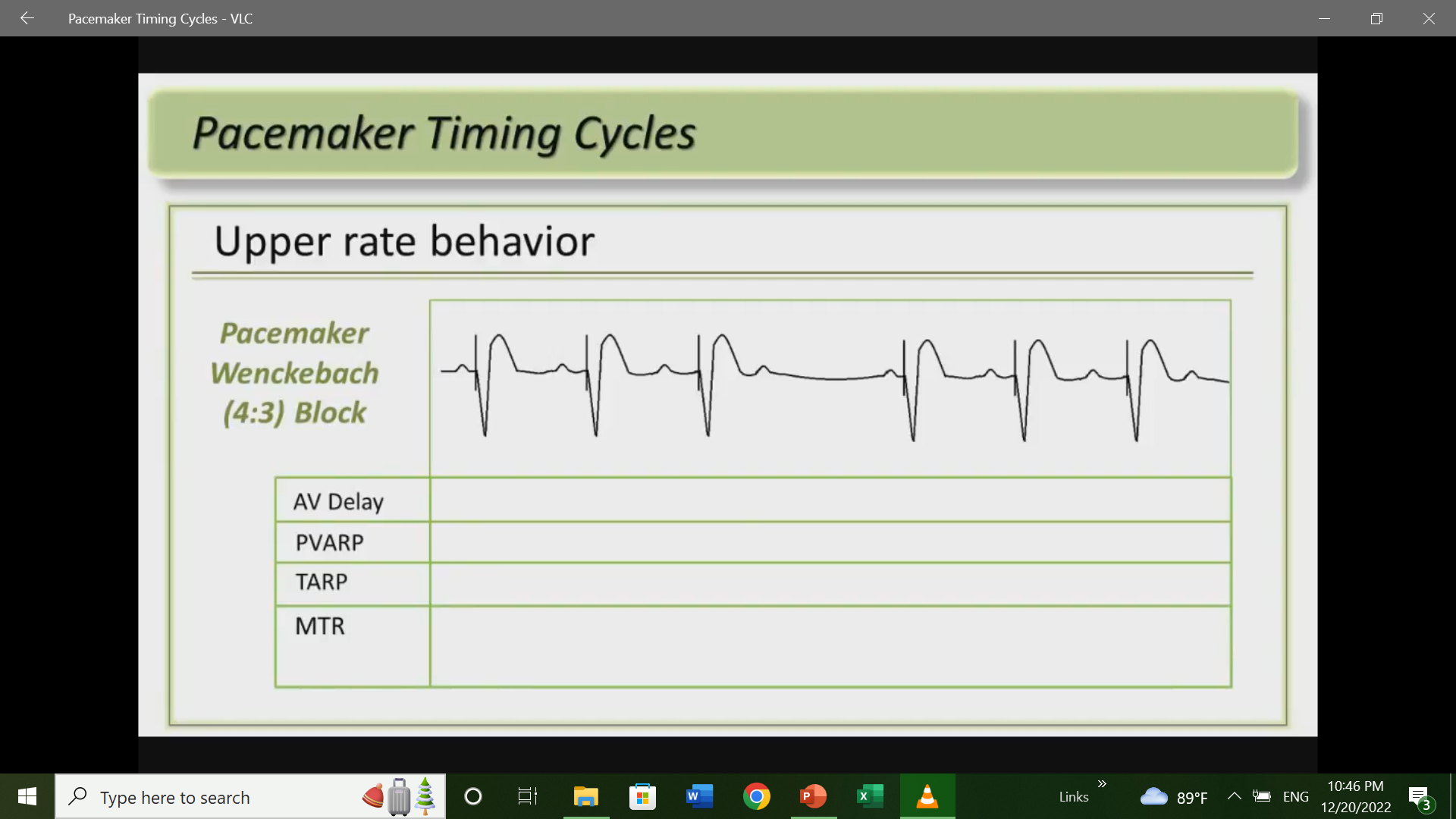 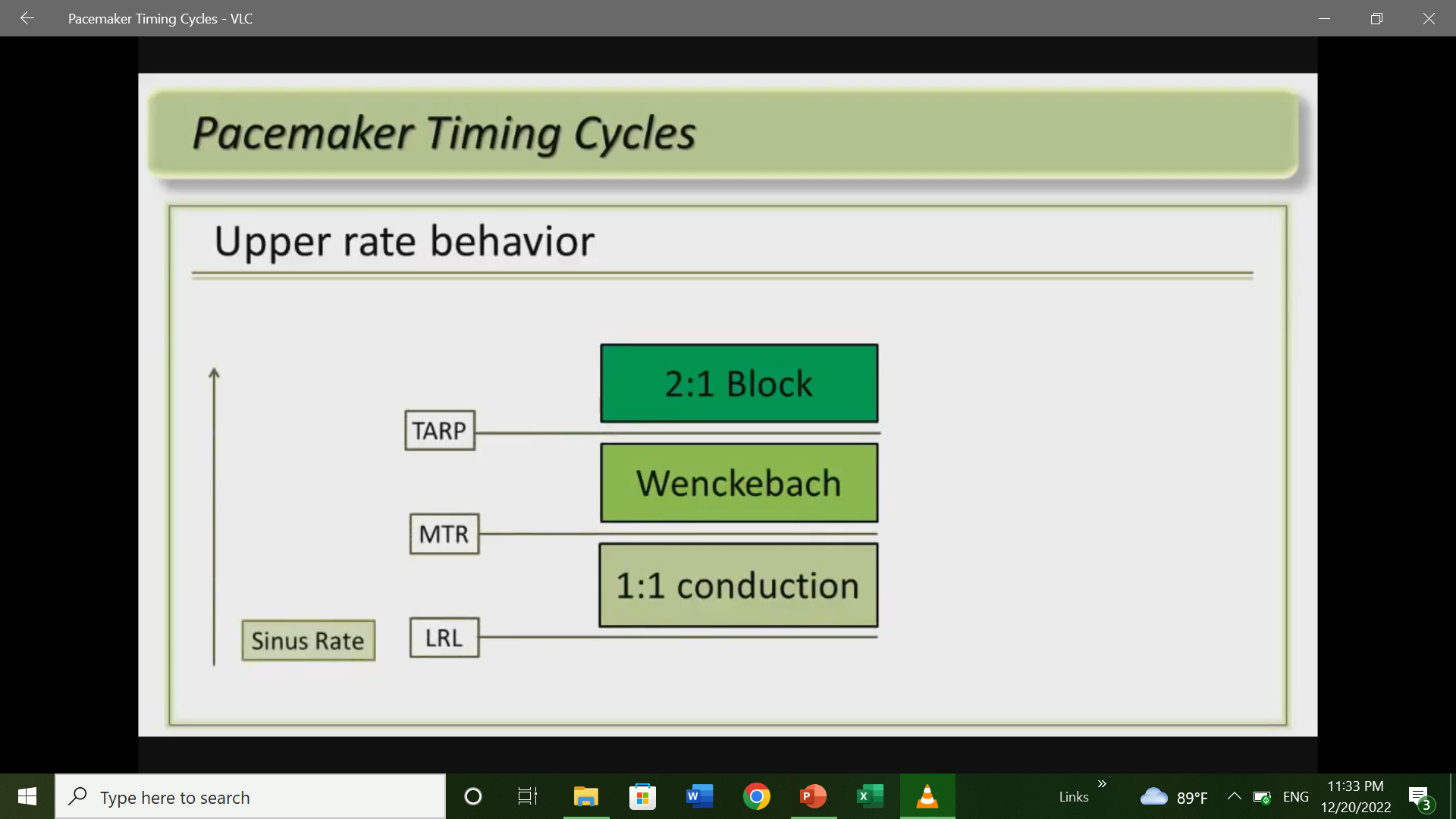 UPPER RATE BEHAVIOUR
Minimised by using 
RATE RESPONSE MODES
When sinus rate hits 2:1 block point (instead of reducing to half )
Sensor indicated rate ~ 90bpm
PMT(Pacemaker Mediated Tachycardia)
Caused by the pacemaker where it is tricked into thinking that it is P wave tracking at or near the upper rate limit 
Endless loop and req an outside interaction to terminate it 
Appear a AsVp at or near MRT/URL
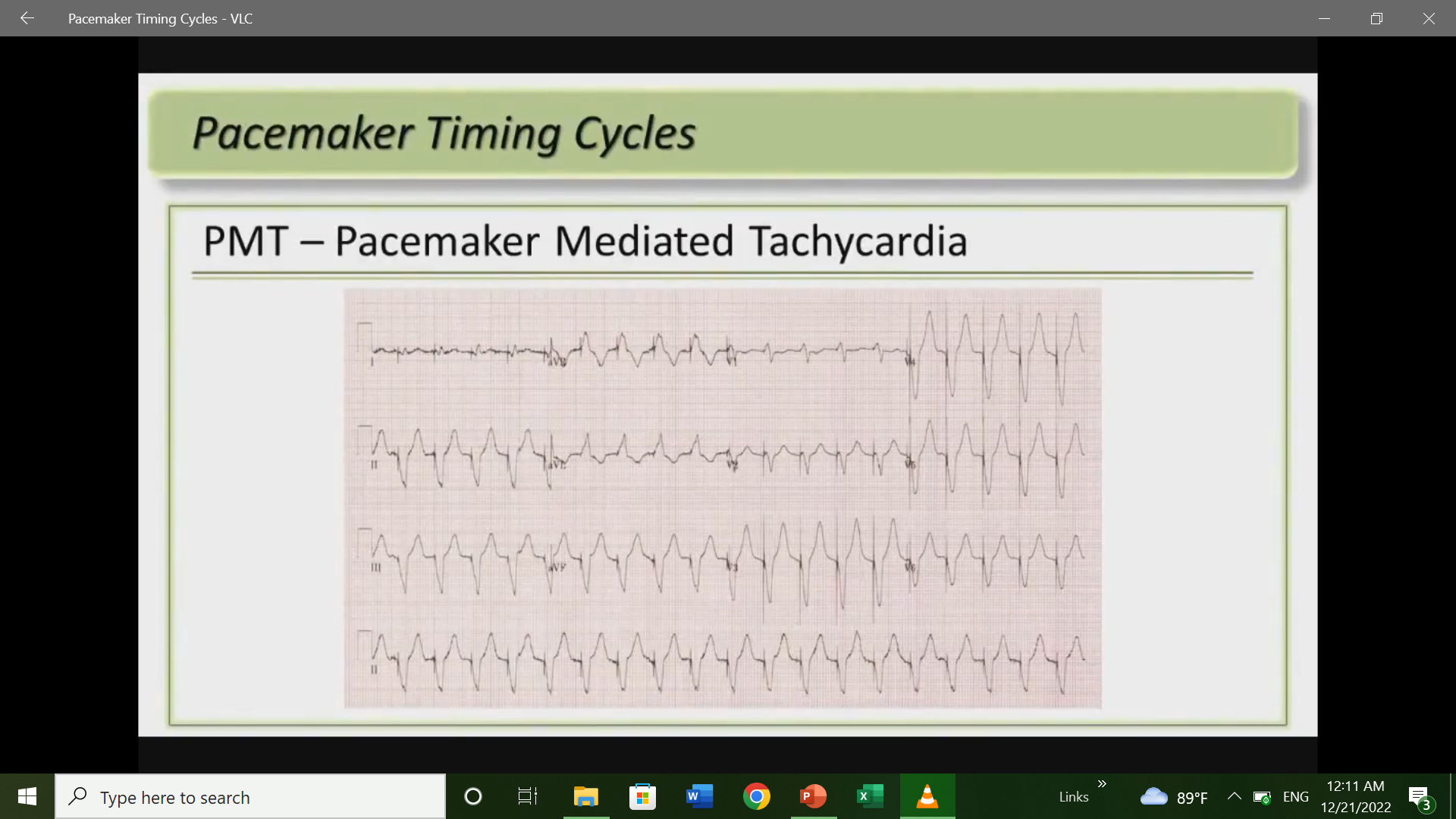 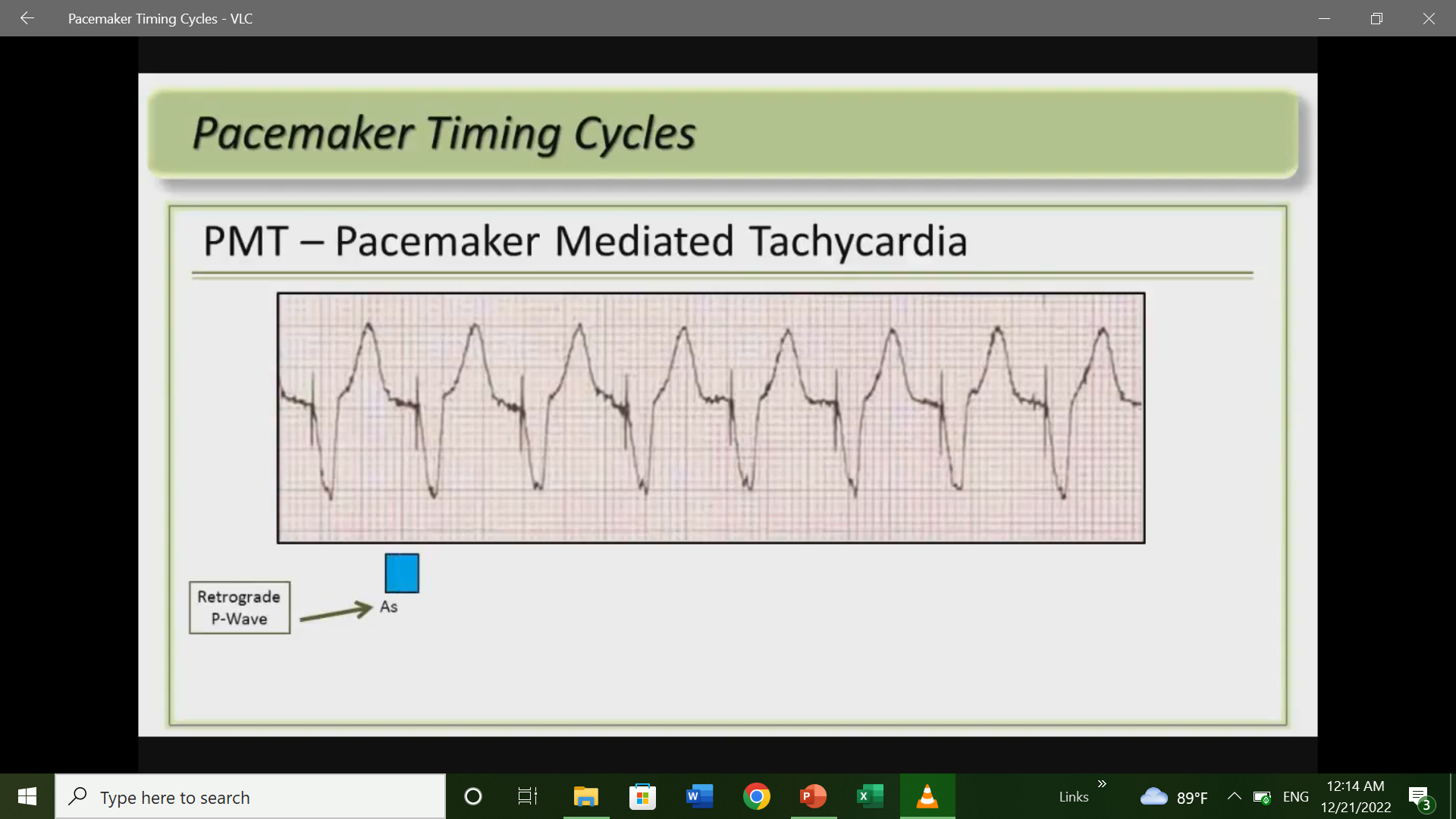 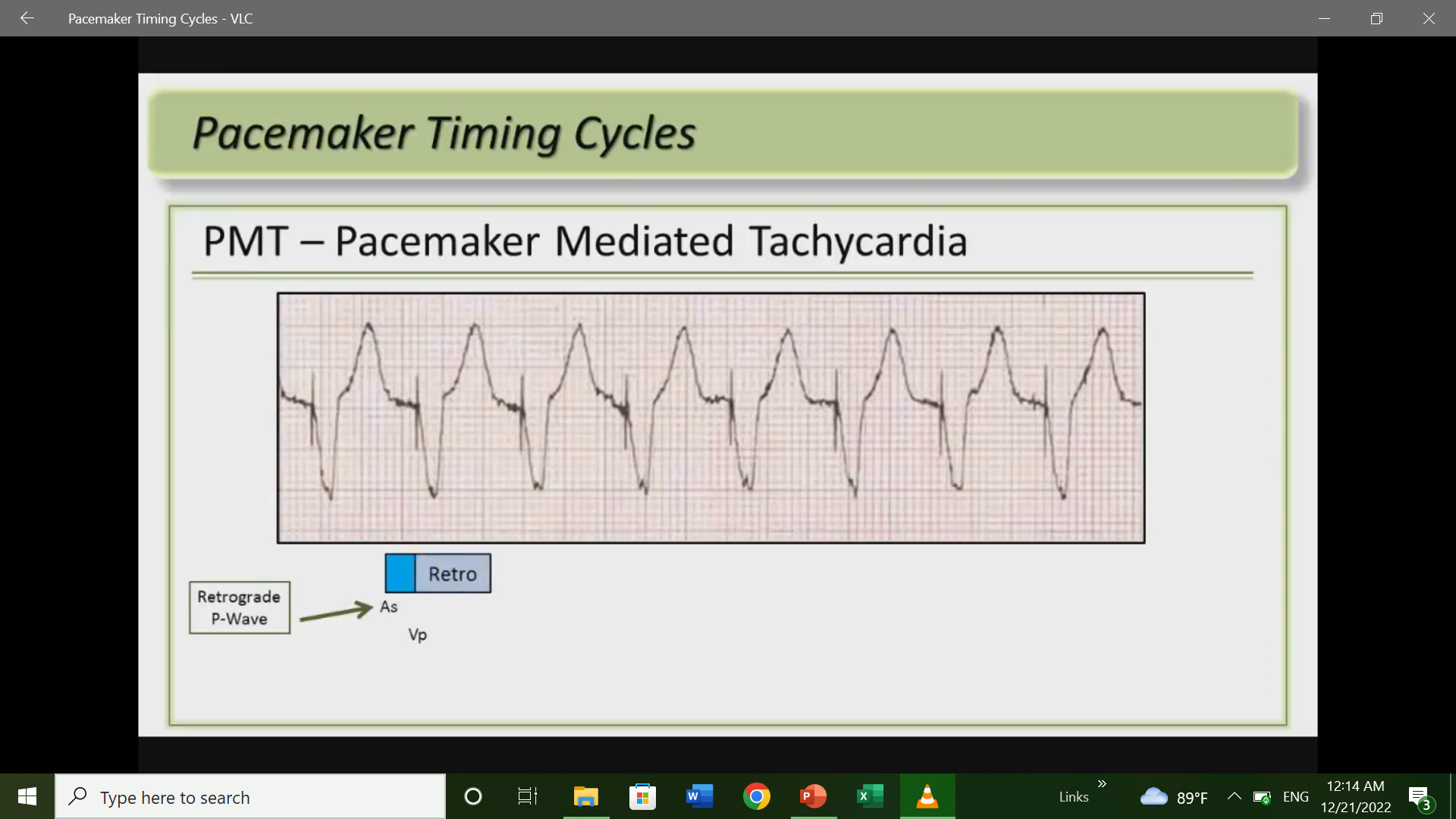 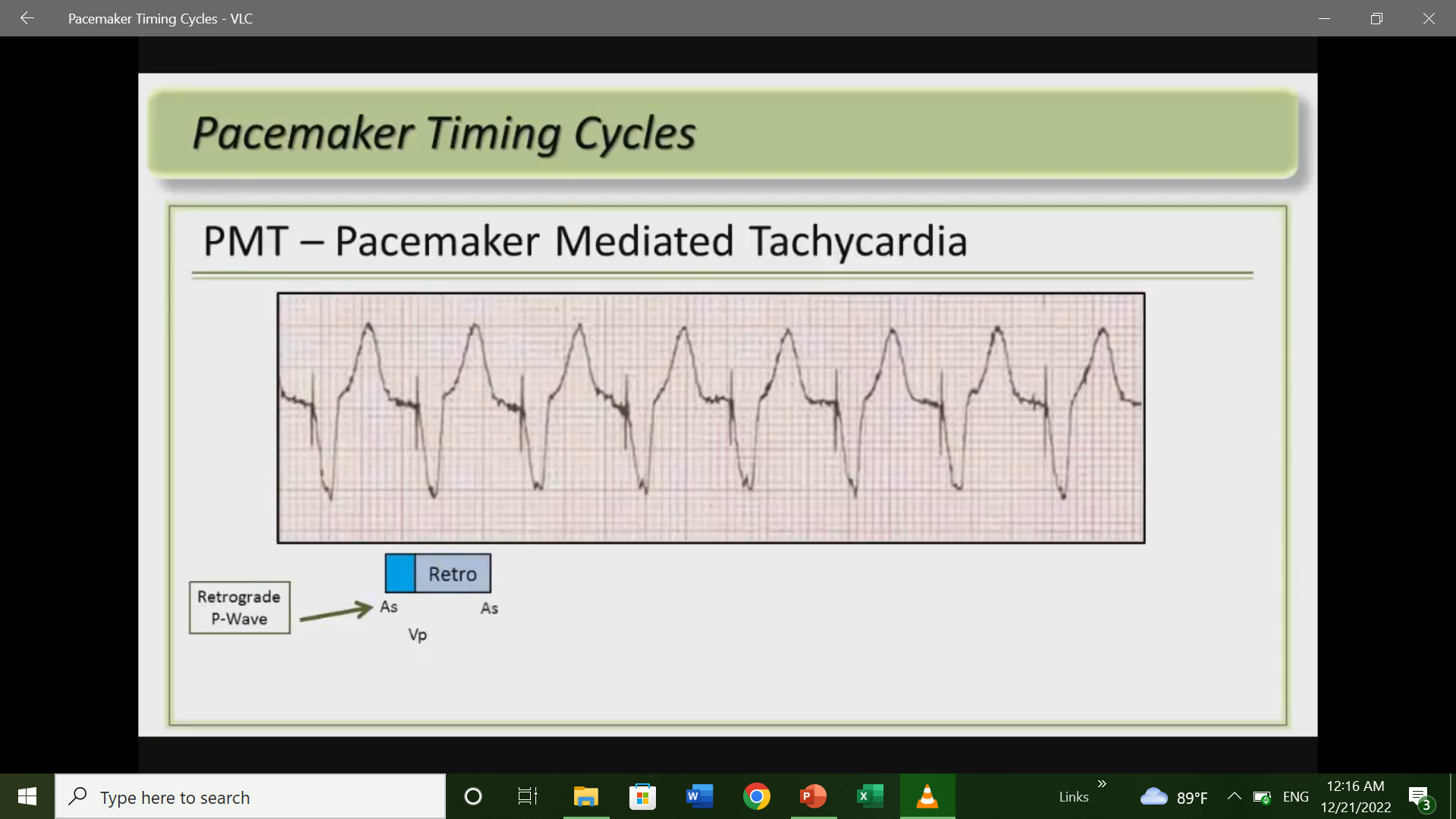 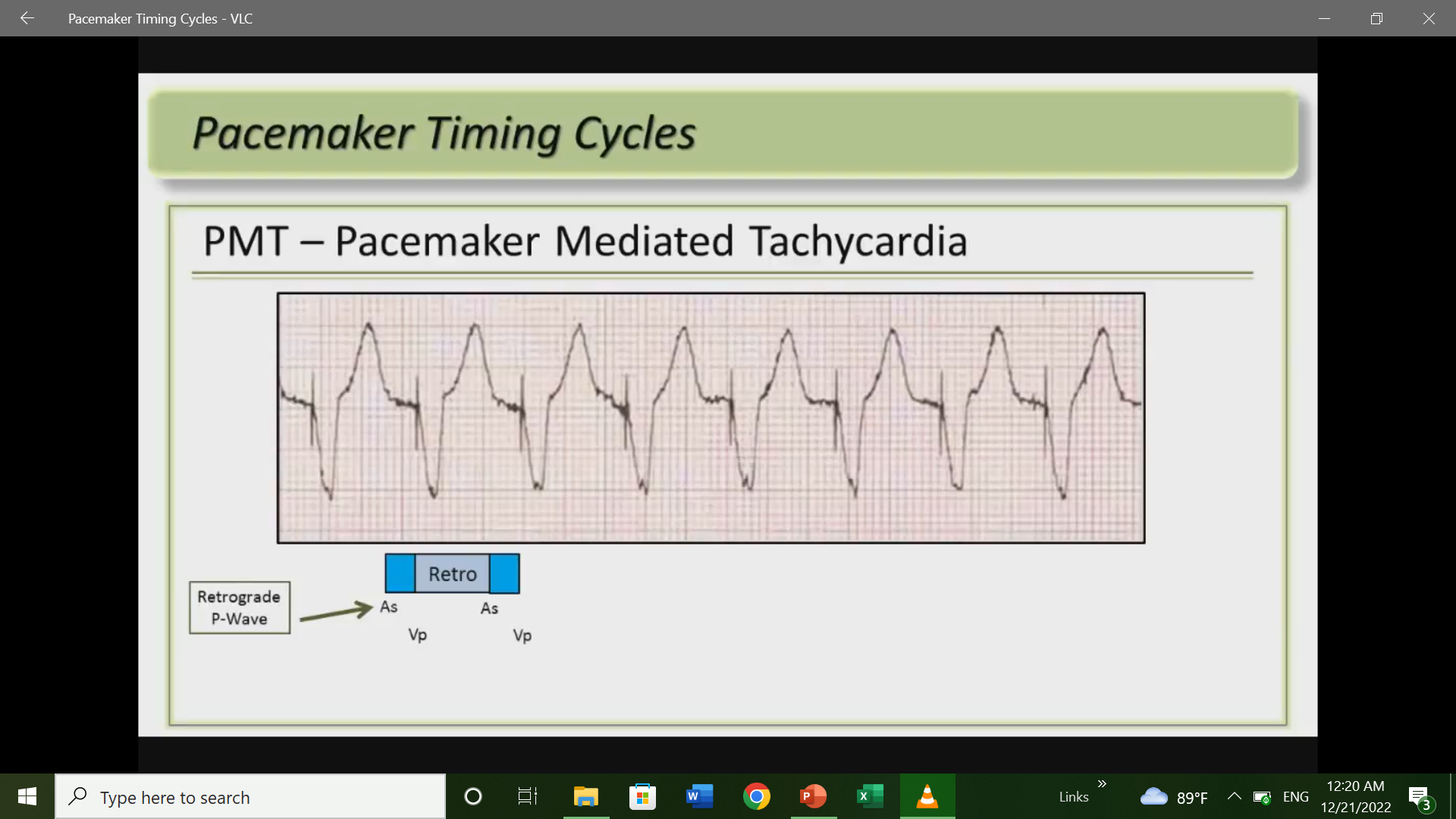 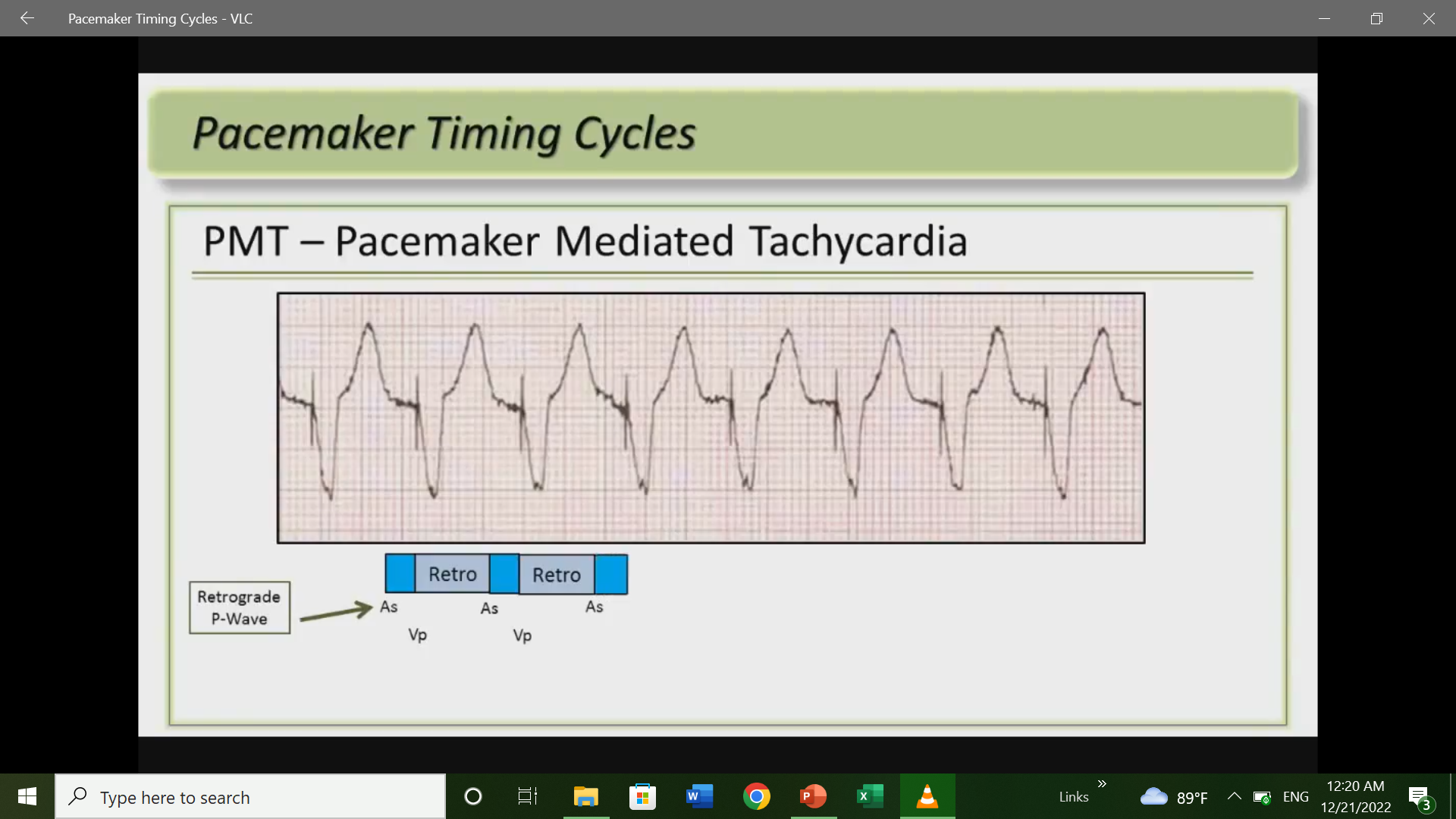 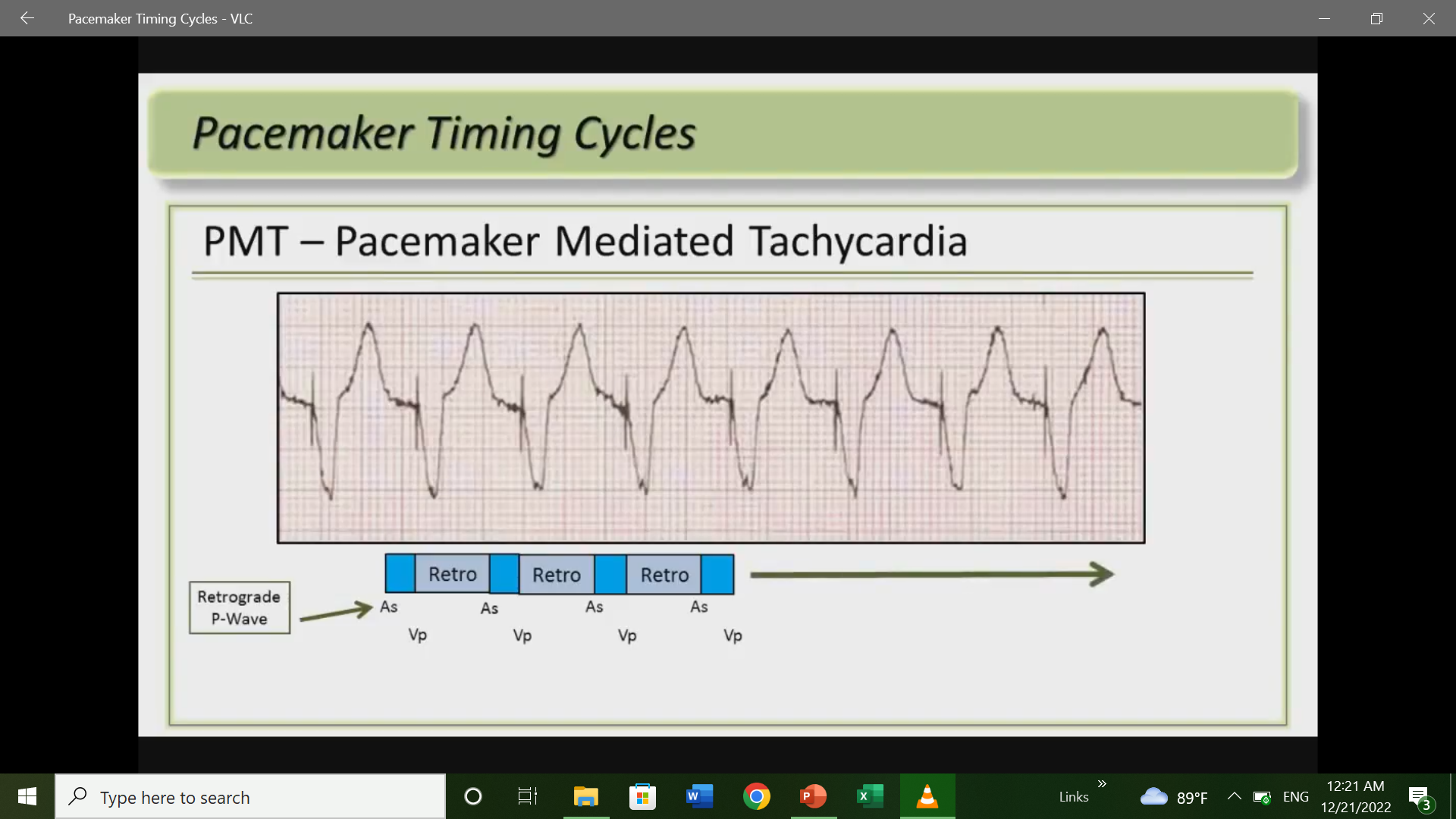 3 pre requisites for PMT
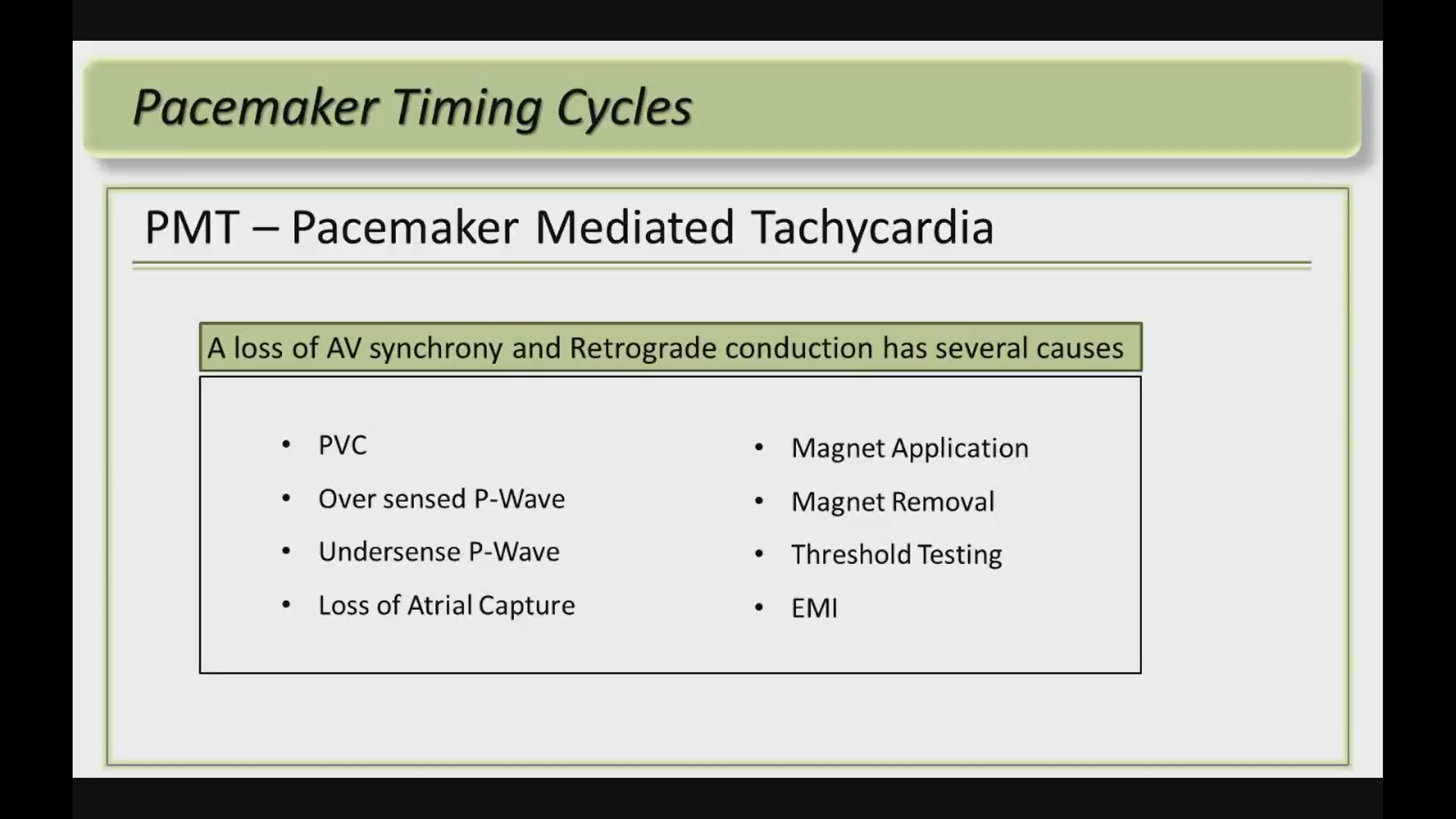 Loss of AV synchrony 
Intact retrograde AV conduction 
VA > PVARP 

PREVENTION OF PMT 
Increasing the PVARP
PMT termination algorithm
PVARP prolongation after PVC
PROGRAMMABLE FEATURES
PACEMAKER SYNDROME
MC seen in the setting of a VVI
loss of AV synchrony which leads to a loss in stroke volume and cardiac output.
Incidence varies widely (20% with VVI in MOST trial )
AV & VV dyssynchrony 
Decreased CO and increased back-pressure
Cntd,
Symptoms 
Neurologic: Fatigability, memory loss, confusion, and often transient blackouts
Cardiovascular: exertional dyspnea, orthopnea, palpitations, decrease in exercise capacity, syncope
Hemodynamic: Prominent neck pulsations, abdominal pulsations, right upper quadrant (RUQ) pain
Examinatons
Hypotension, tachypnea, low oxygen saturation, lung rales
Narrow pulse pressure and low pulse volume
Neck vein distension and cannon a wave 
Regurgitant murmurs and variability in the intensity of s1
Pulsatile liver and ascites may be present in severe cases

Treatment switching to DDD/VDD modes
Pacemaker related dysarrythmias
Runaway pacemaker
Pacemaker malfunction resulting in an inappropriately fast pacing rate (100 to 2100 ppm has been reported).
Unpredictable, can be intermittent
Represents a medical emergency  removal of the pulse generator
Reports were published 1965
The mortality of runaway in unprotected pacemakers was 34% in a series of 44 case
Two categories
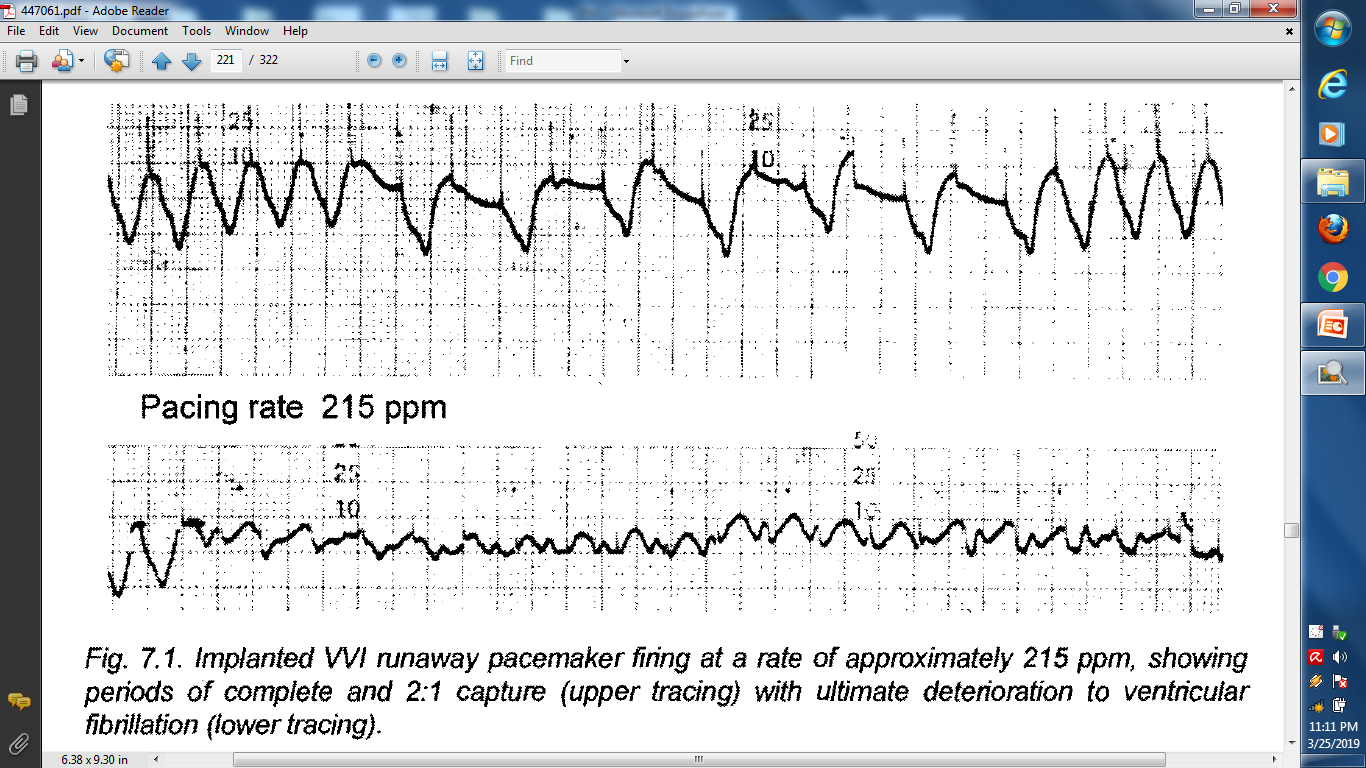 Spontaneous runaway pacemaker
Battery depletion or the influx of body fluids into the electric circuitry. 
This body fluid affected the electrical components resulting in changes in pacemaker timing thus allowing high pacing rates
Hermetically sealed pacemaker housing
Externally induced runaway pacemaker
following electrocautery, application of a coil of a pacemaker analyzer, radiation therapy
 All reported cases were irreversible
Incorporating runaway protection circuits.
A runaway protection rate of 140 ppm in single chamber. 
The runaway protection rate in dual chamber systems varies from 180 to 200 ppm.
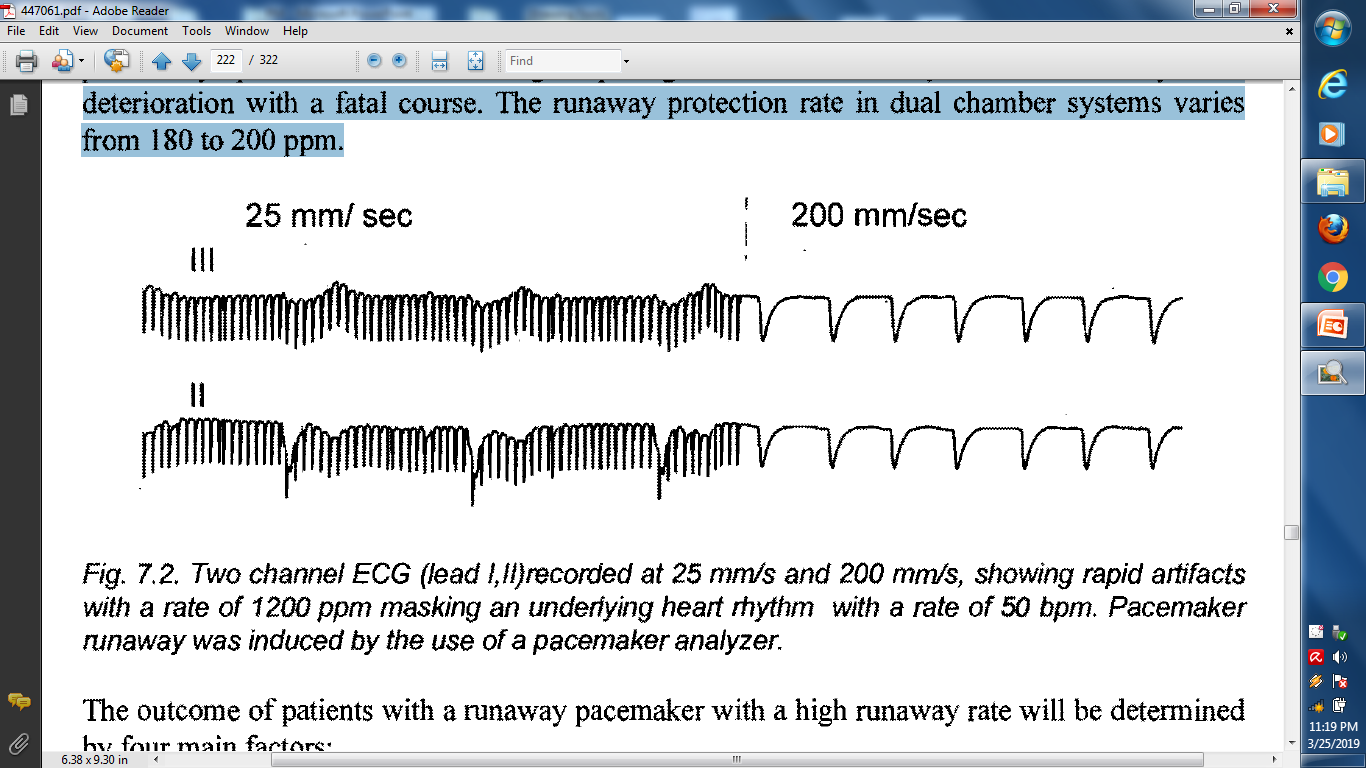 Management of runaway pacemaker
Two reports describe successful inhibition of the implanted device by overdrive chest wall stimulation.
Recommended therapy is immediate replacement or disconnection of the pulse generator
Magnet application no effect
Sensor Mediated Tachycardia (SMT)
False triggering of the sensor, which subsequently gives rise to an inappropriate high pacing rate. 
l. SMT induced by sensor detected "interference".
2. SMT induced by positive sensor feedback.
Sensor mediated tachycardia induced by interference
SMT induced by interference is caused by lack of specificity 
When interference stops or is eliminated, normal pacemaker function is restored. 
SMTs related to interference have been reported for activity, temperature and respiration sensors.
Sensor Mediated Tachycardia induced by positive feedback
Secondary reaction to the pacemaker stimulus (e.g. muscle twitching) is detected by the sensor thus increasing the pacing rate.
Pacing rate can rise to the programmed upper rate.
 Positive feedback SMT is usually sustained but is easily terminated and prevented by reprogramming the pacing system. 
Rate never exceeded the MTR
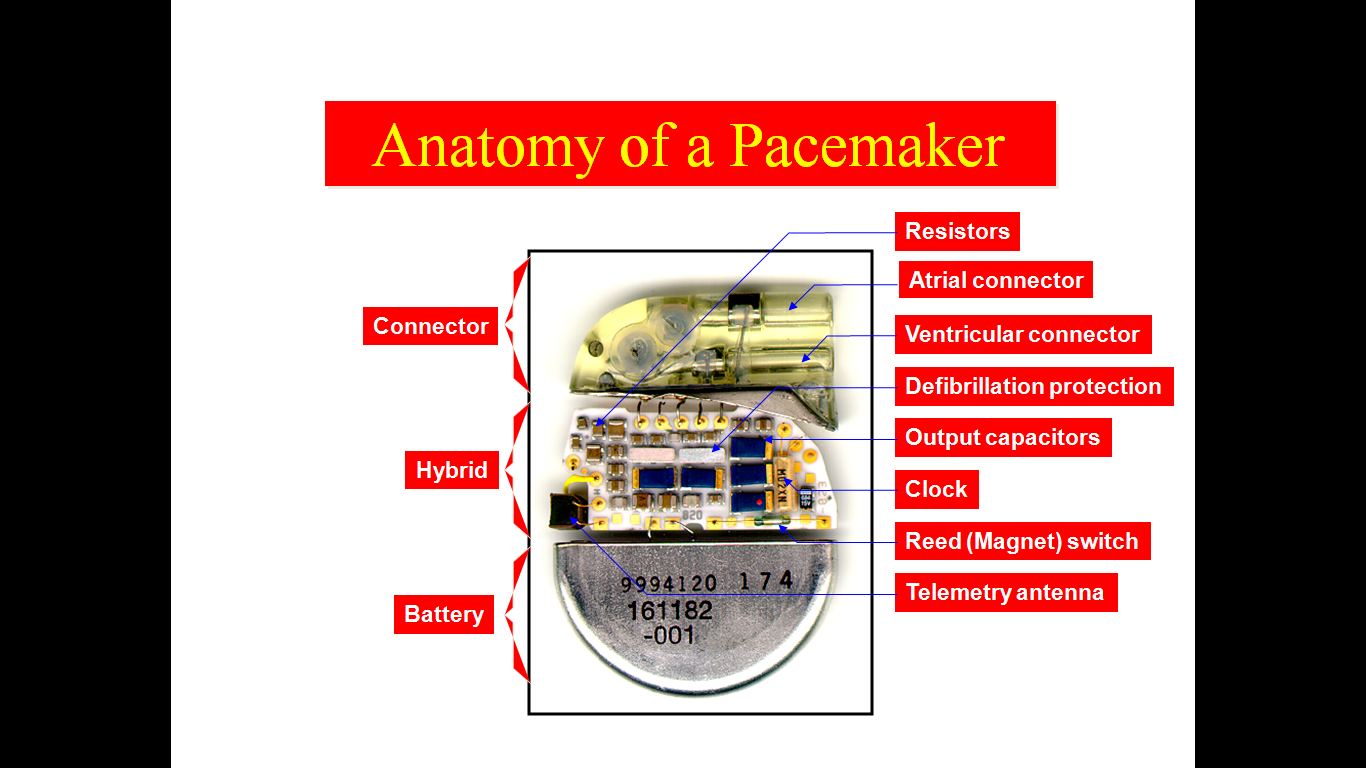 MAGNET  MODE
Pacemakers have metallic REED SWITCH
On & off possible with external magnet 
SWITCH ONSENSING FUNCTION NULL AND VOID
ASYNCHRONOUS  MODE
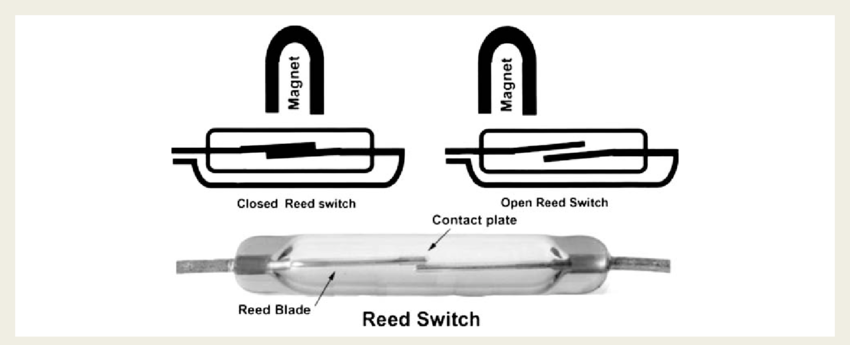 Effect of magnet applicaton
VVIVOO
AAIAOO
DDDDOO
USES 
Safety mechanism to prevent external sensing 
Detect the ERI
During electrocautery and related procedures
Magnet rate
Pacing rate will be 85 bpm for pacemaker battery levels above ERI
65 bpm for battery levels below ERI(This operation is specific to Medtronic devices)
When the magnet is removed, the previously programmed mode returns
Programing
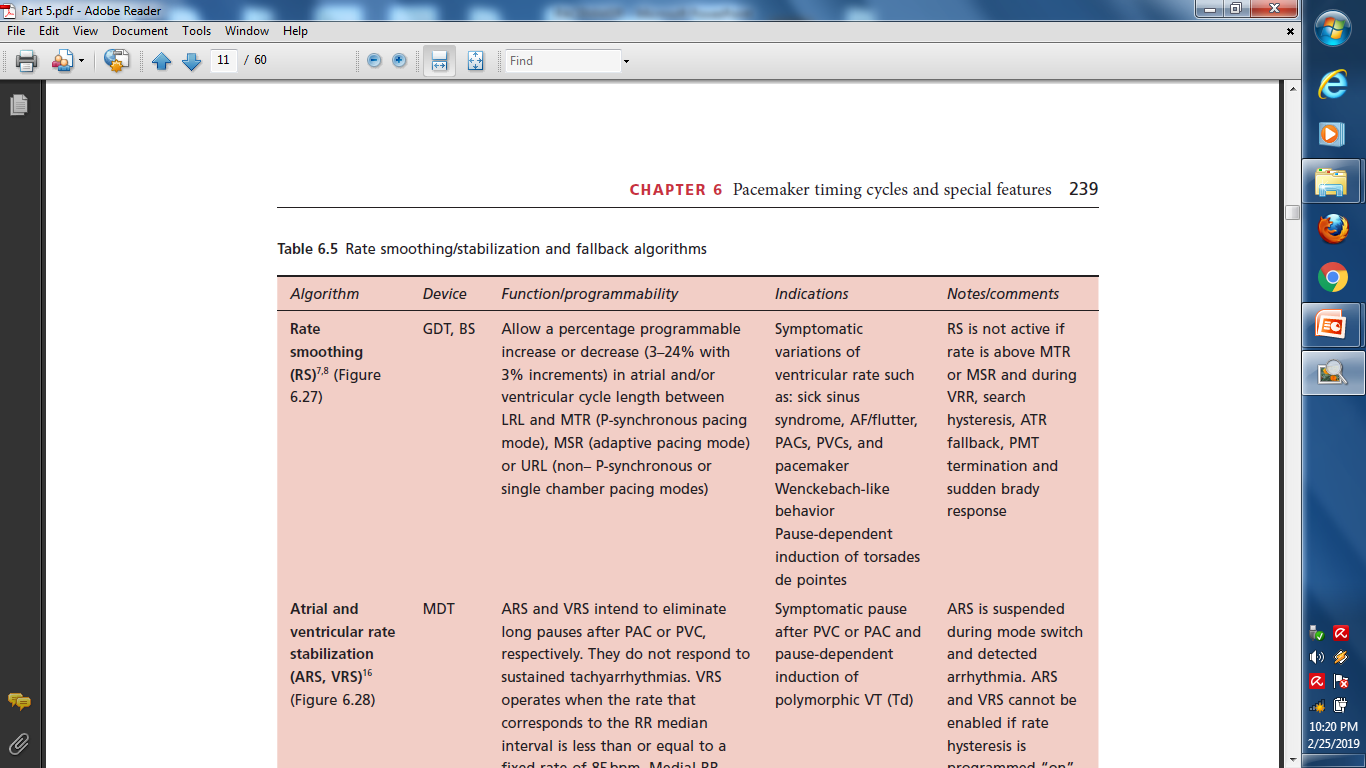 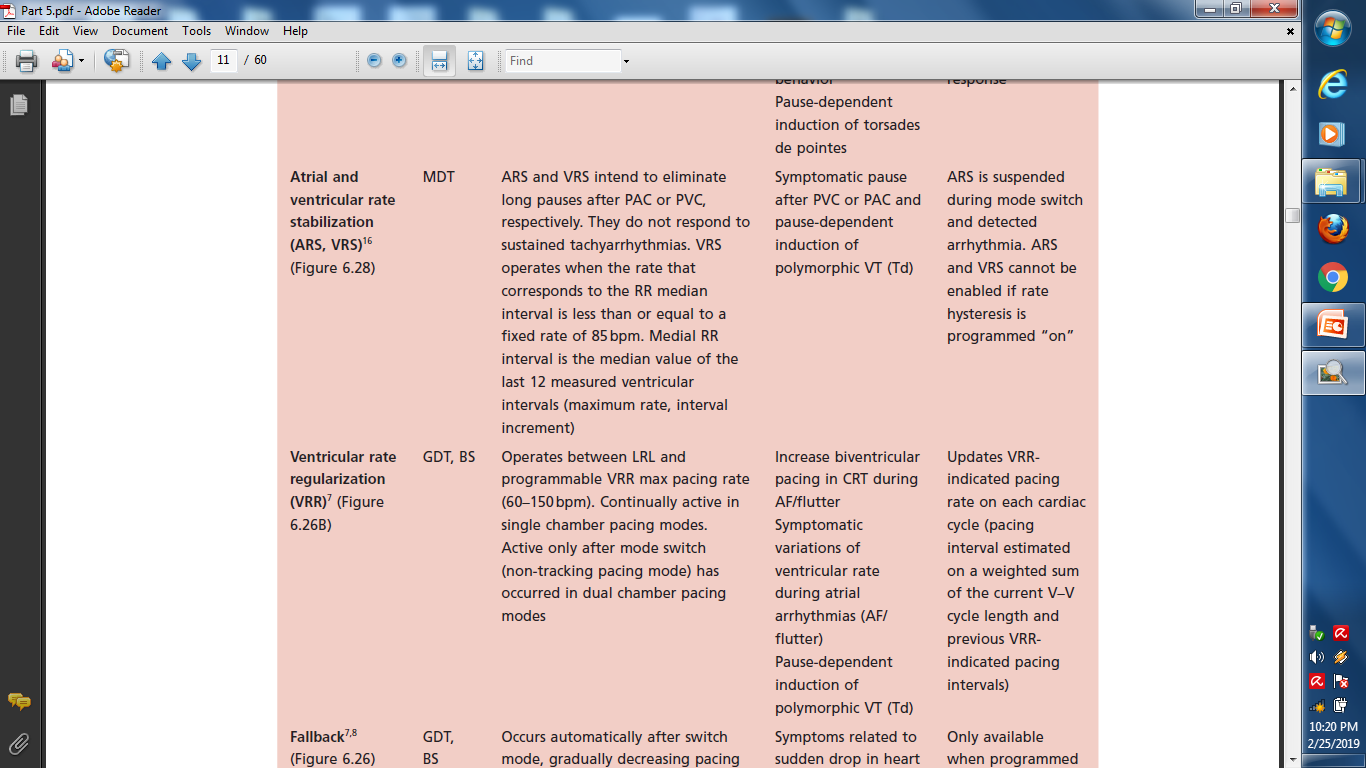 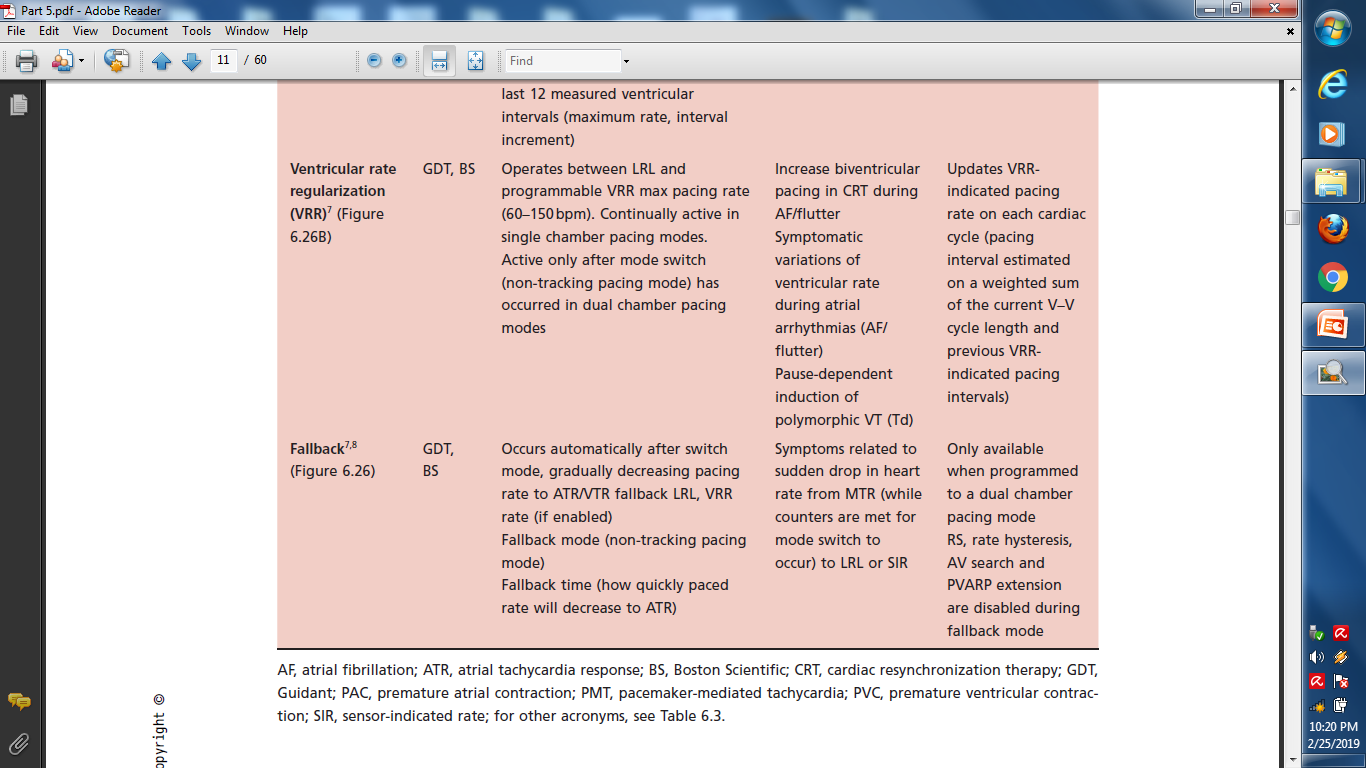 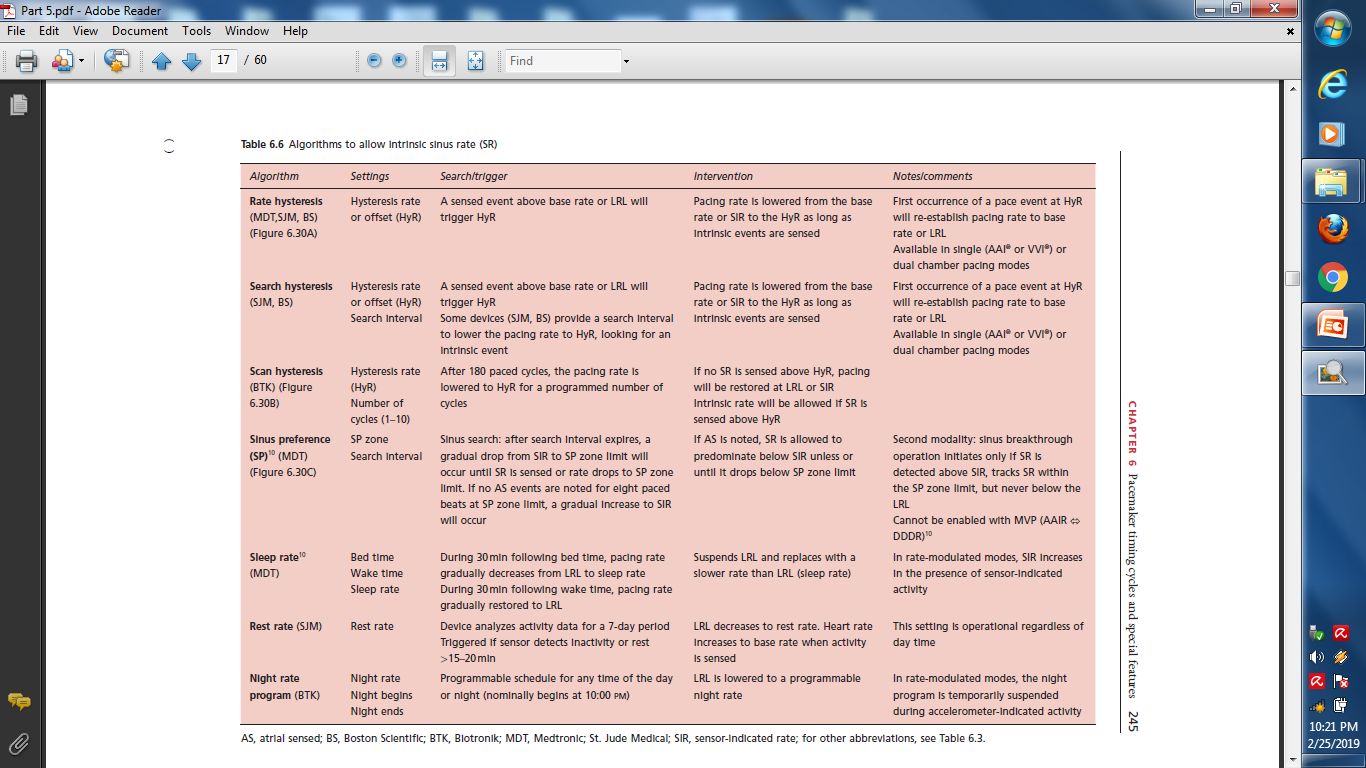 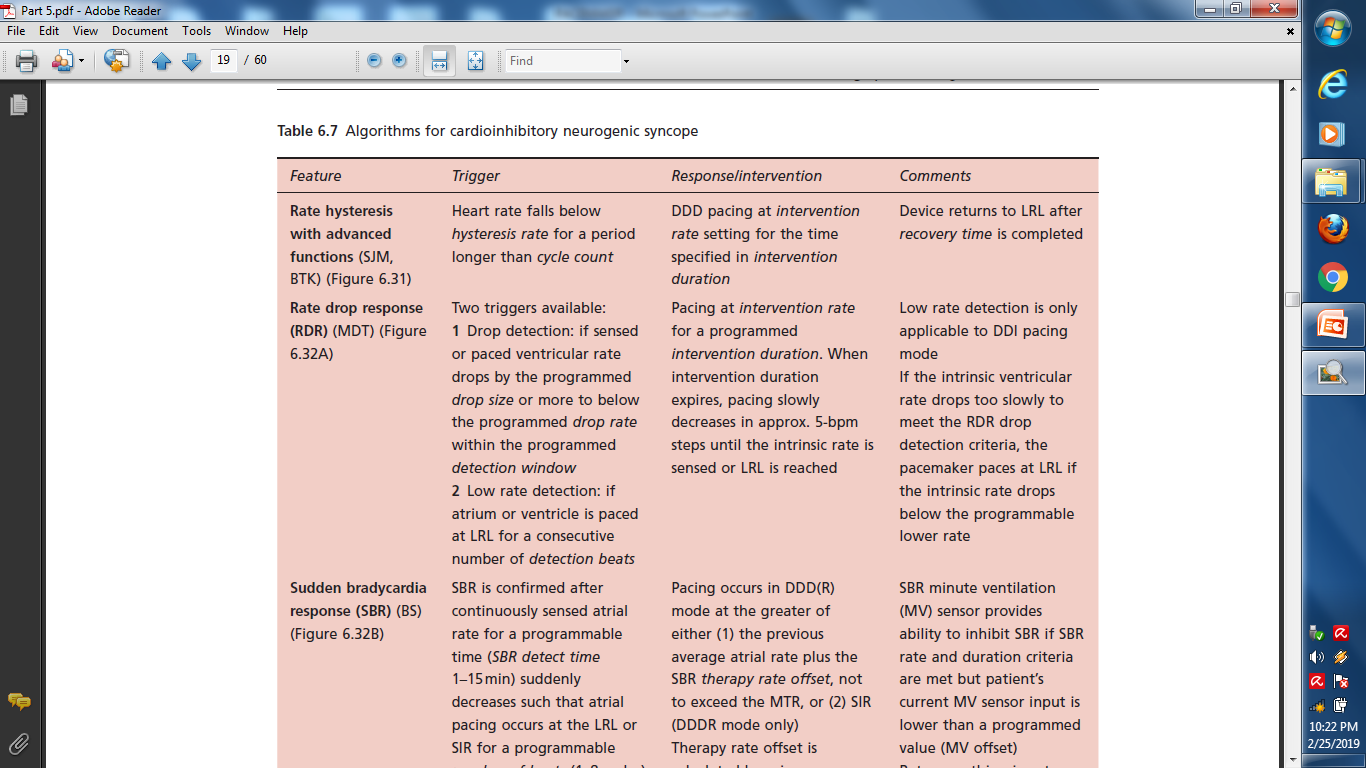 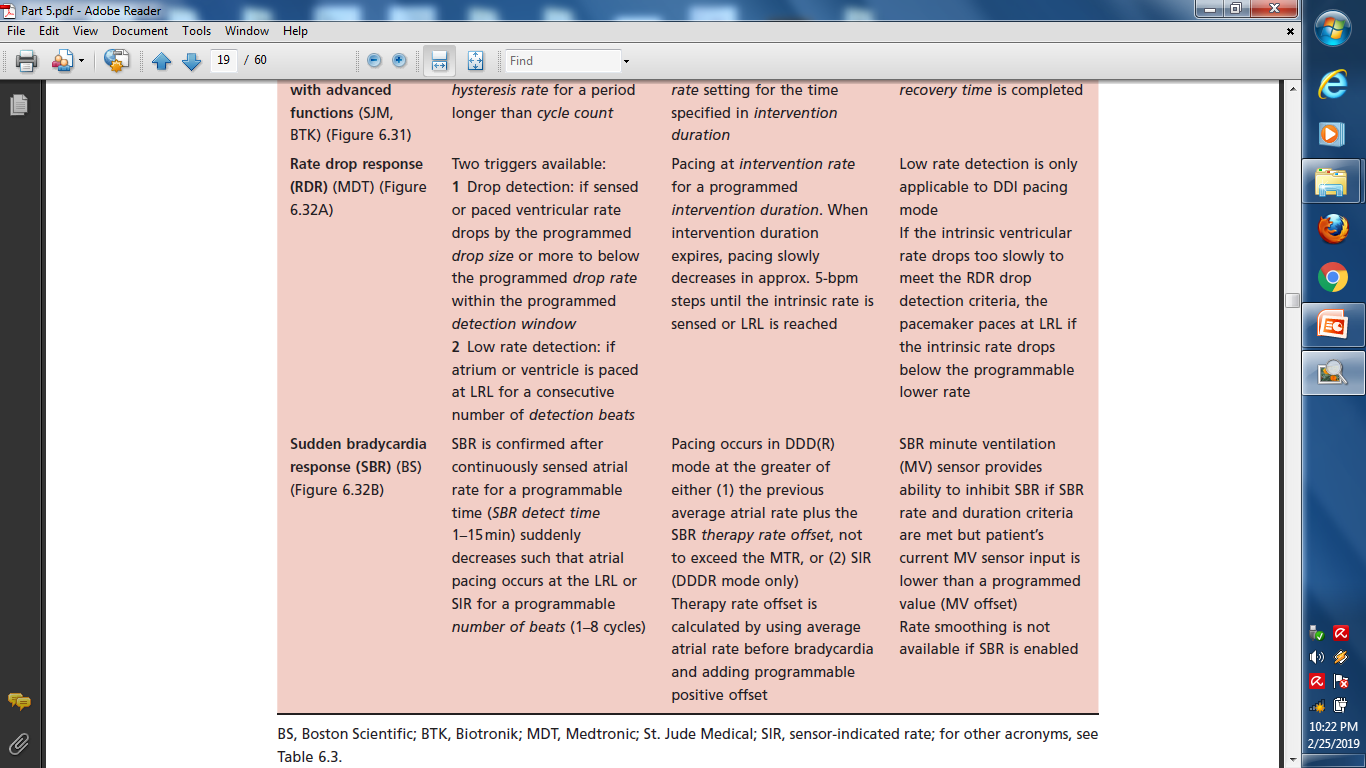 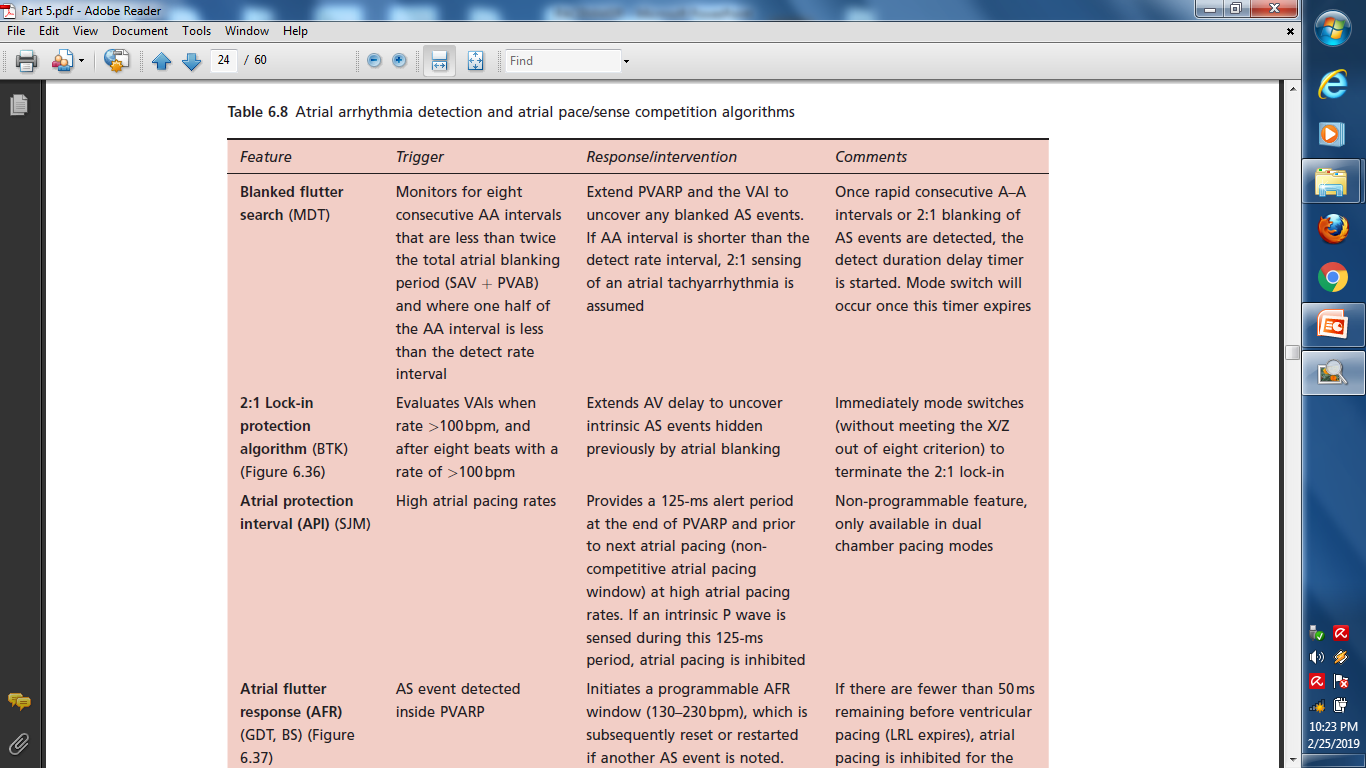 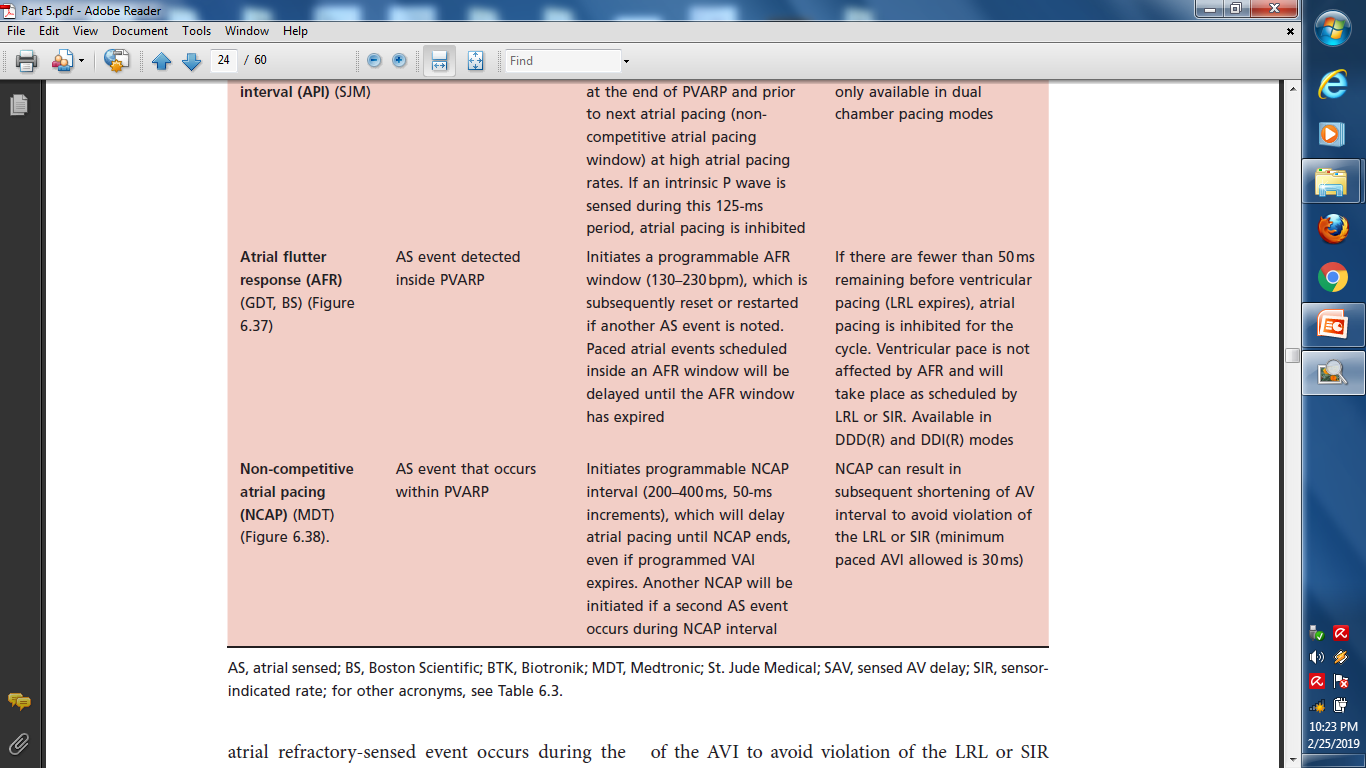 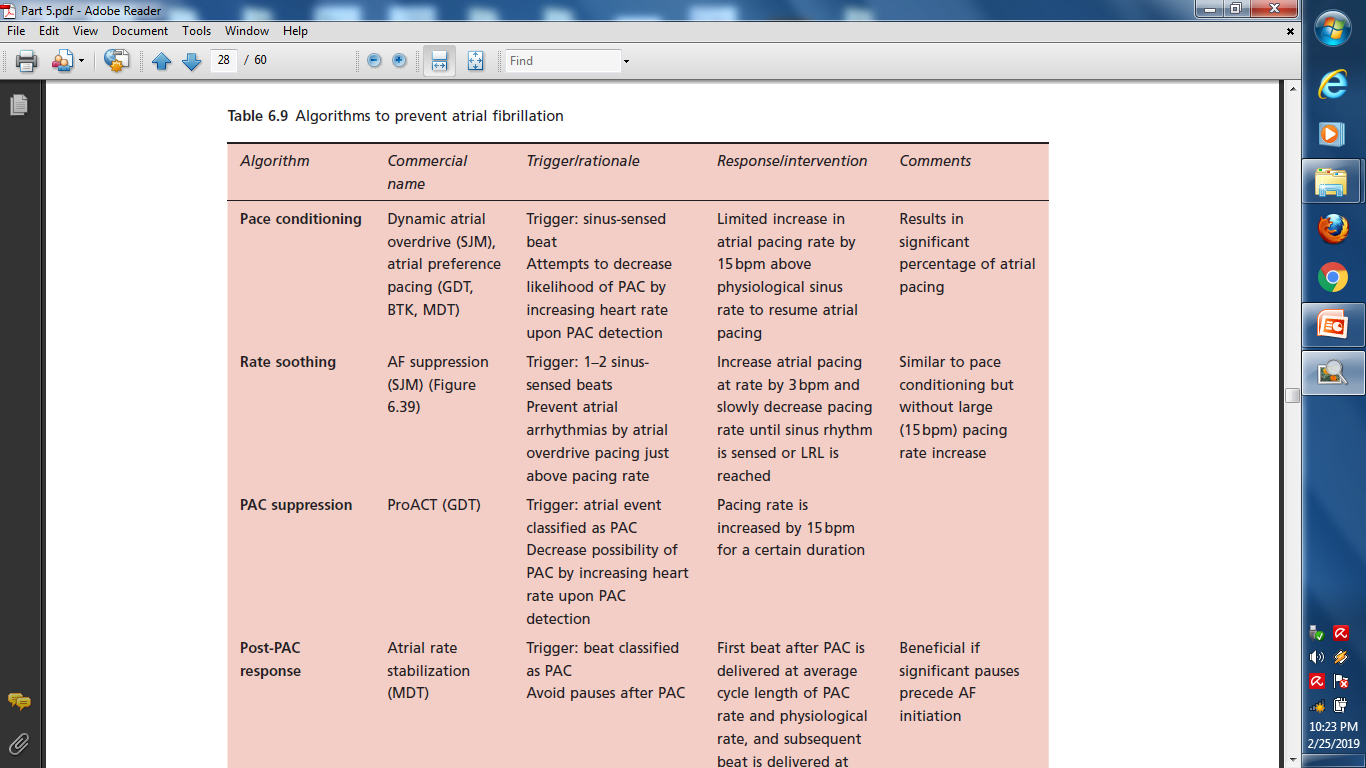 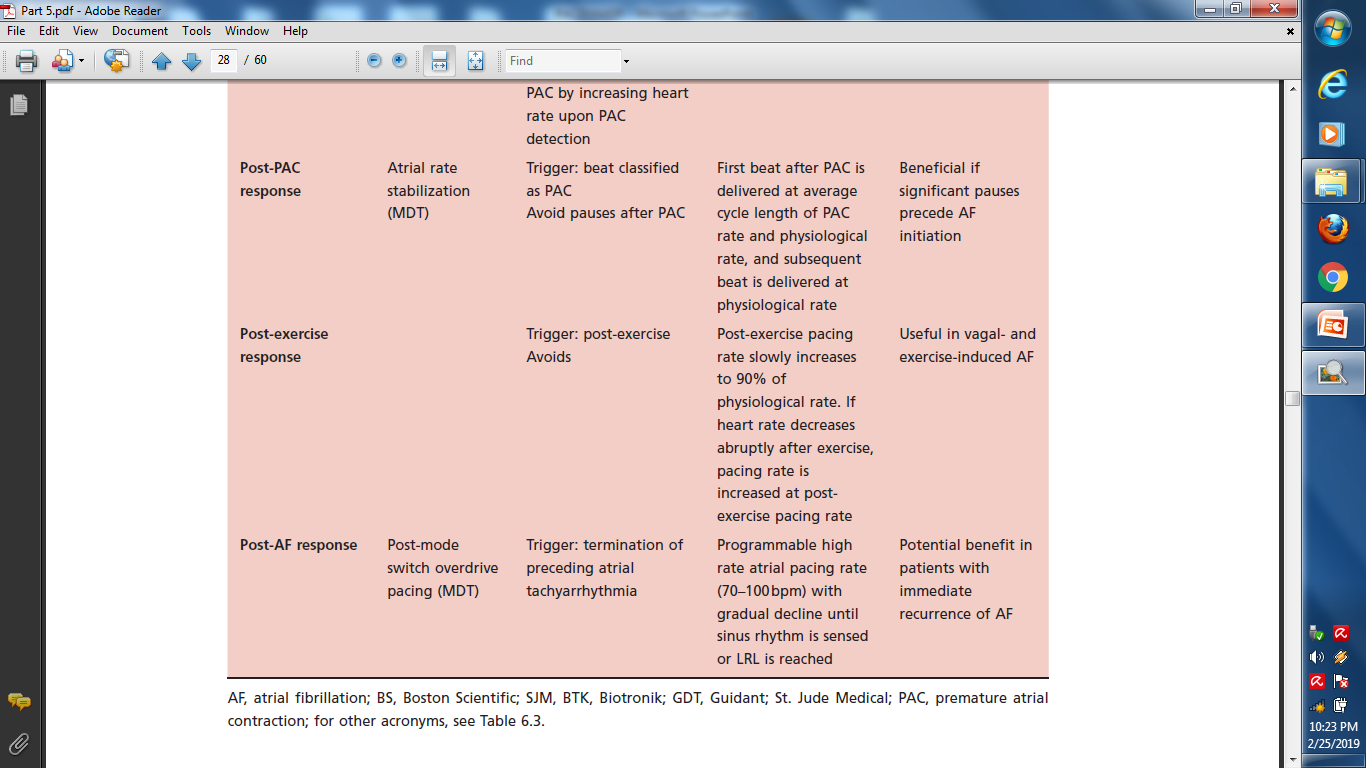 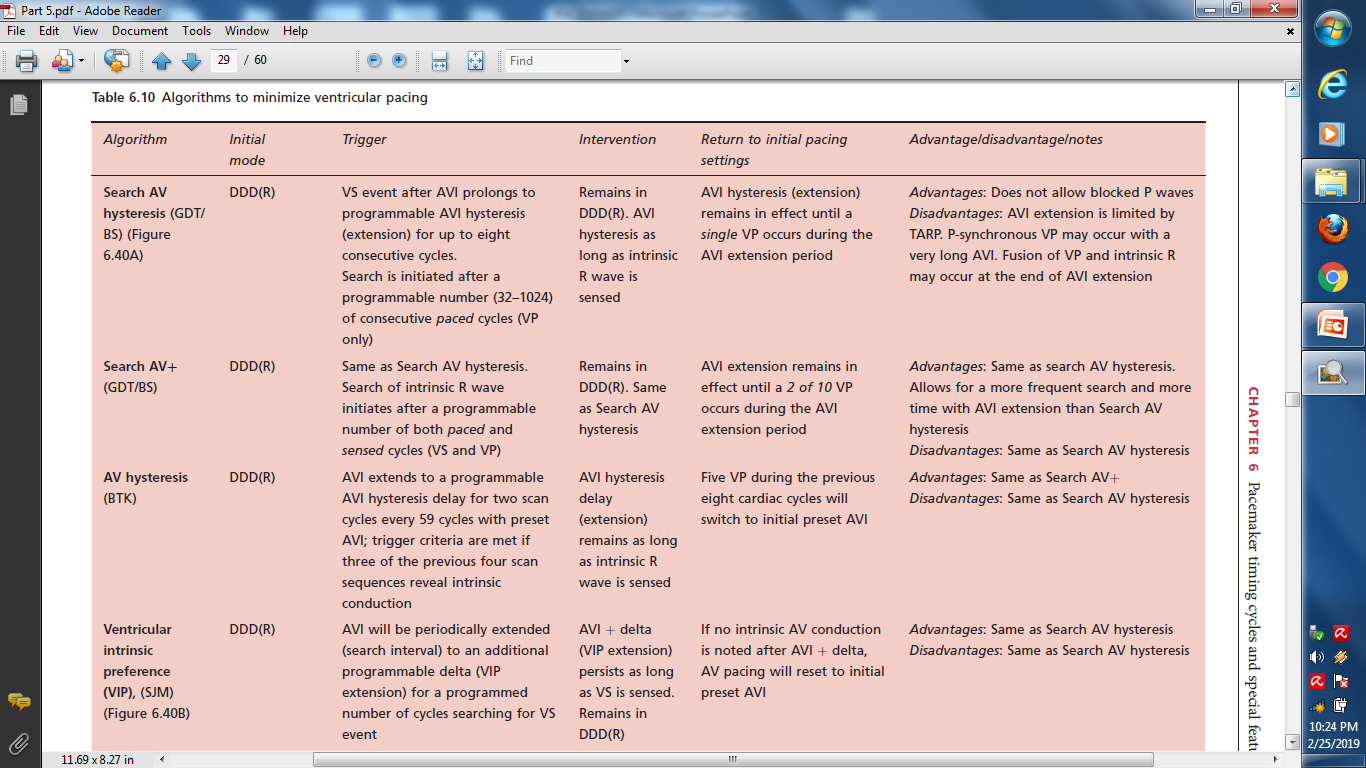 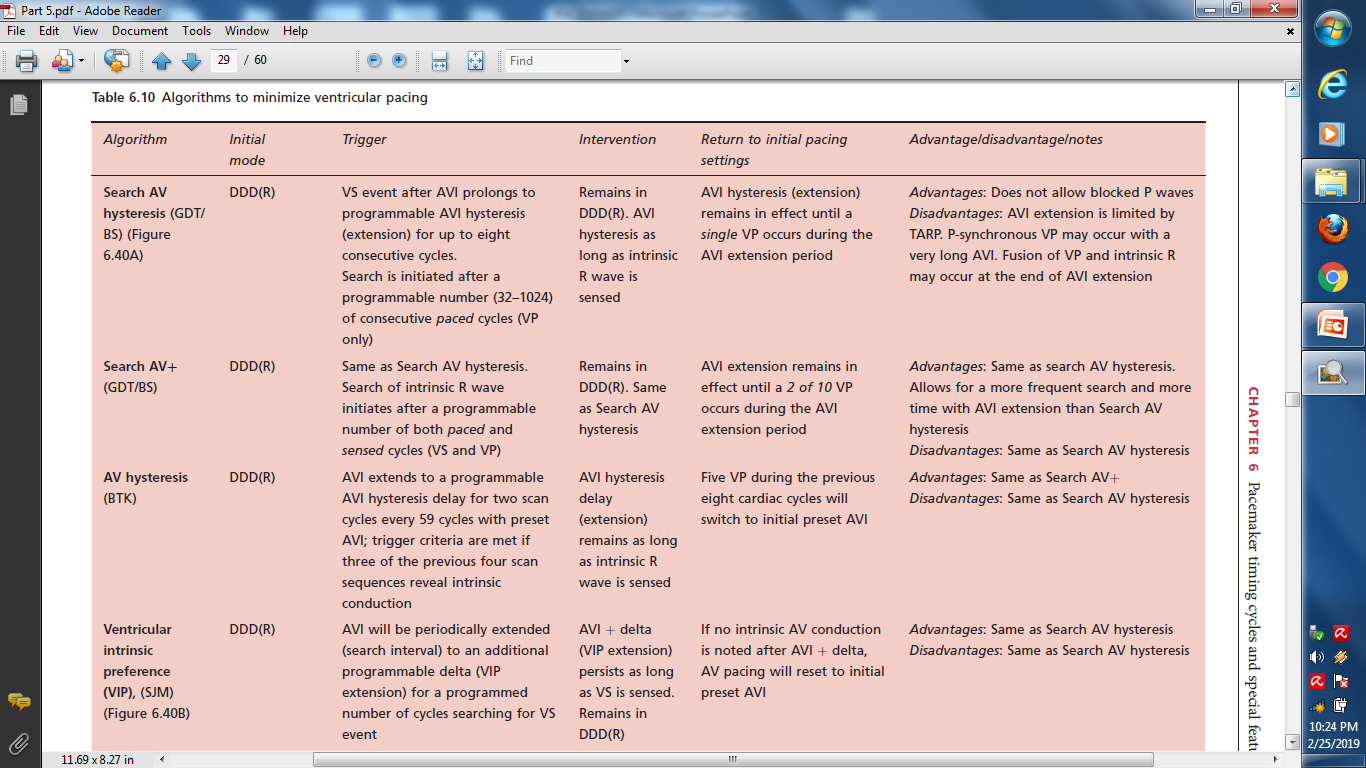 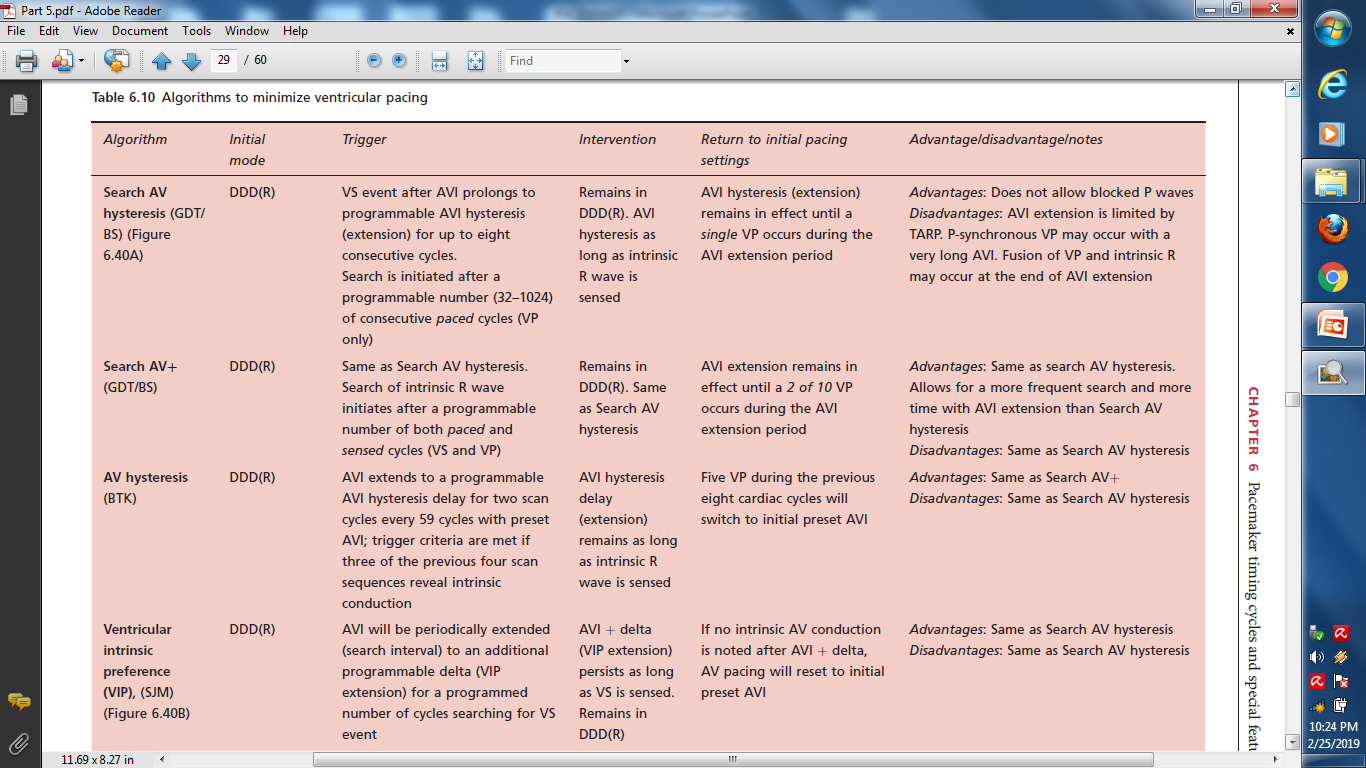 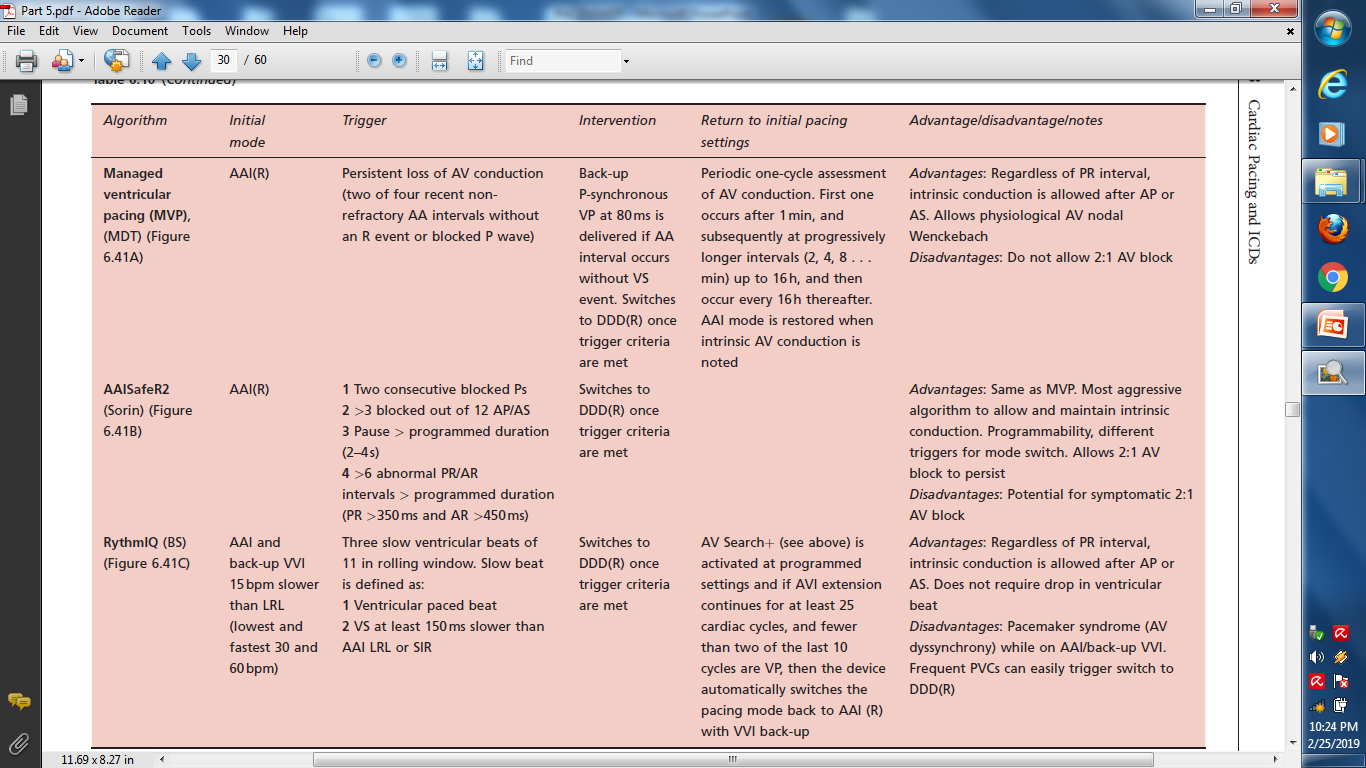 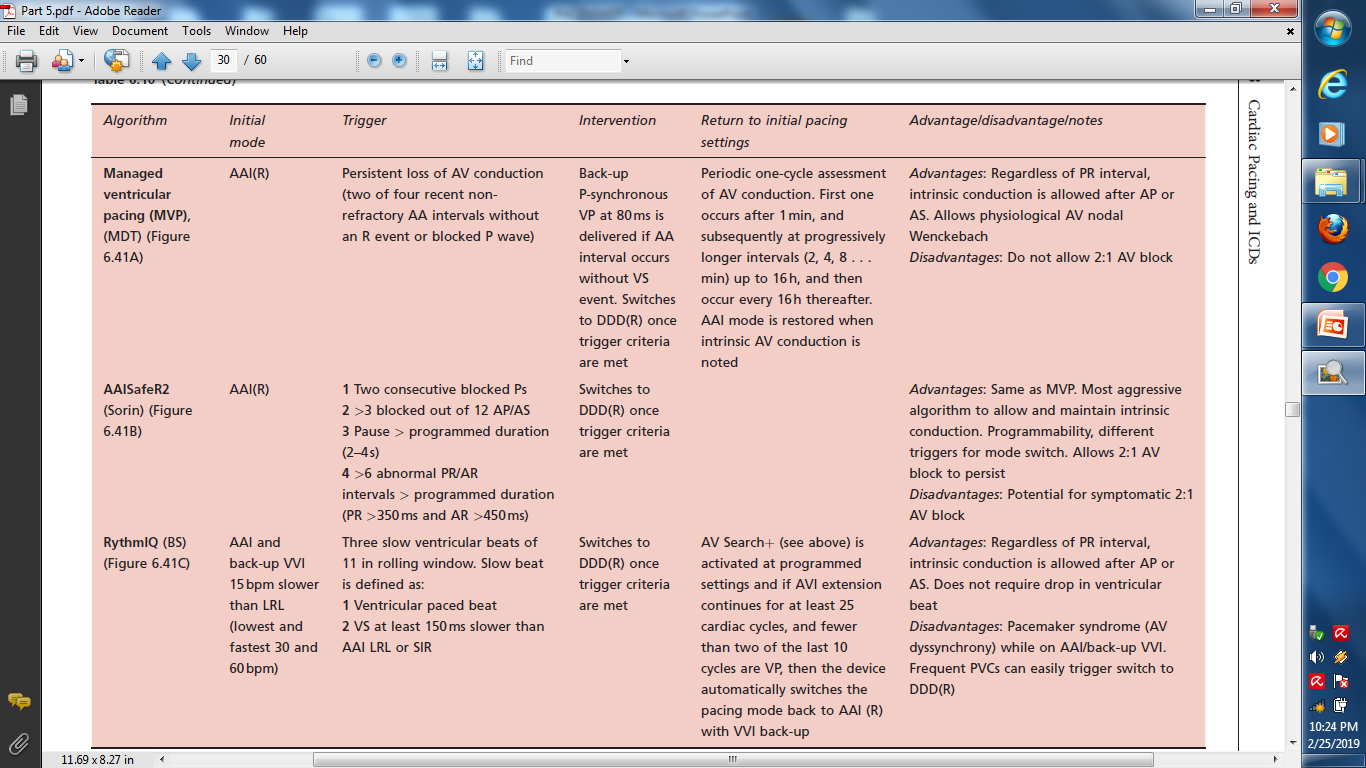 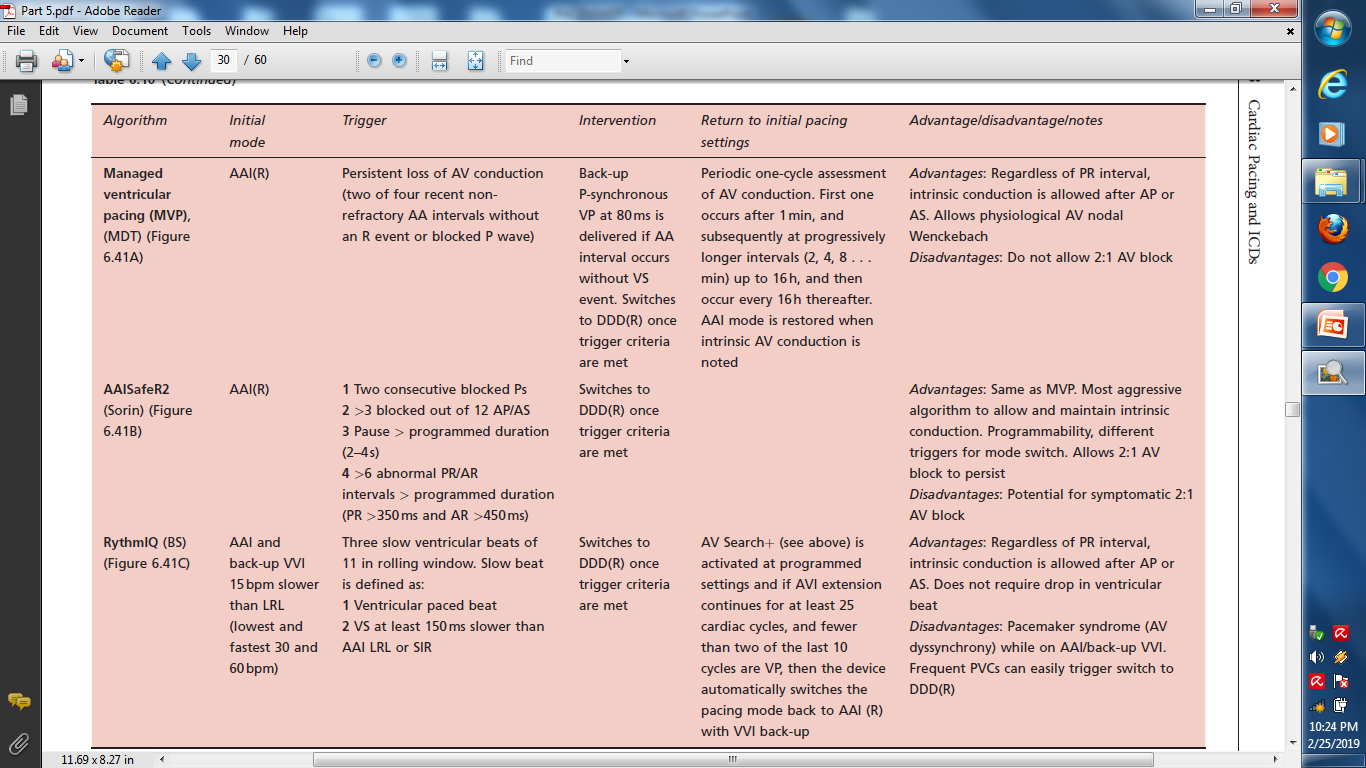 Thank you